Lechuguilla Cave
NSS Slide Program S753
Accompany Dave and Djuna as they tour spectacular Lechuguilla Cave through professional slides from their extensive award-winning collection.
By Dave Bunnell & Djuna Bewley, 1995
80 slides

Slides digitized by Dave Caudle ~2018
PowerPoint produced by David Socky January 2021
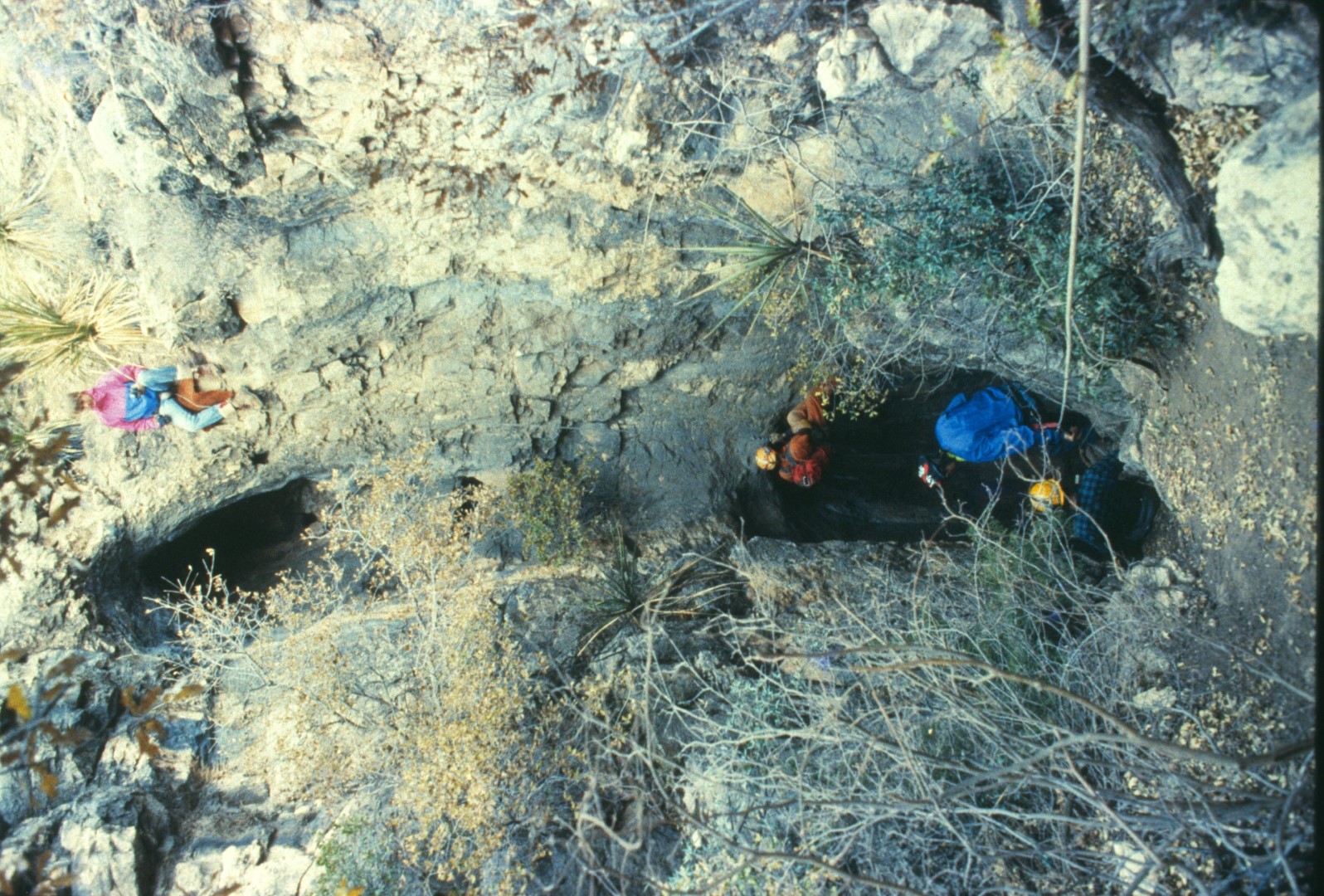 [Speaker Notes: The 80' entrance drop to Lechuguilla and the room below had been known since the early 1900s, and were mined for guano.]
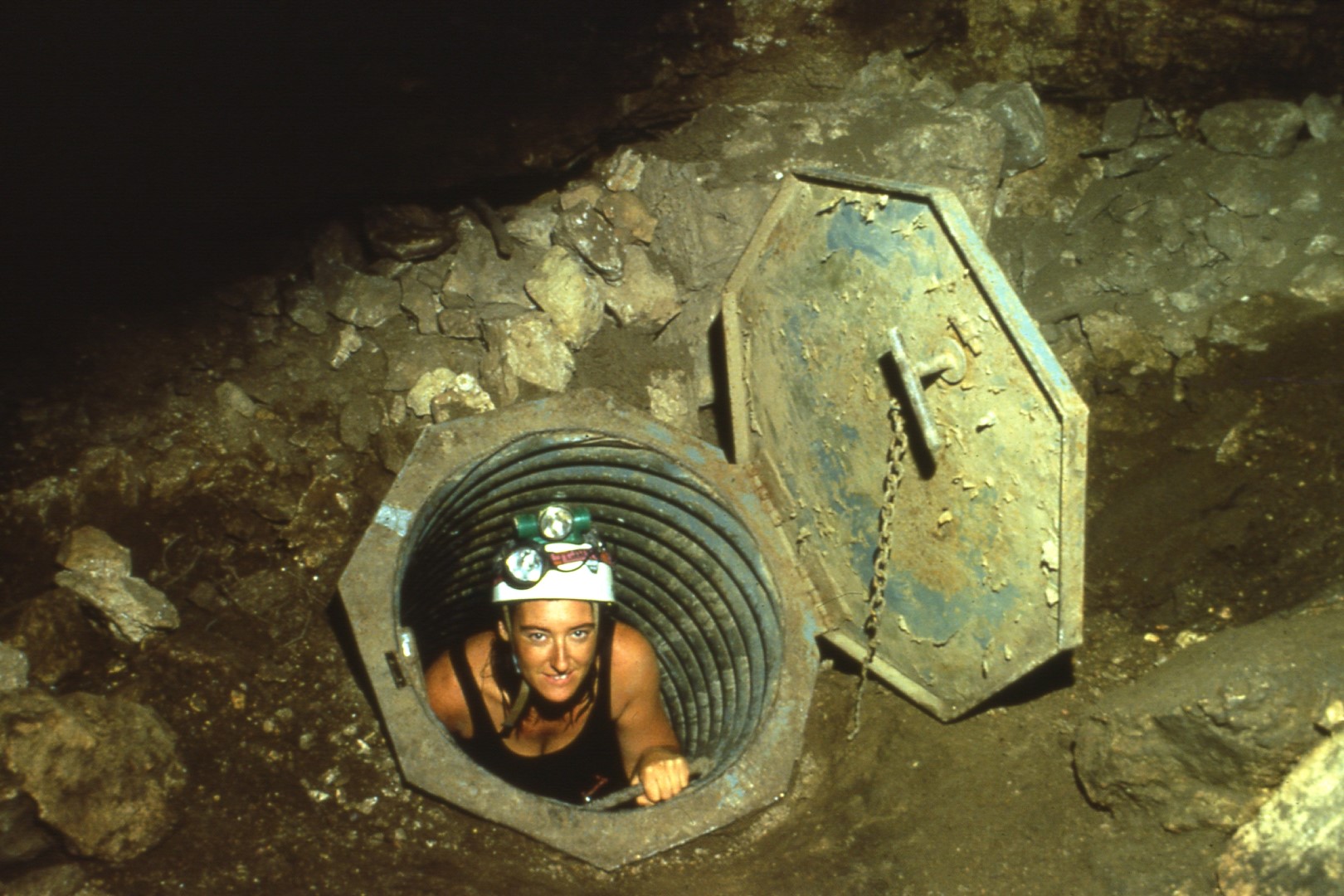 [Speaker Notes: A series of digs by Colorado cavers broke through in 1986. Entrance is now through this culvert, where 60 mph winds have been recorded.]
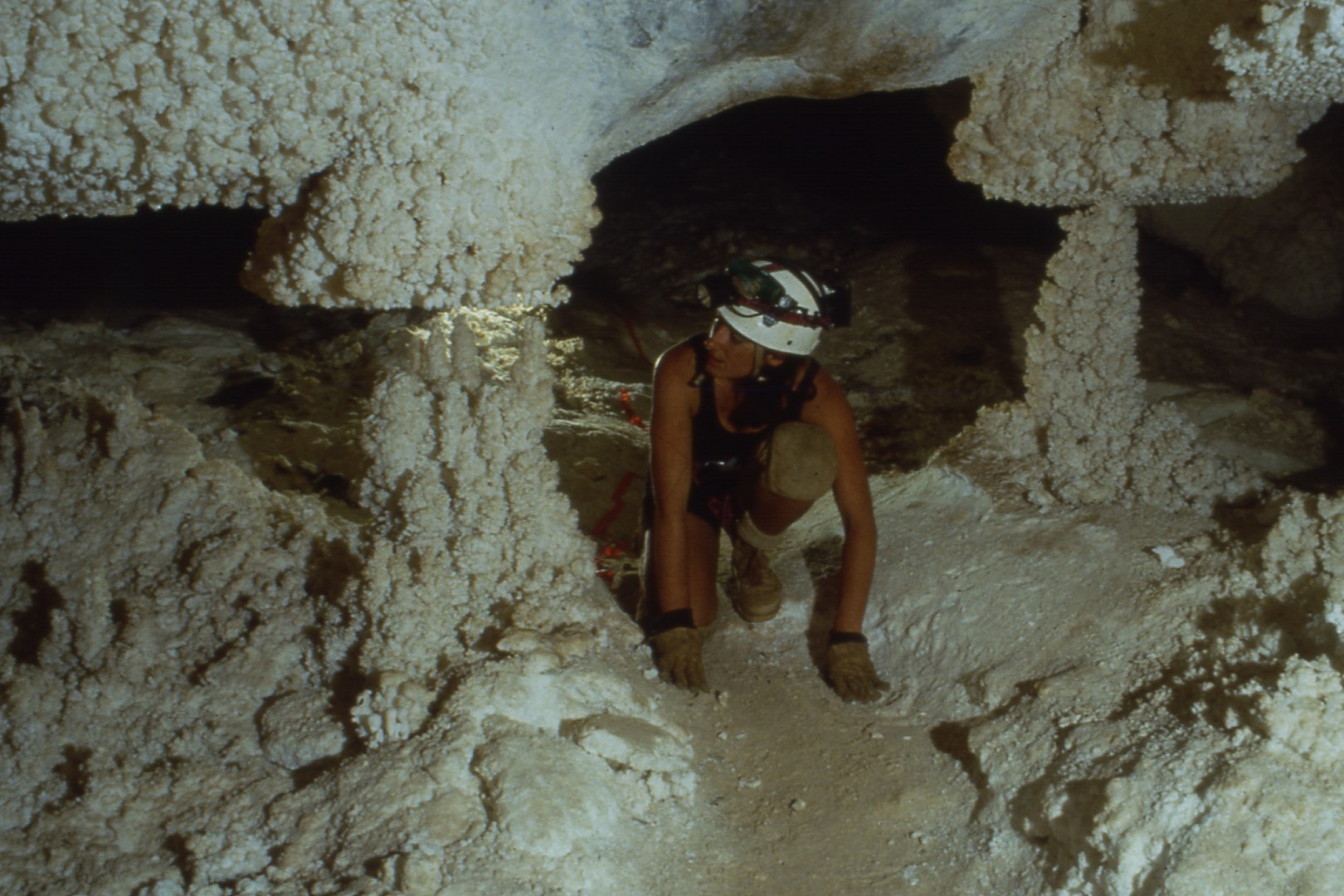 [Speaker Notes: Deep secrets, in the Western Branch, was the first arm of the cave explored . These planar coralloids mark the entrance to Deep Sea camp.]
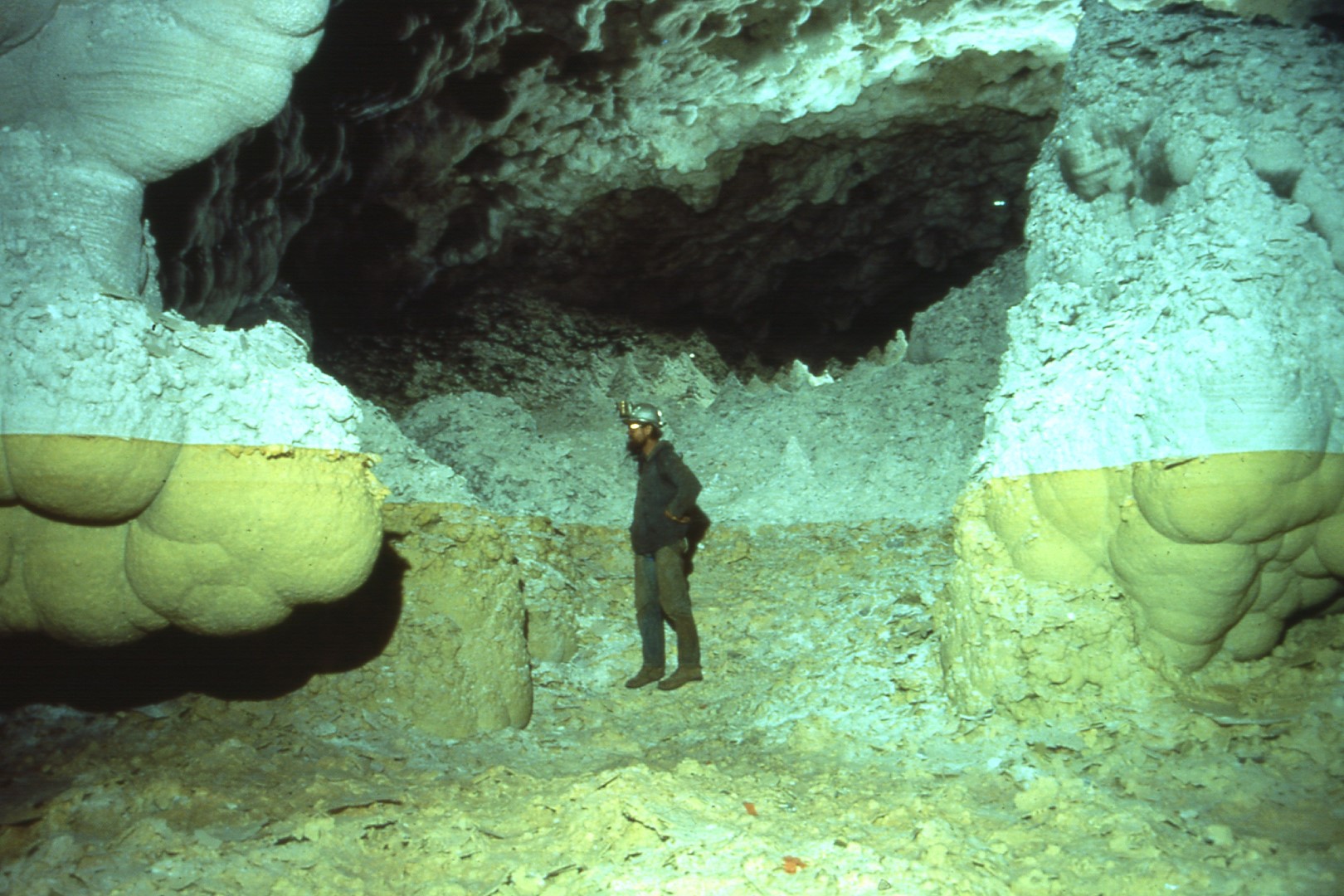 [Speaker Notes: Mammalaries or cave clouds are found in many parts of the cave, in old pool basins. These orange ones are above Lake Louise.]
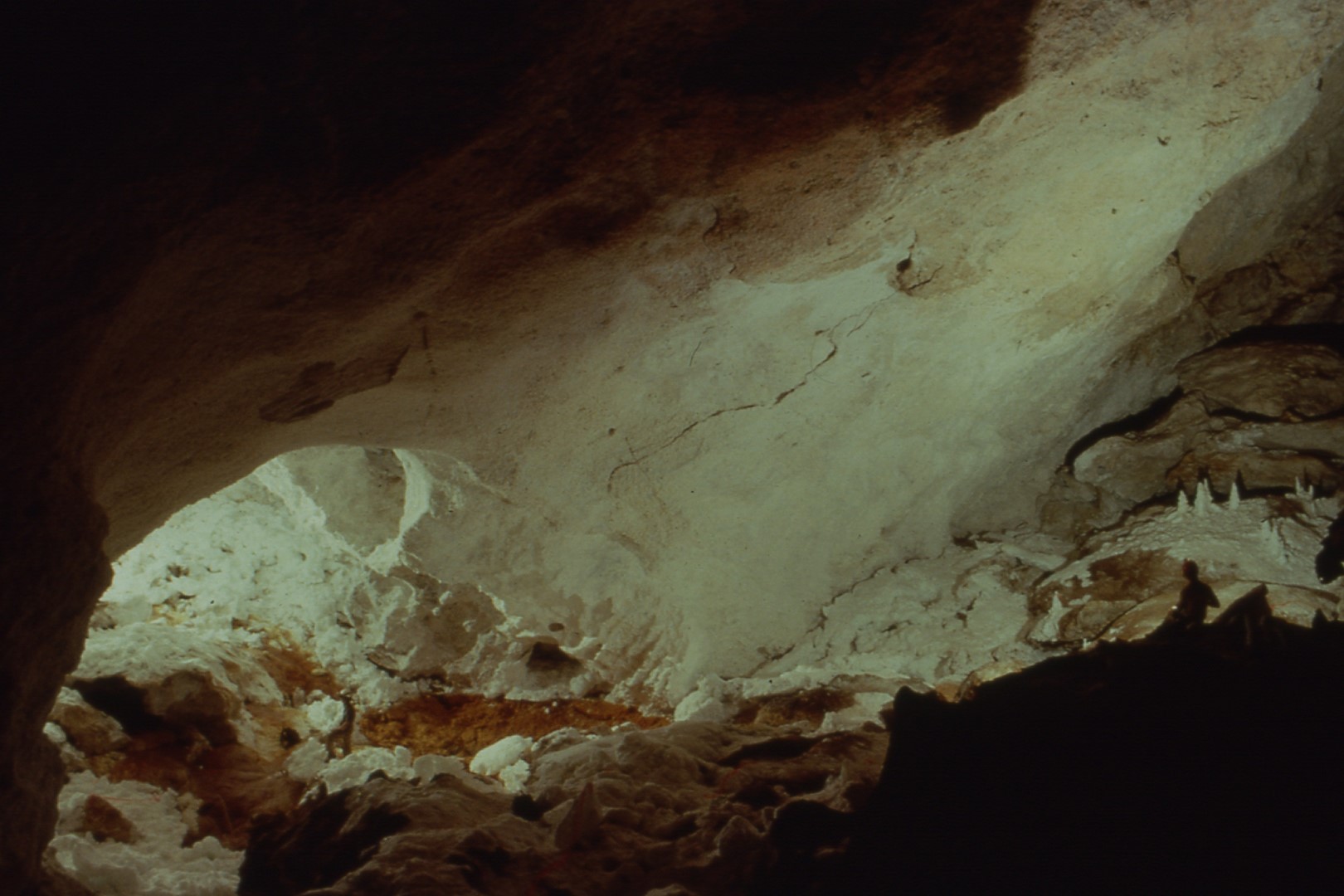 [Speaker Notes: The ABCS Room marks the start of the Western Borehole, the largest, most continuous passage in the cave. It extends over a mile.]
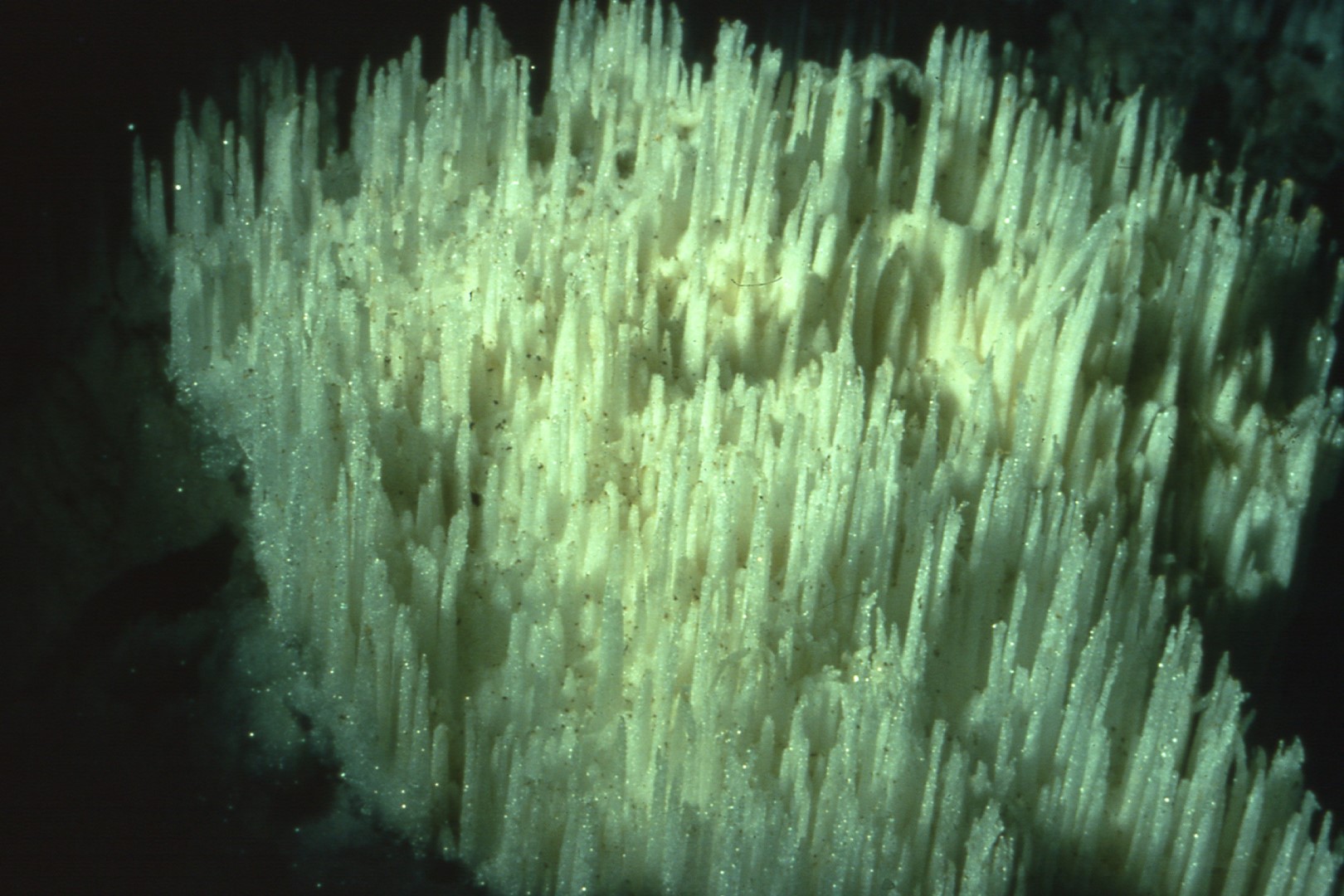 [Speaker Notes: Gypsum floors much of the Western Borehole and "drilled" formati6ns such as these are found along the trail. Note the tiny shield rock on each.]
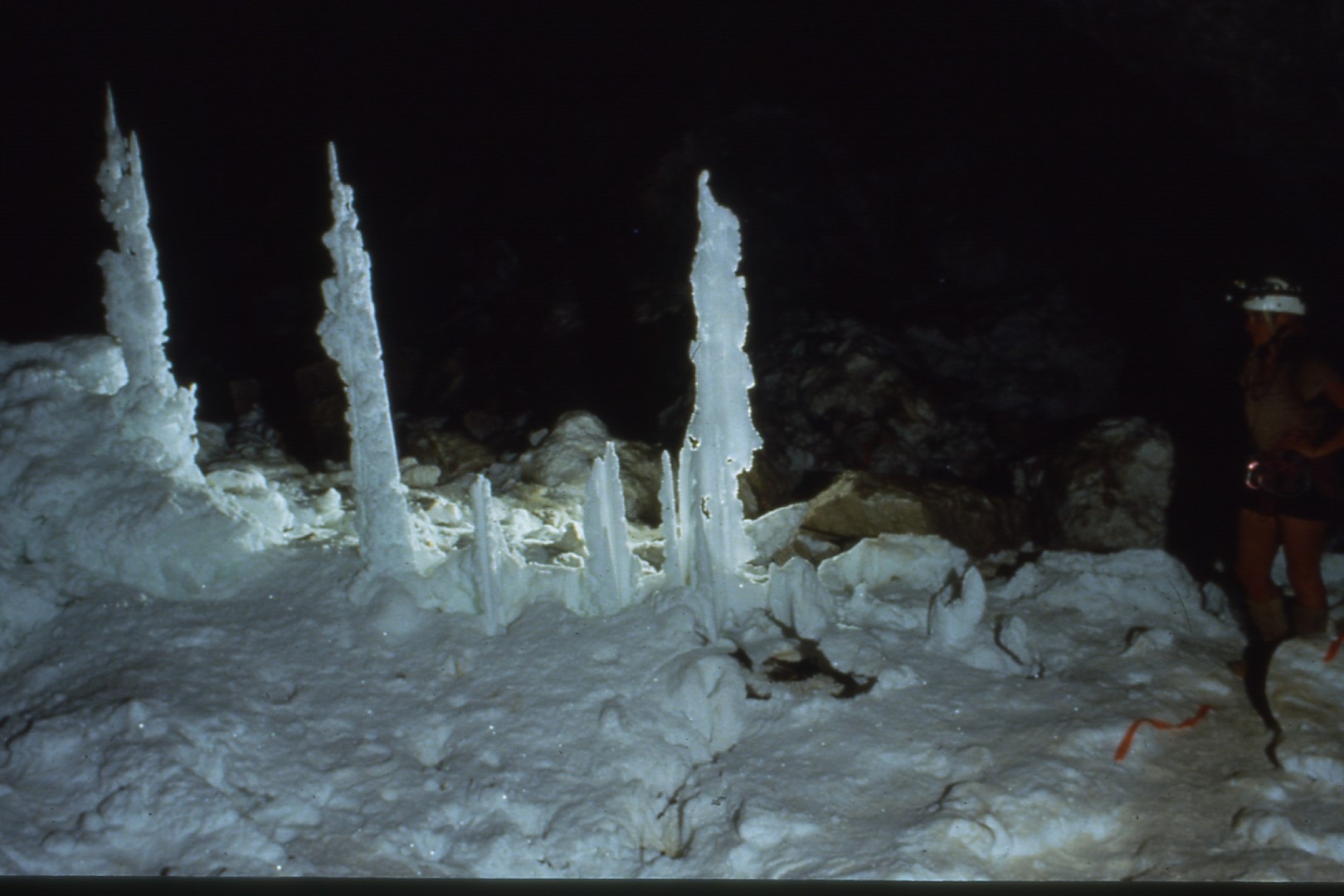 [Speaker Notes: The Three Amigos are probably the largest gypsum "drill" formations in the Western Borehole.]
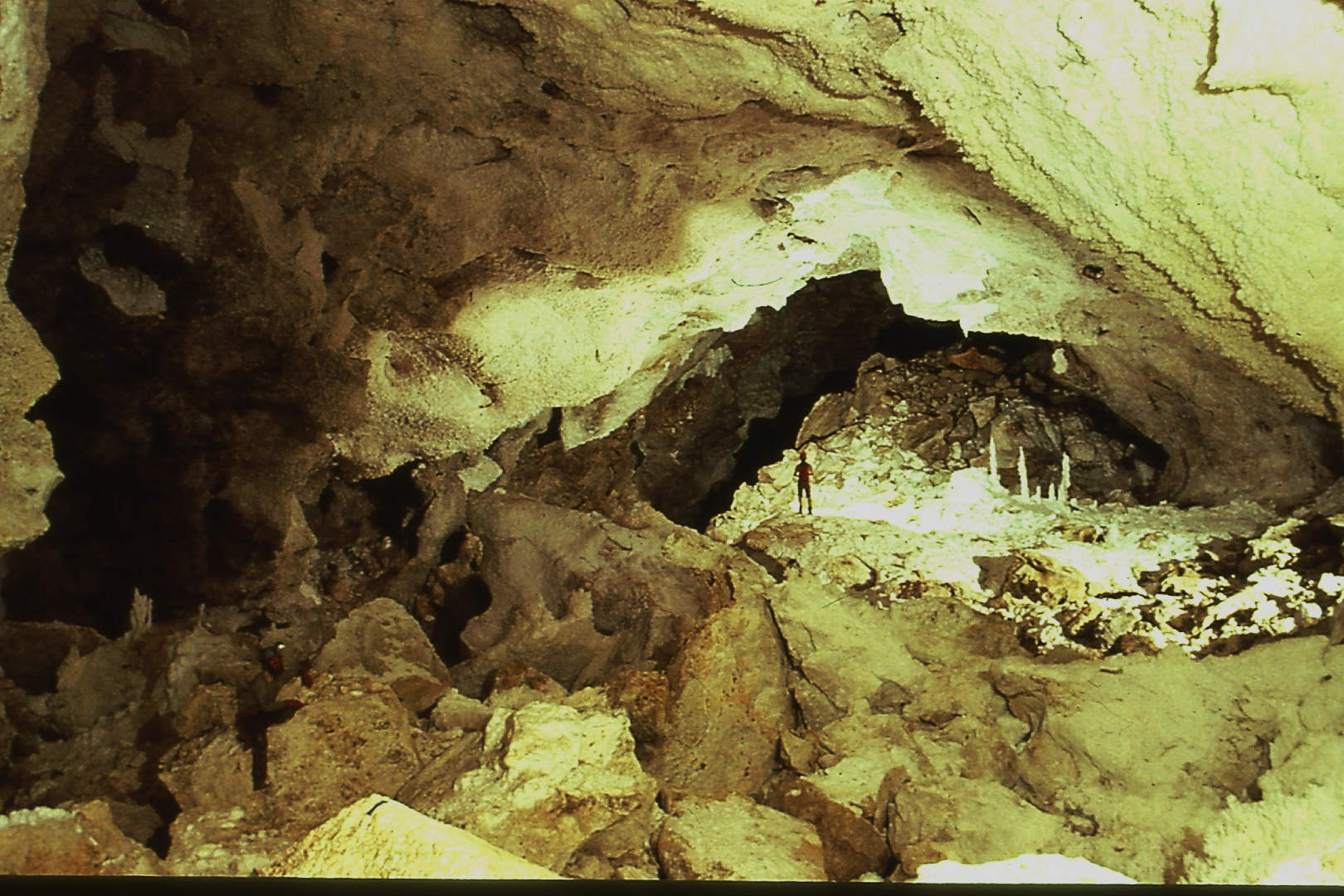 [Speaker Notes: Passage shot about halfway down the borehole. Note the Three Amigos in the distance.]
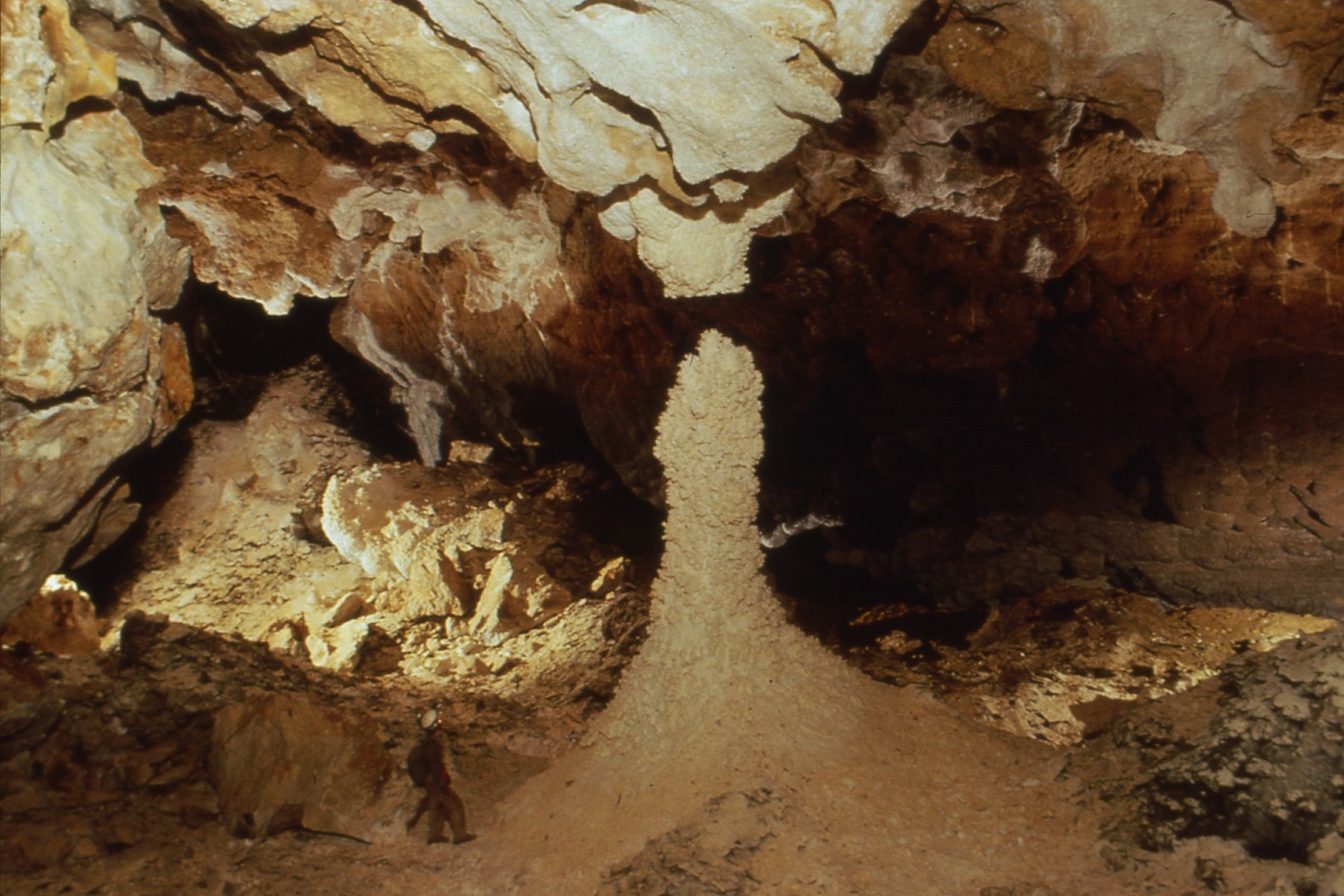 [Speaker Notes: The "Leaning Tower" is a raft cone covered with aragonite - perhaps the largest in the cave. It's found in an old pool basin.]
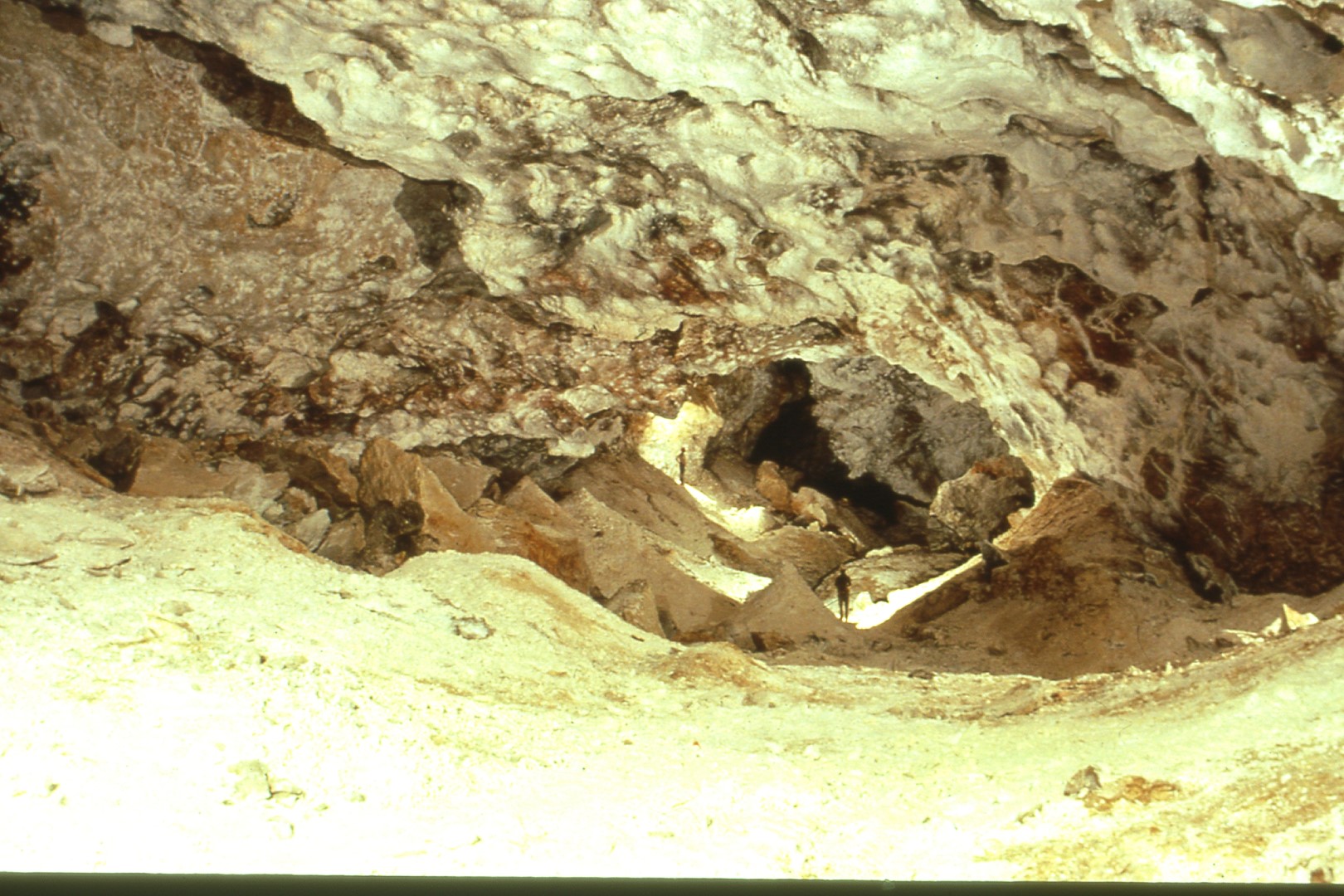 [Speaker Notes: "Raft Cone Land" is a portion of the Western Borehole floored entirely with layers of calcite rafts and numerous raft cones.]
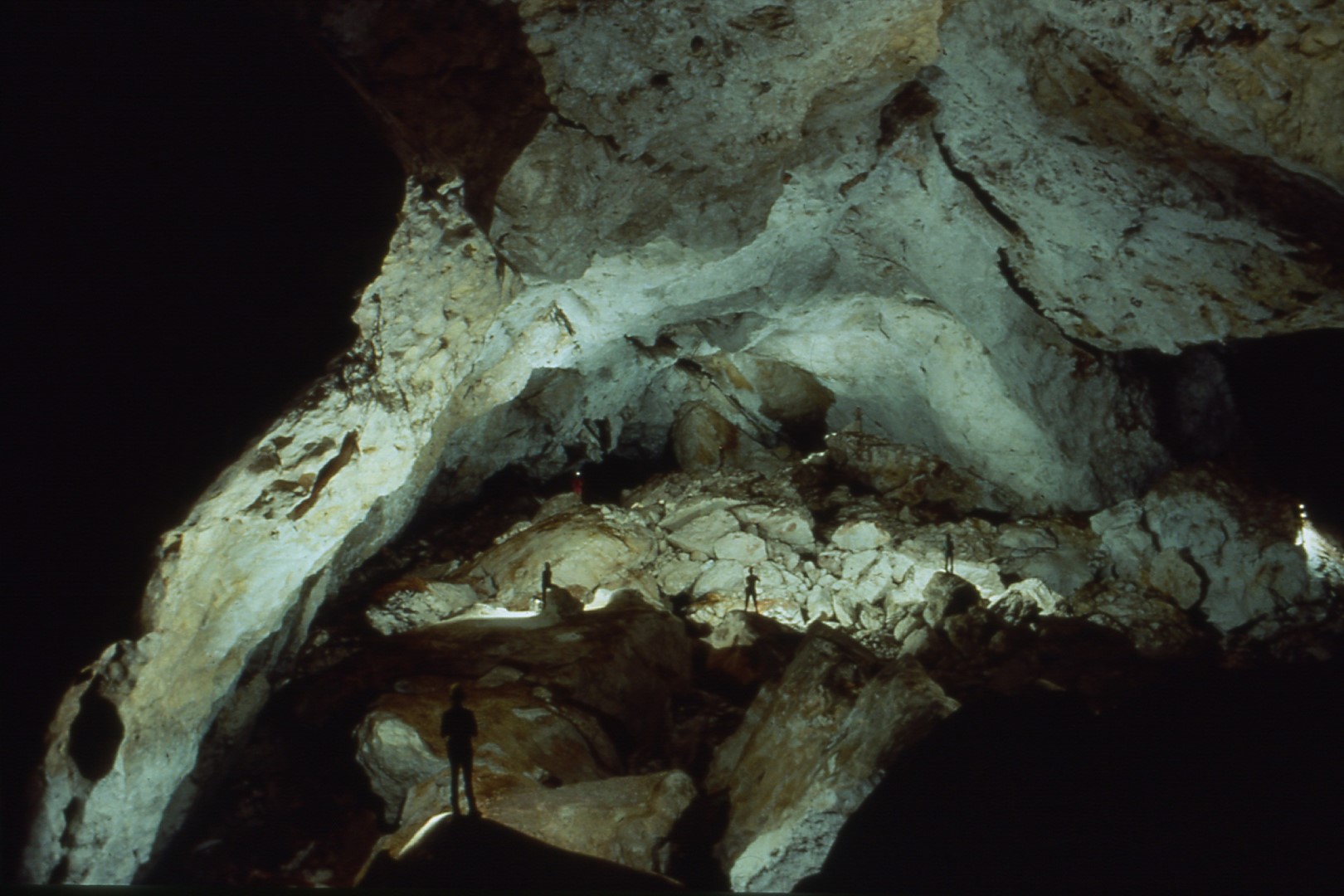 [Speaker Notes: The Huapache Highway is one of the largest passages in the cave, just beyond Hard Daze Night Hall, a huge chamber.]
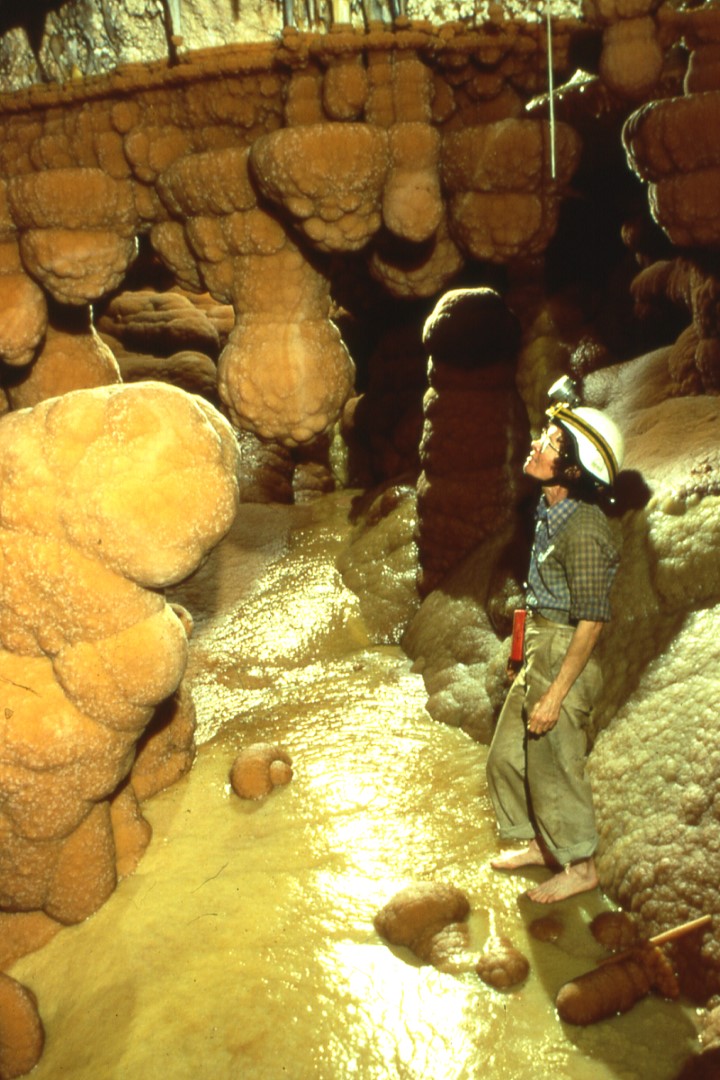 [Speaker Notes: After a mile of bone-dry passage, an active area is reached at the end of the Western Borehole: the Oasis, a receding pool basin.]
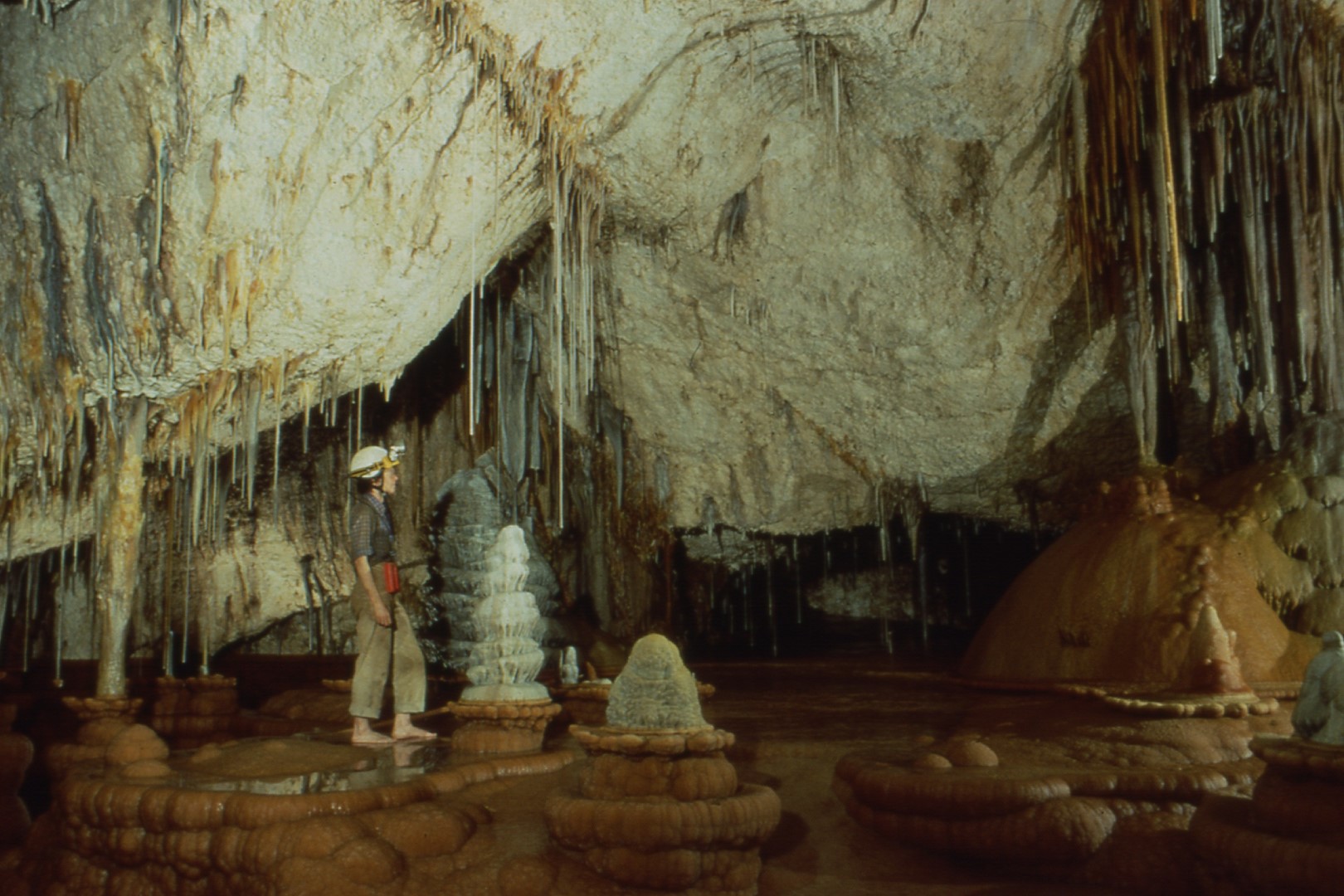 [Speaker Notes: Inside the Oasis Pool Room, near the top of the water line.]
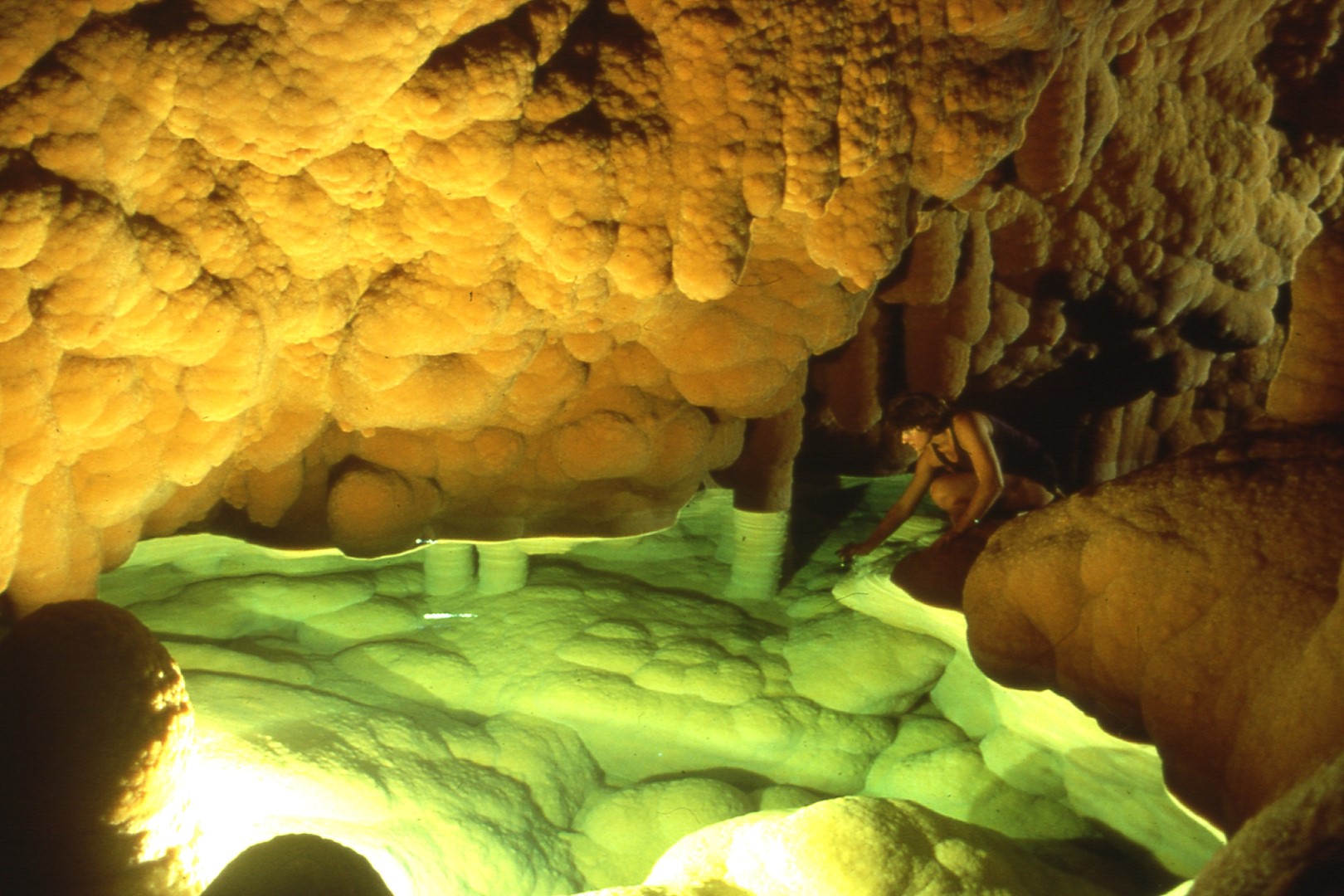 [Speaker Notes: Little is left of the pool which once filled the Oasis Chamber, but it’s a welcome source of water for thirsty caver. Note orange mammillary crusts.]
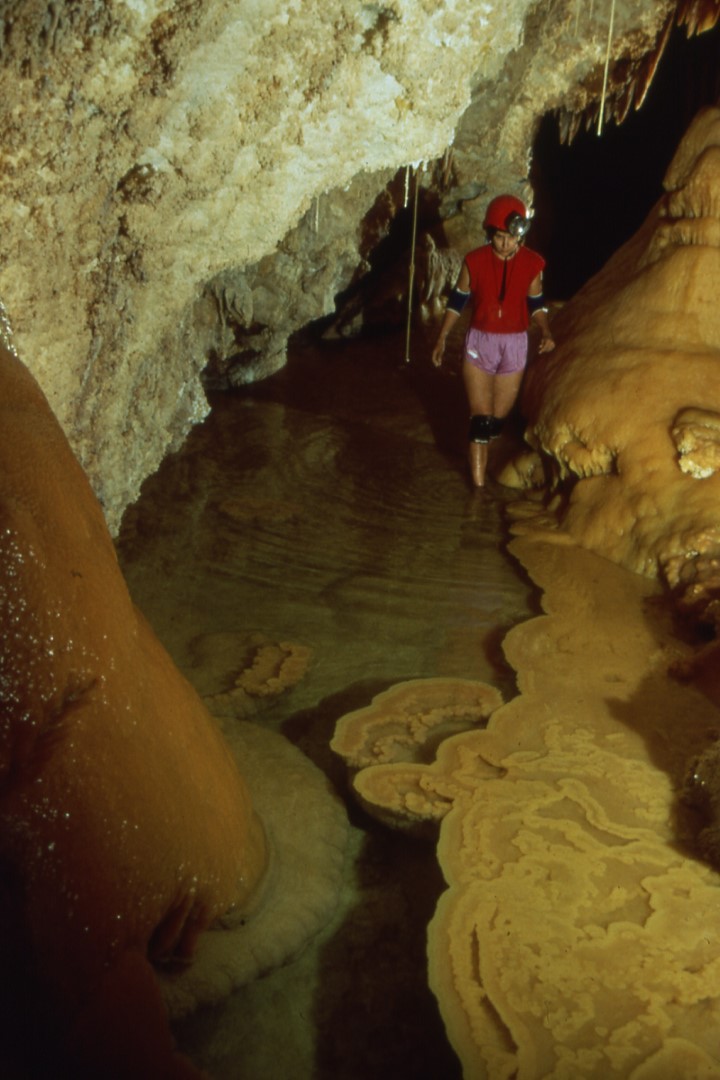 [Speaker Notes: The Red Lake Passage is in the same vicinity as the Oasis. Note the 5' long soda straw which extends directly into the pool.]
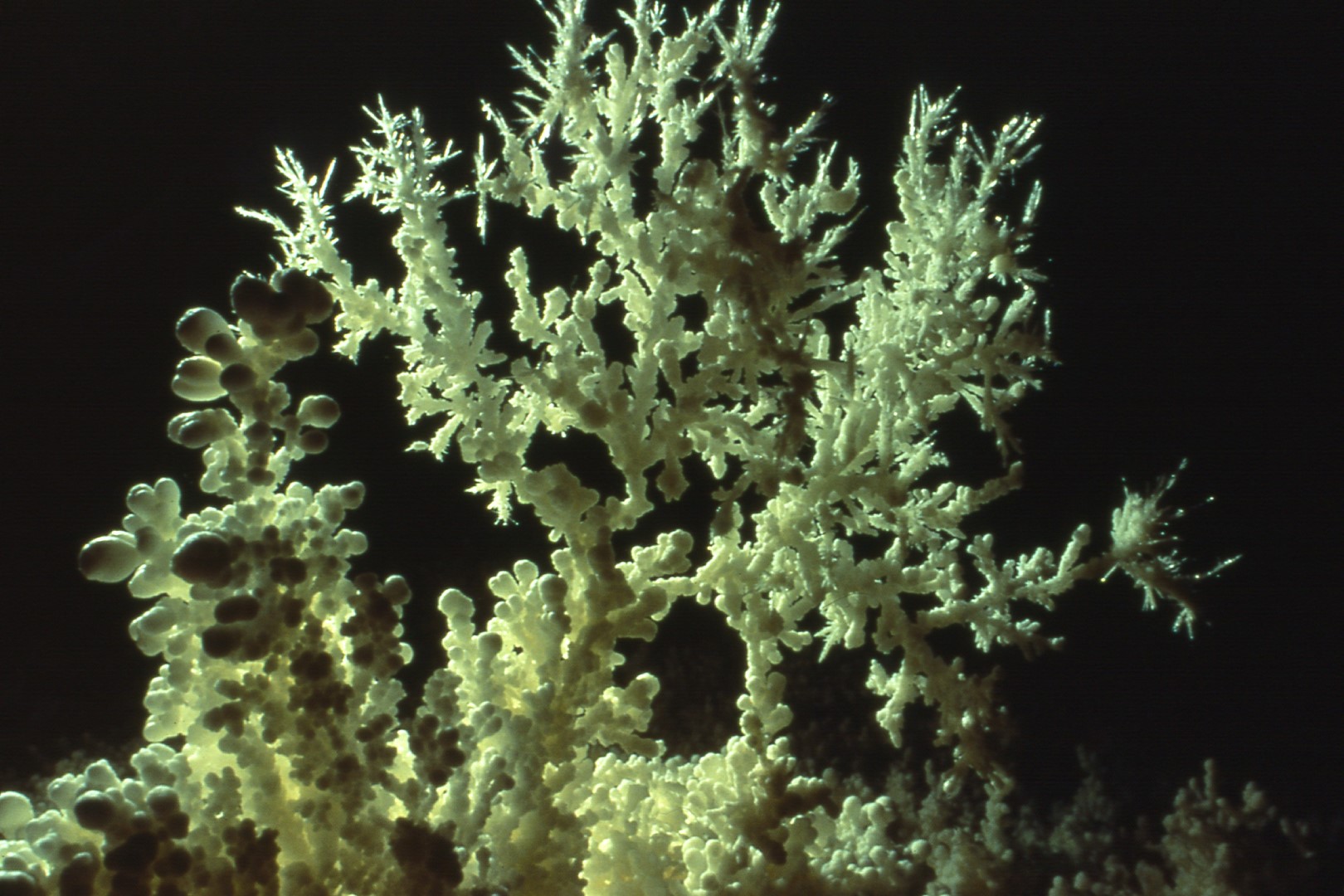 [Speaker Notes: South Winds, a complex of passage south of the Western Borehole, is noted for its impressive aragonite bushes.]
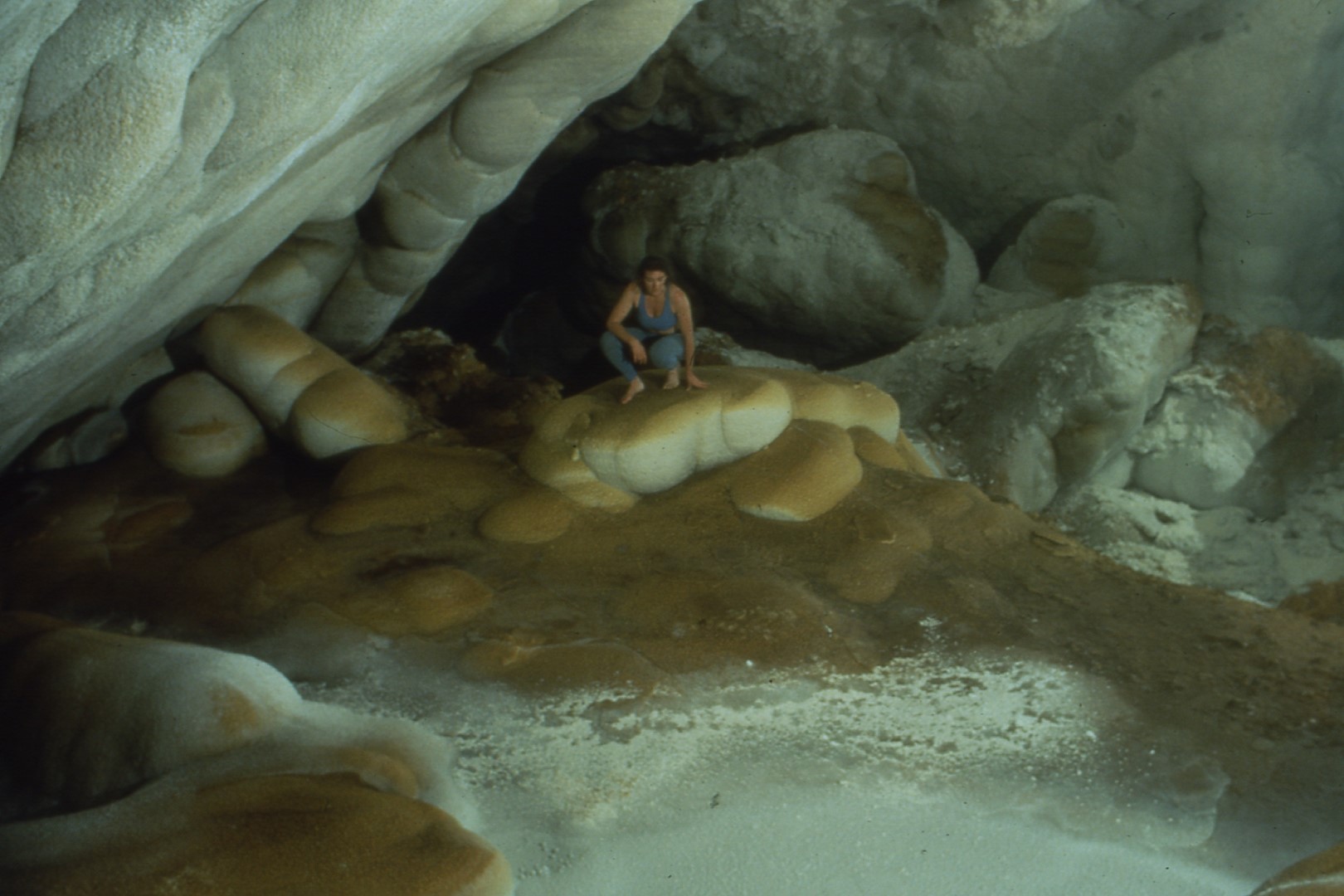 [Speaker Notes: The Northwest Passage leads from the Western Borehole to Hudson Bay. I call this area of the room the "Toasted Marshmallows".]
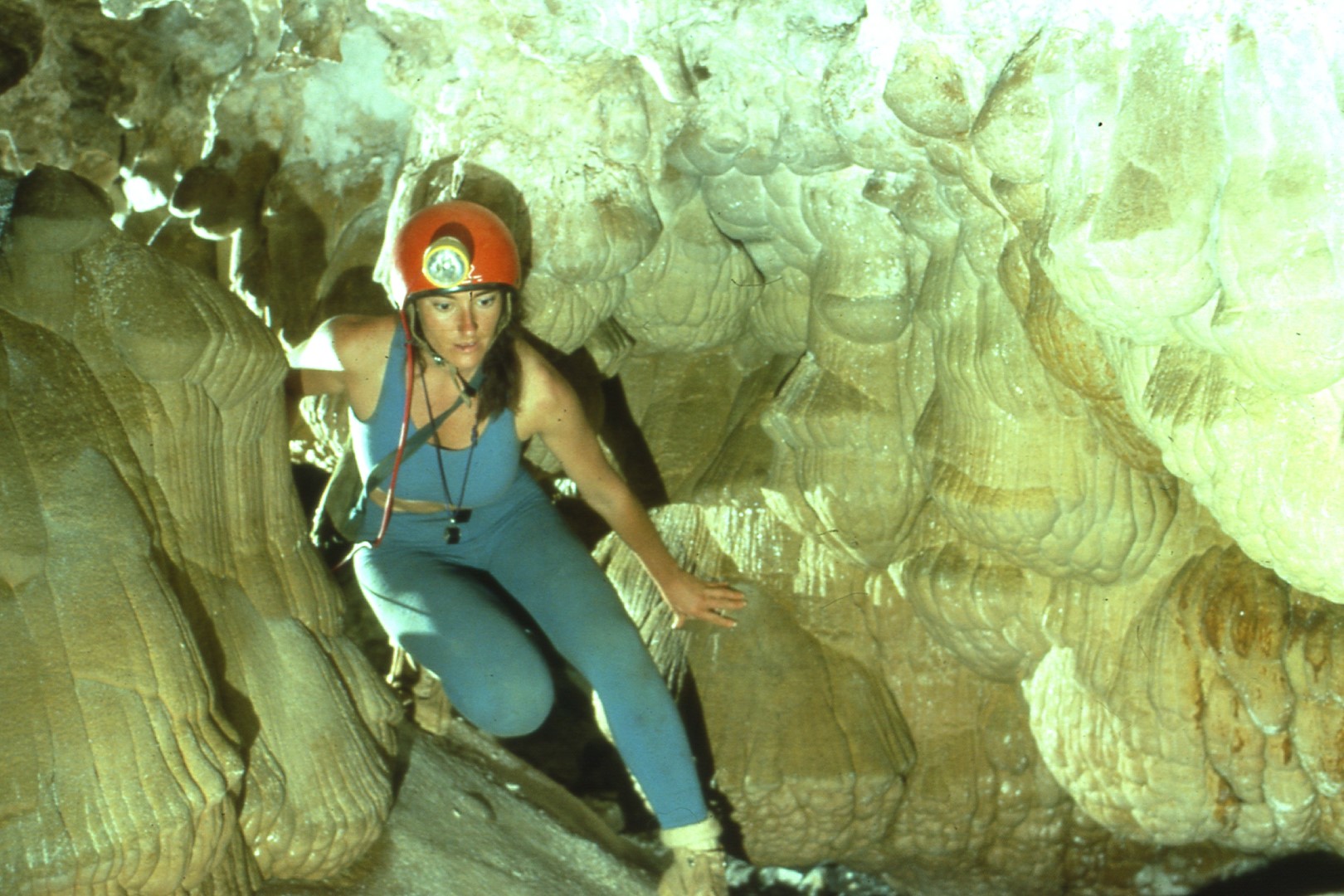 [Speaker Notes: These unusual mammillaries are found in the Northwest Passage.]
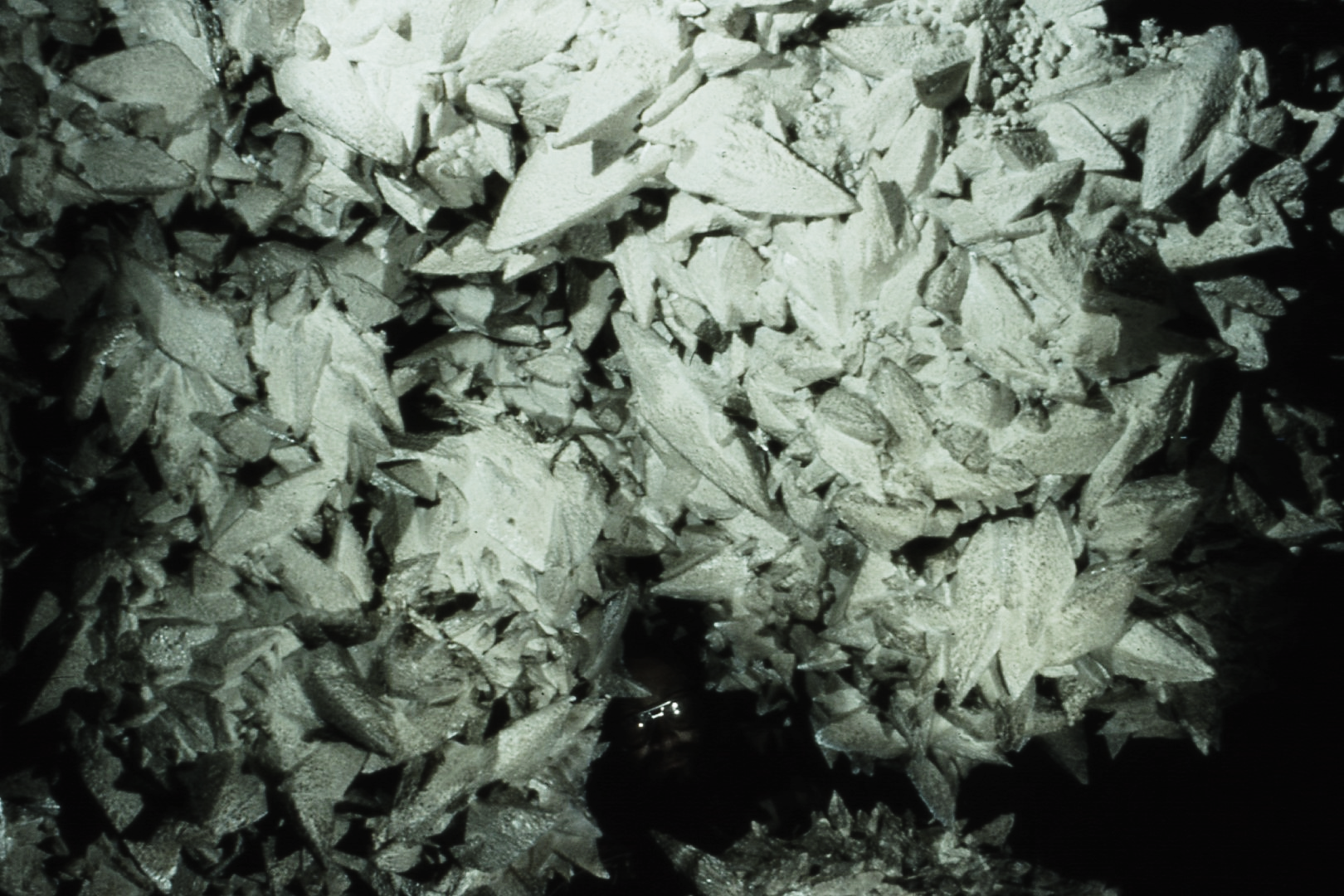 [Speaker Notes: Spar City is a portion of the Northwest Passage entirely covered with large spar crystals. Note the caver peering through the hole.]
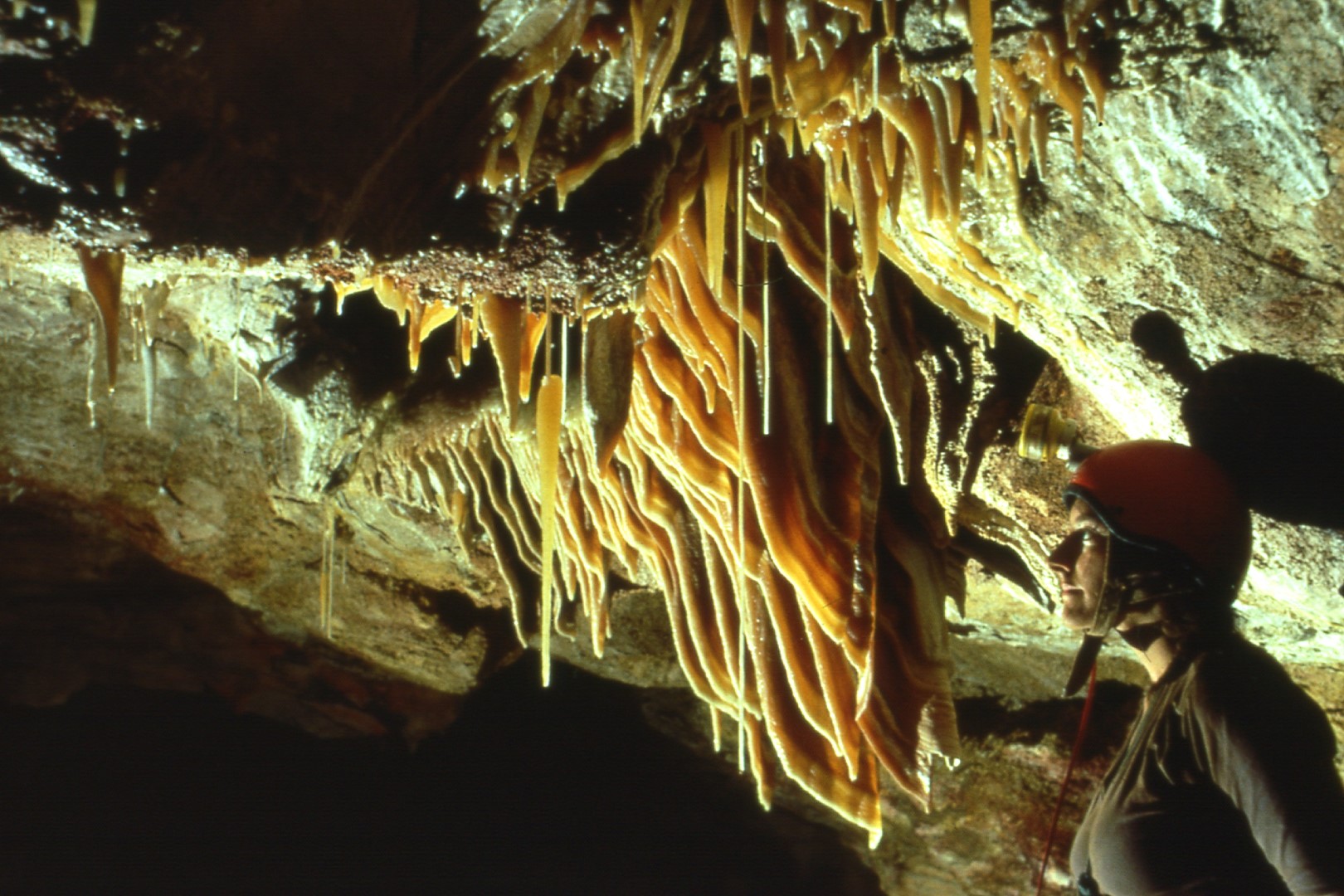 [Speaker Notes: Beyond Spar City, a series of ascents on flowstone led to the well decorated “There Be Dragons section”.]
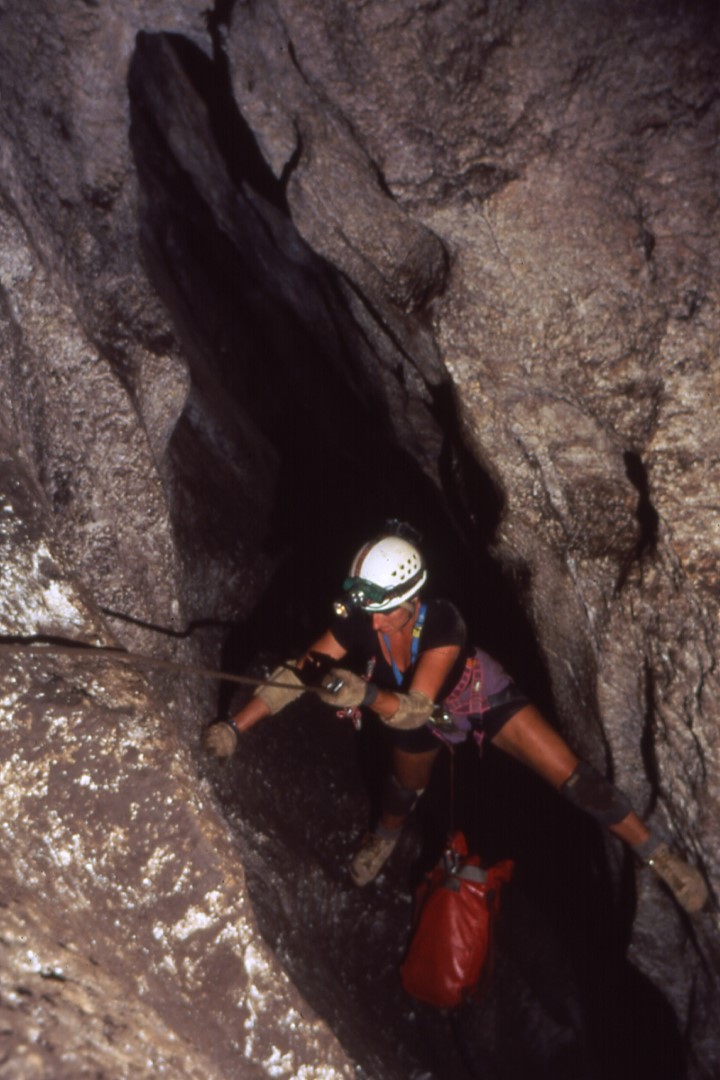 [Speaker Notes: The second arm of the cave discovered was accessed by Apricot Pit, over 300' of ropework down a sloping rift.]
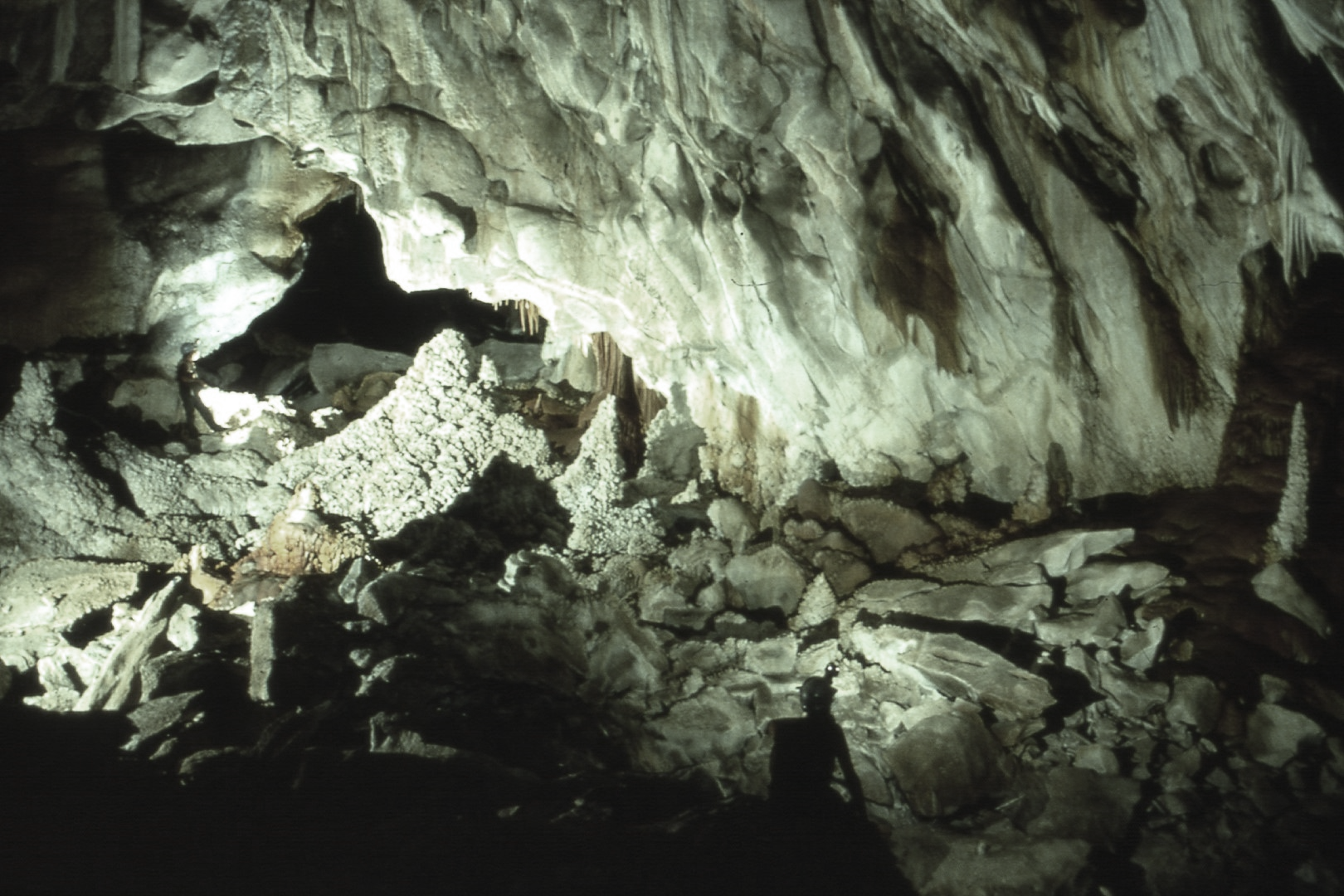 [Speaker Notes: Below the rift are a series of decorated chambers known collectively as Nirvana. This is the Emperor's Chamber.]
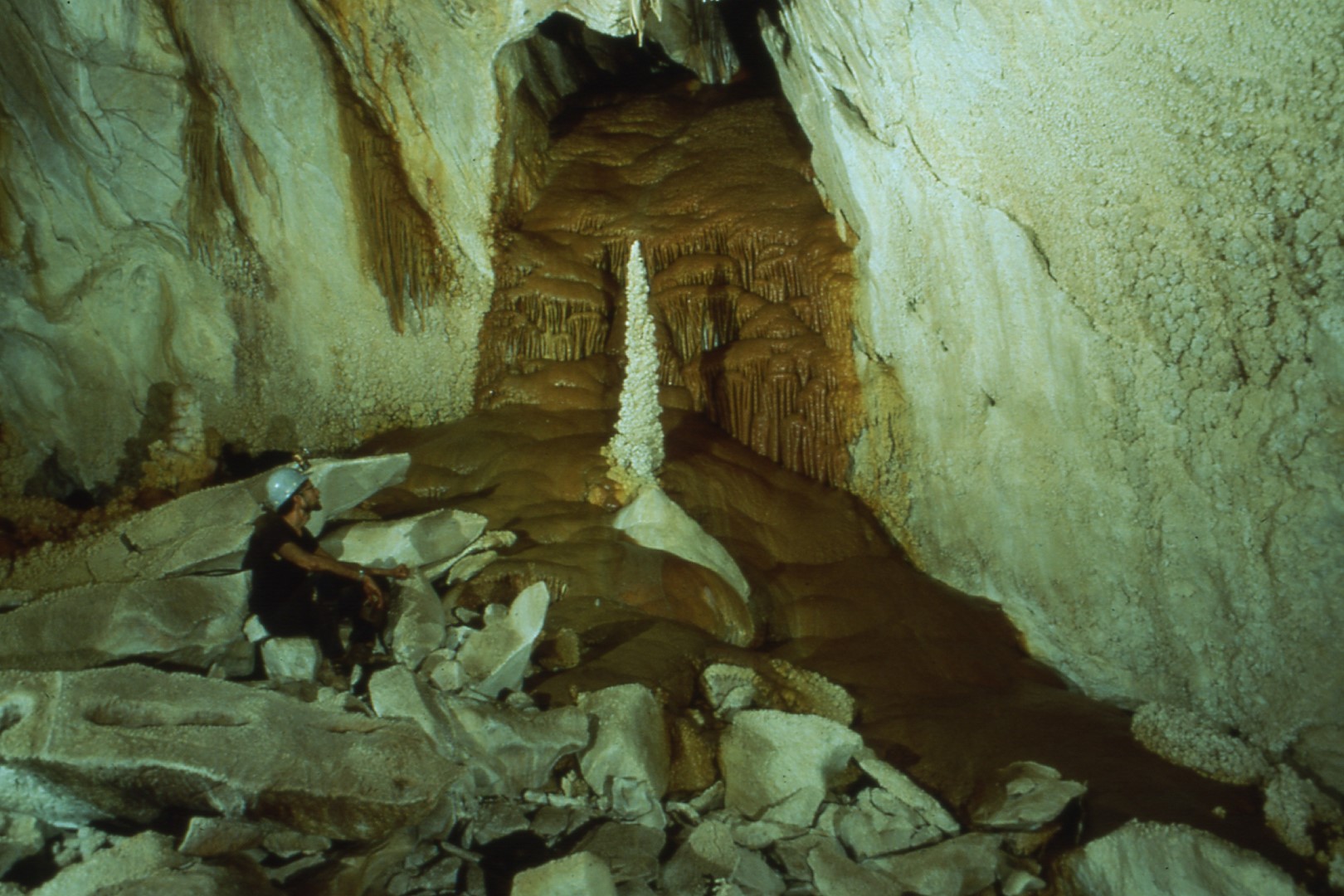 [Speaker Notes: The Emperor formation.]
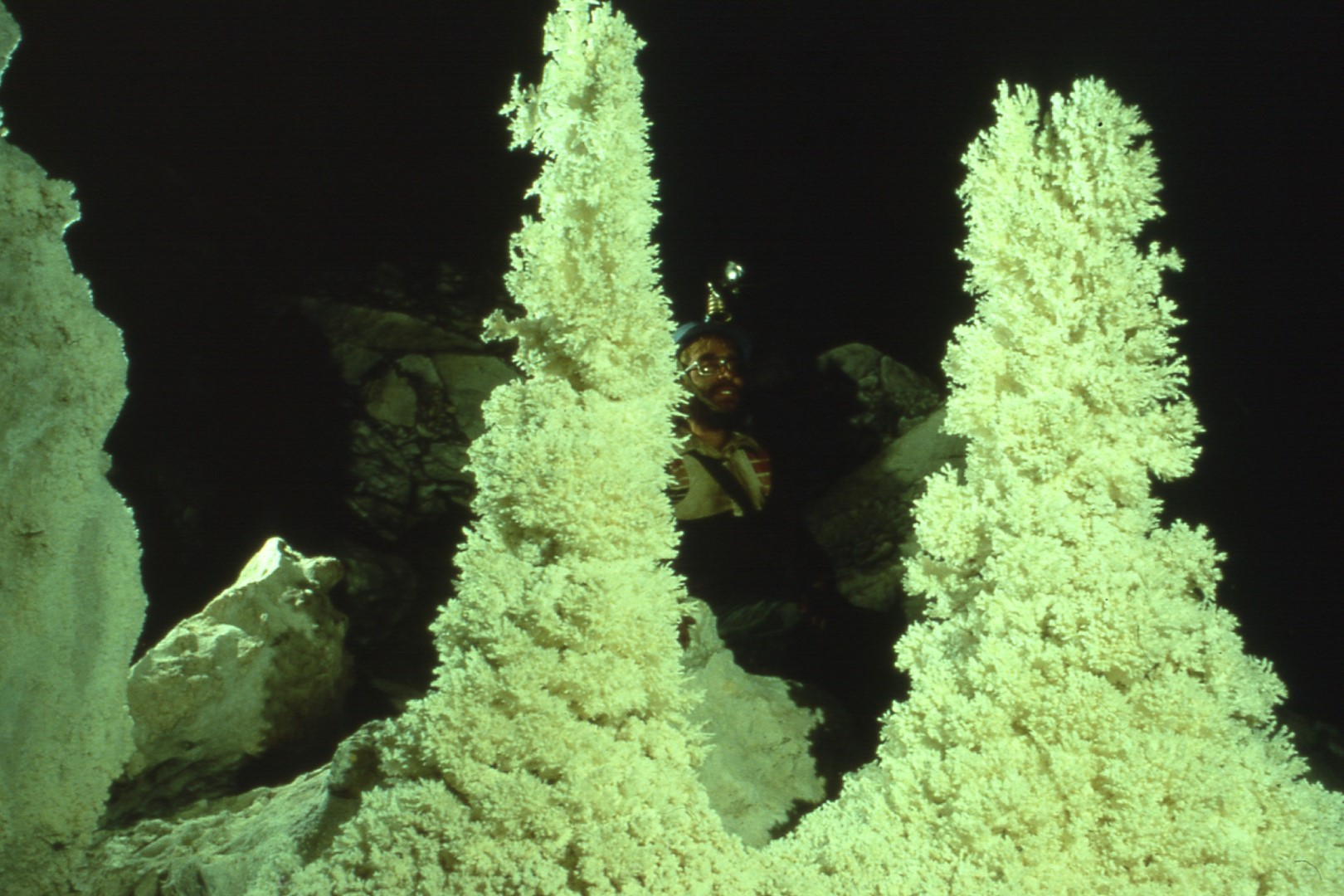 [Speaker Notes: Aragonite towers are strewn throughout the Great Beyond, a large chamber marking the end of Nirvana and beginning the Near East.]
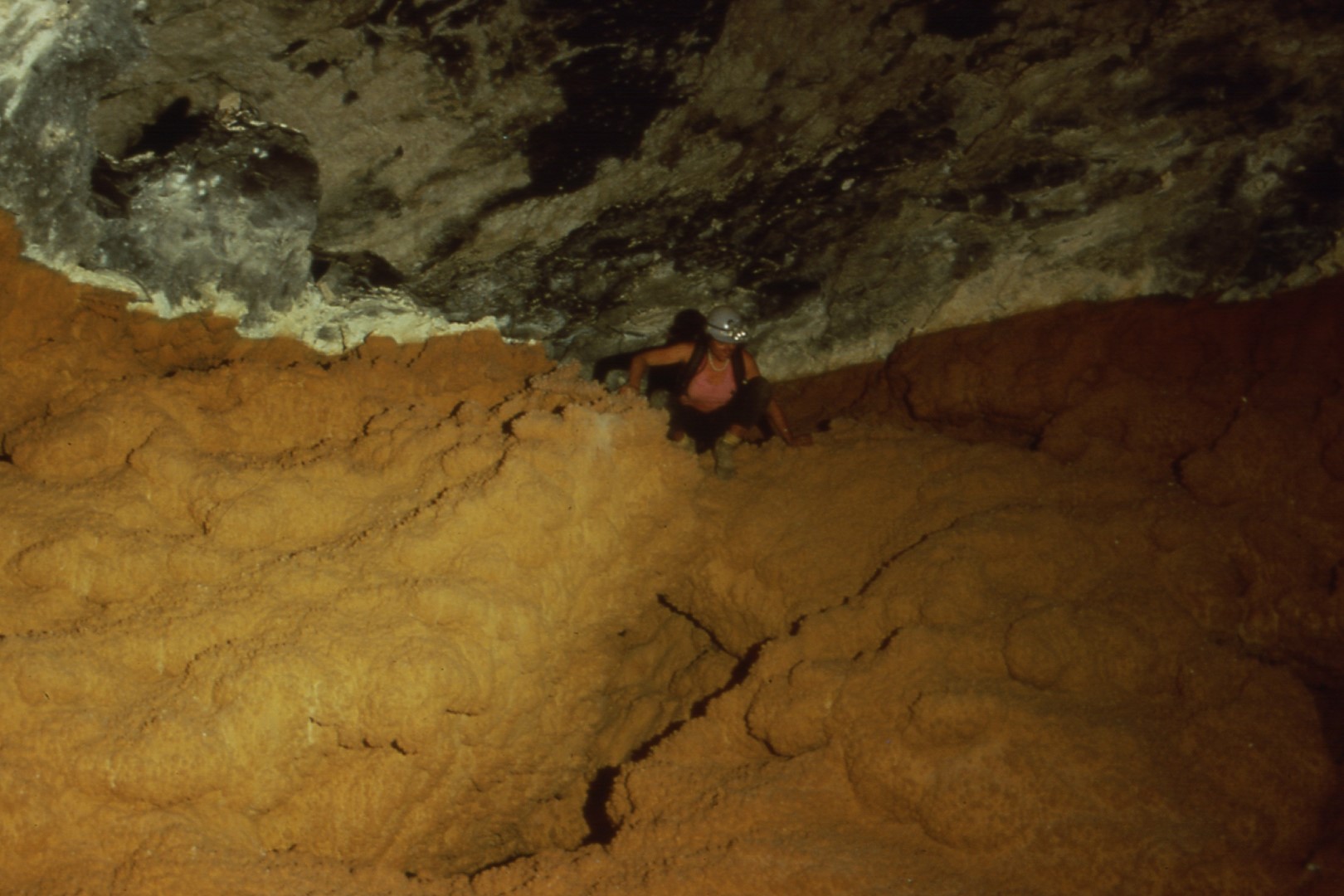 [Speaker Notes: The Orange Bowl is a dry pool basin.]
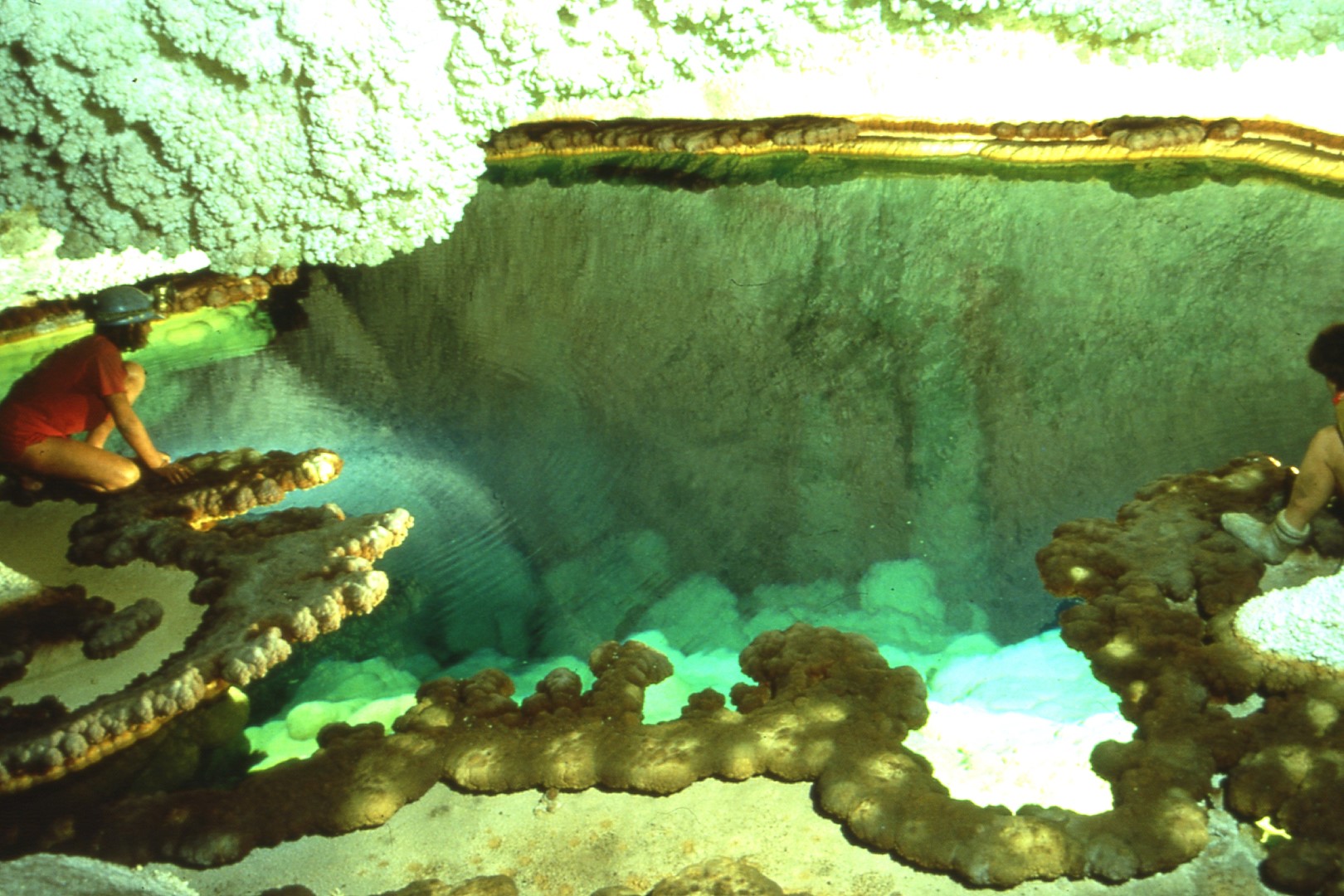 [Speaker Notes: Not all the lakes in Nirvana are dry. This is the Lake of the Blue Giants, named for its large submerged stalagmites, up to 12' tall.]
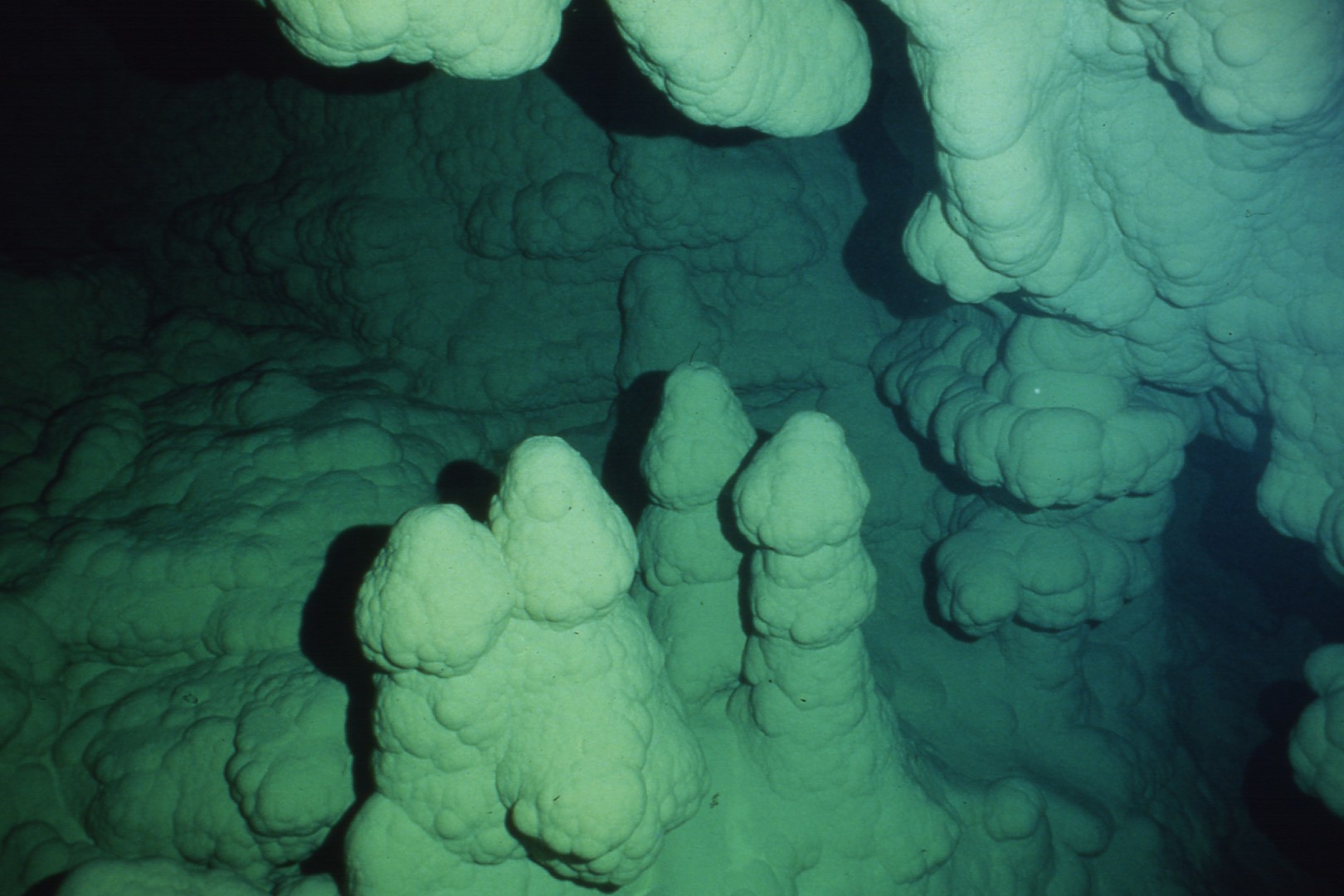 [Speaker Notes: Submerged stalagmites in Lake of the Blue Giants, shot at a depth of about 20'. Note the encrusted shelf-stone on the left, indicating former pool levels.]
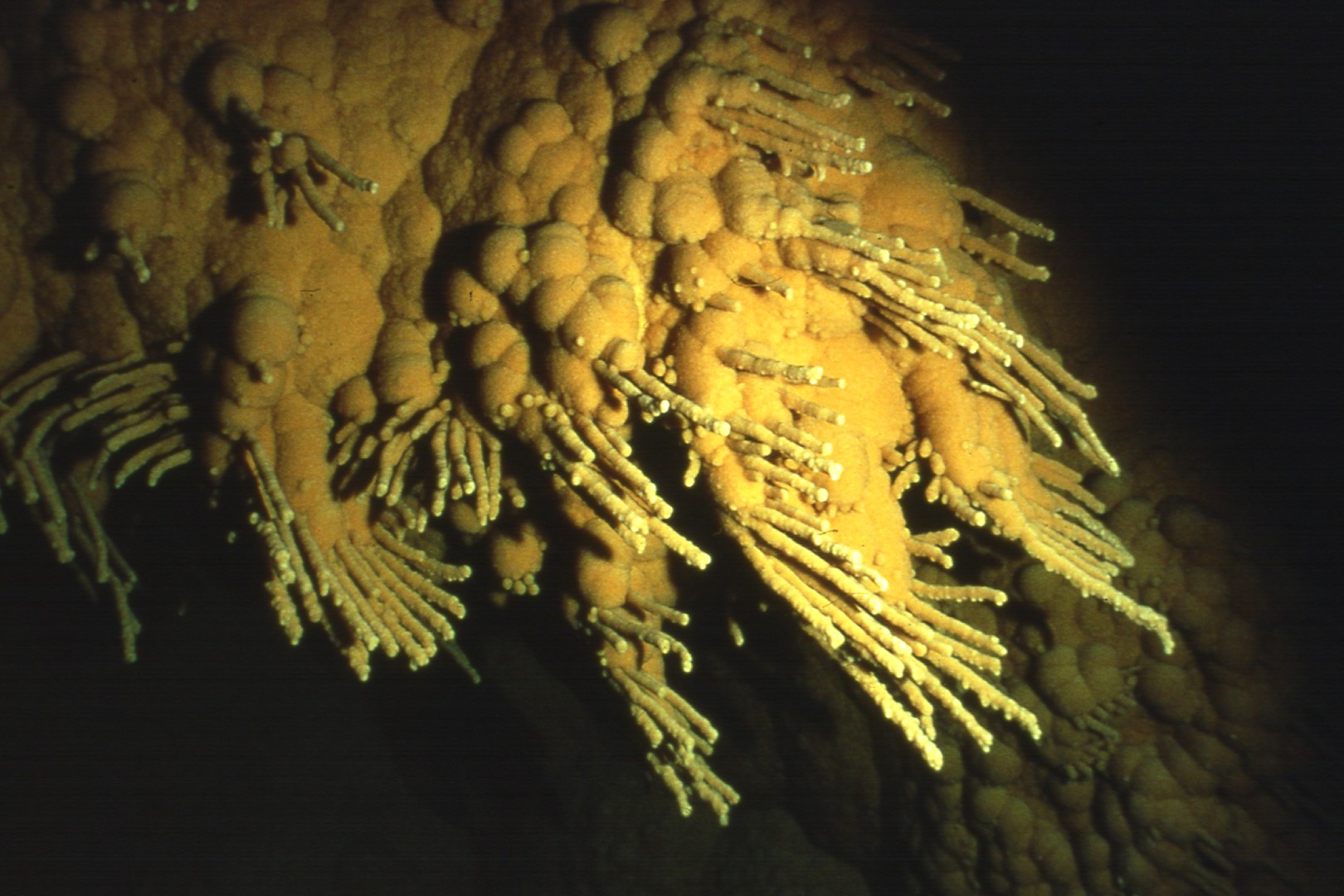 [Speaker Notes: Diving in nearby Stud Lake turned up these unique subaqueous helictites, about ten feet below the water's surface.]
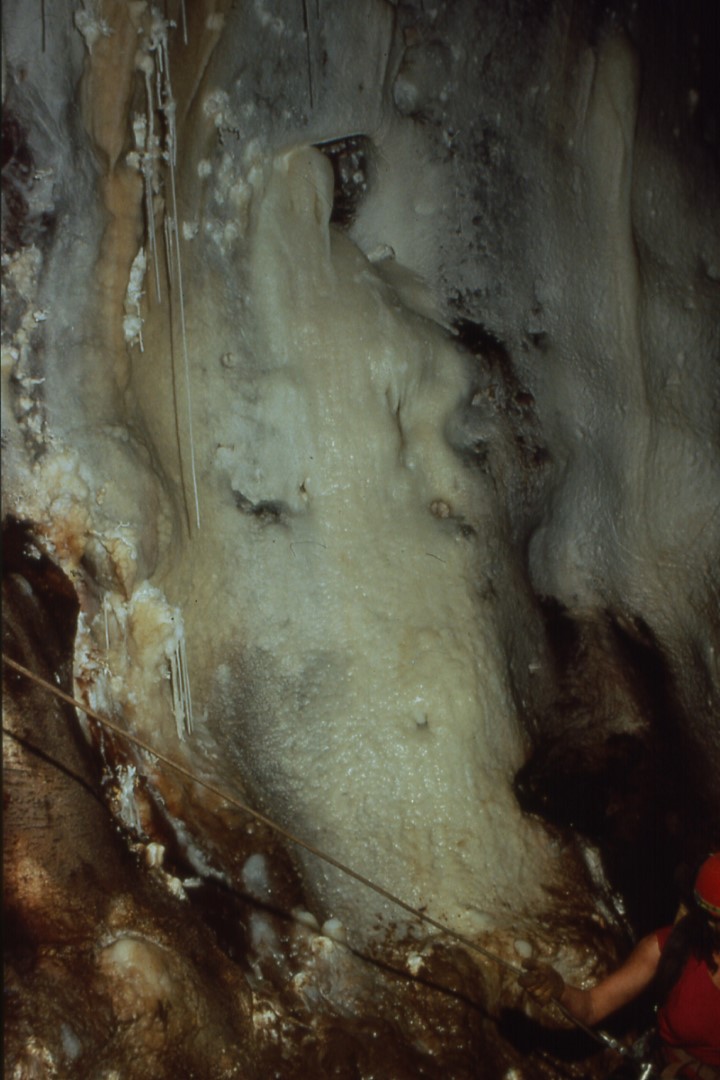 [Speaker Notes: After traveling through Nirvana and the Near East, a 200' ascent leads to the top of the Aragonitemare and the Far East.]
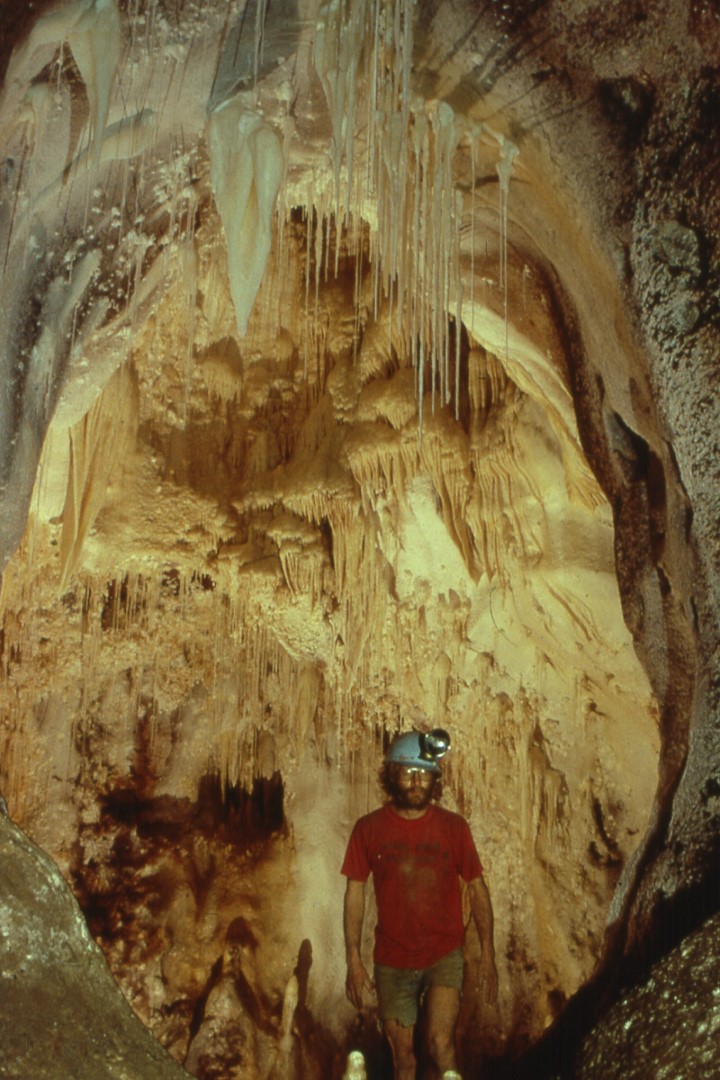 [Speaker Notes: The top of the Aragonitemare, like much of the Far East, is well decorated.]
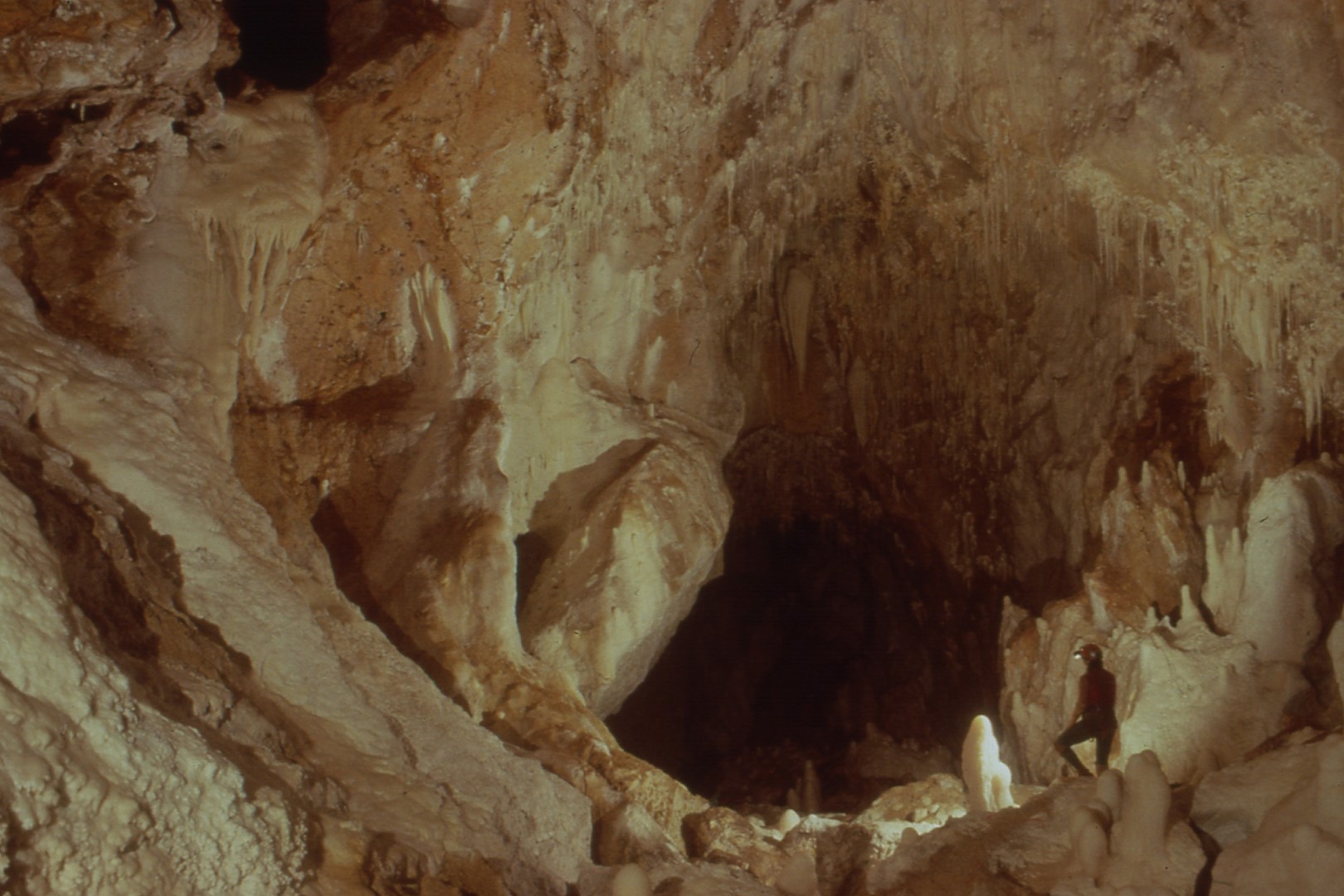 [Speaker Notes: A major chamber in the Far East is the Land of Fire and Ice.]
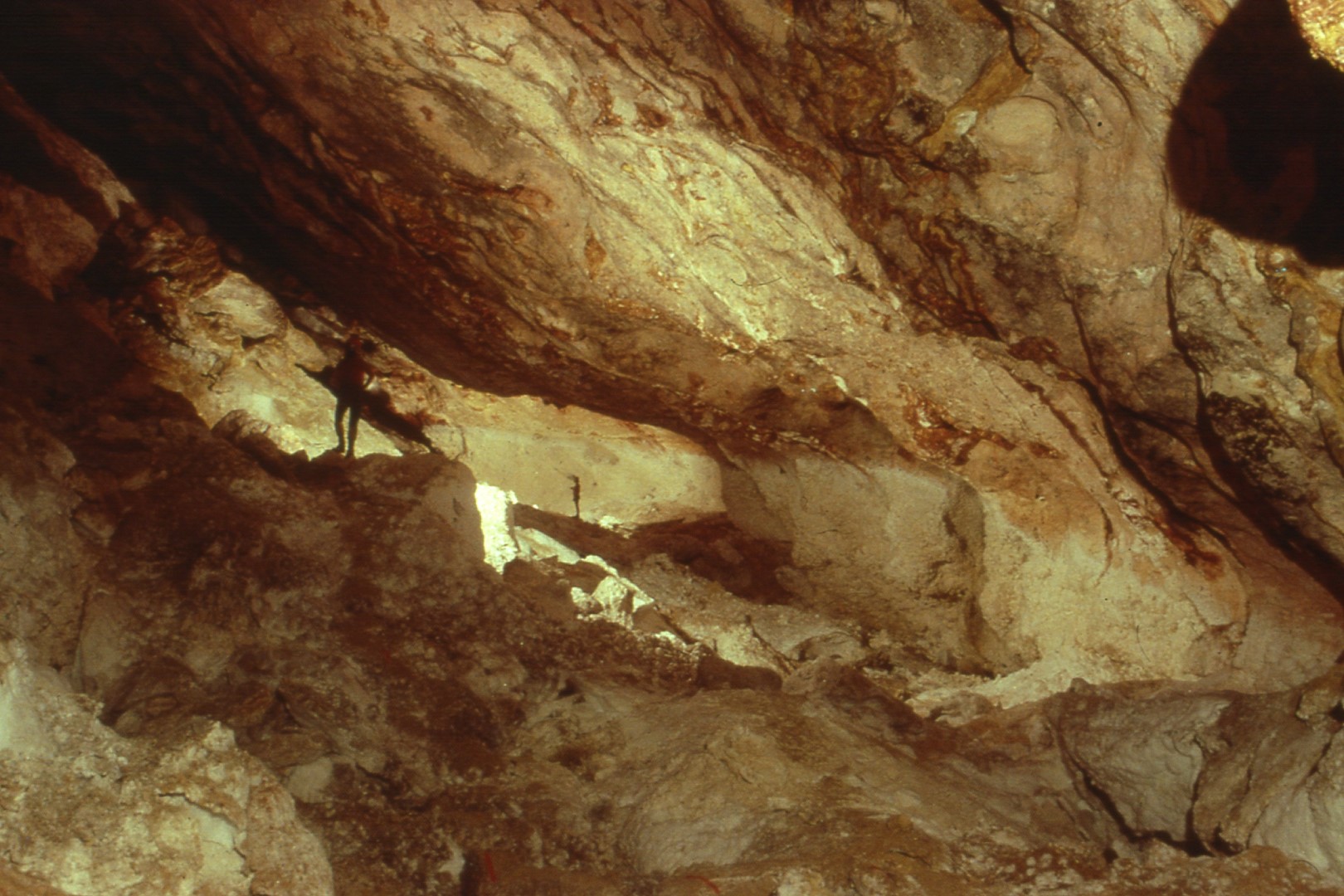 [Speaker Notes: Beyond Fire and Ice, a major trunk passage called Glacier Way leads to Grand Guadalupe camp.]
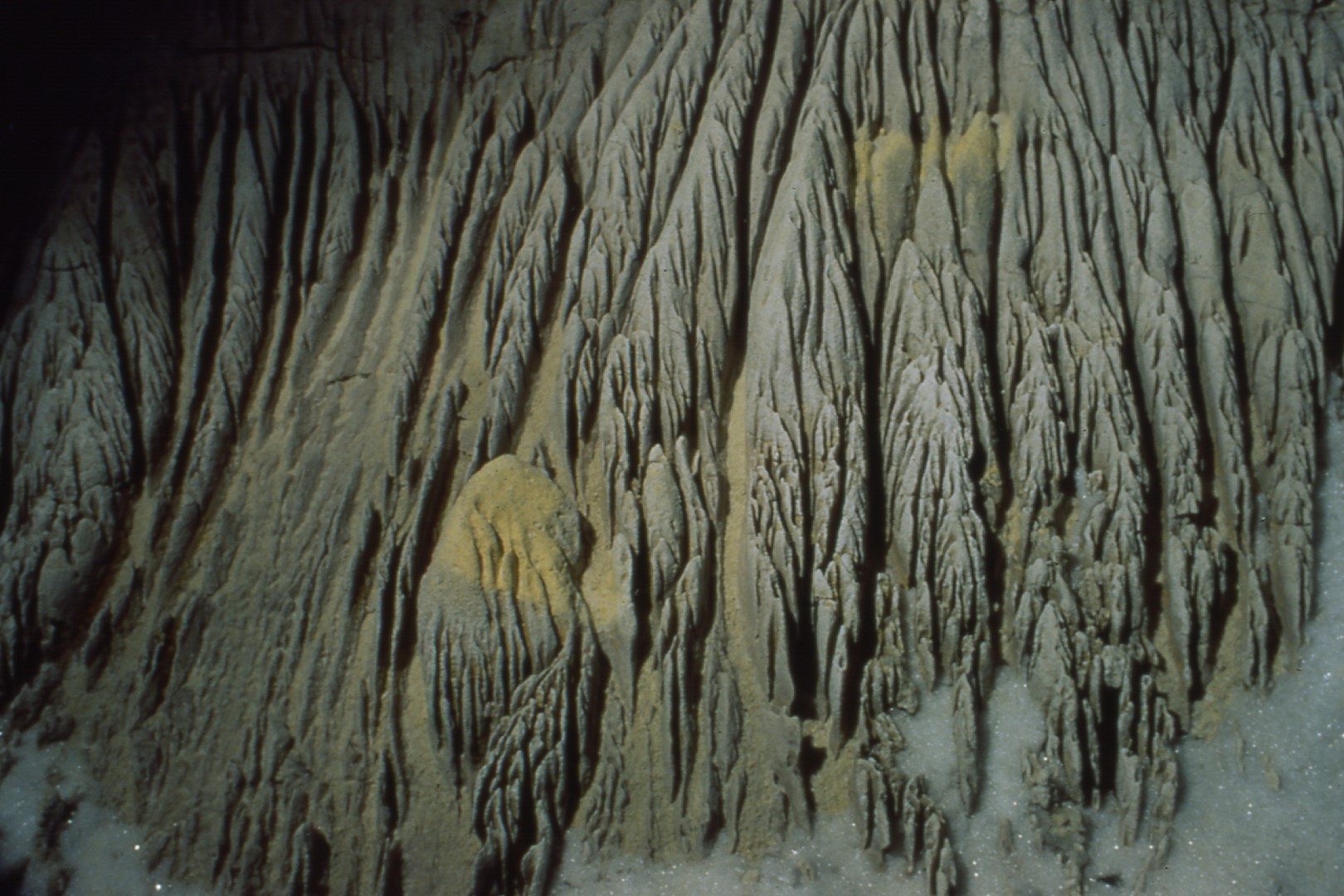 [Speaker Notes: A side passage off Glacier Way leads to Bryce Canyon, where acidic waters have carved impressive rillenkarren.]
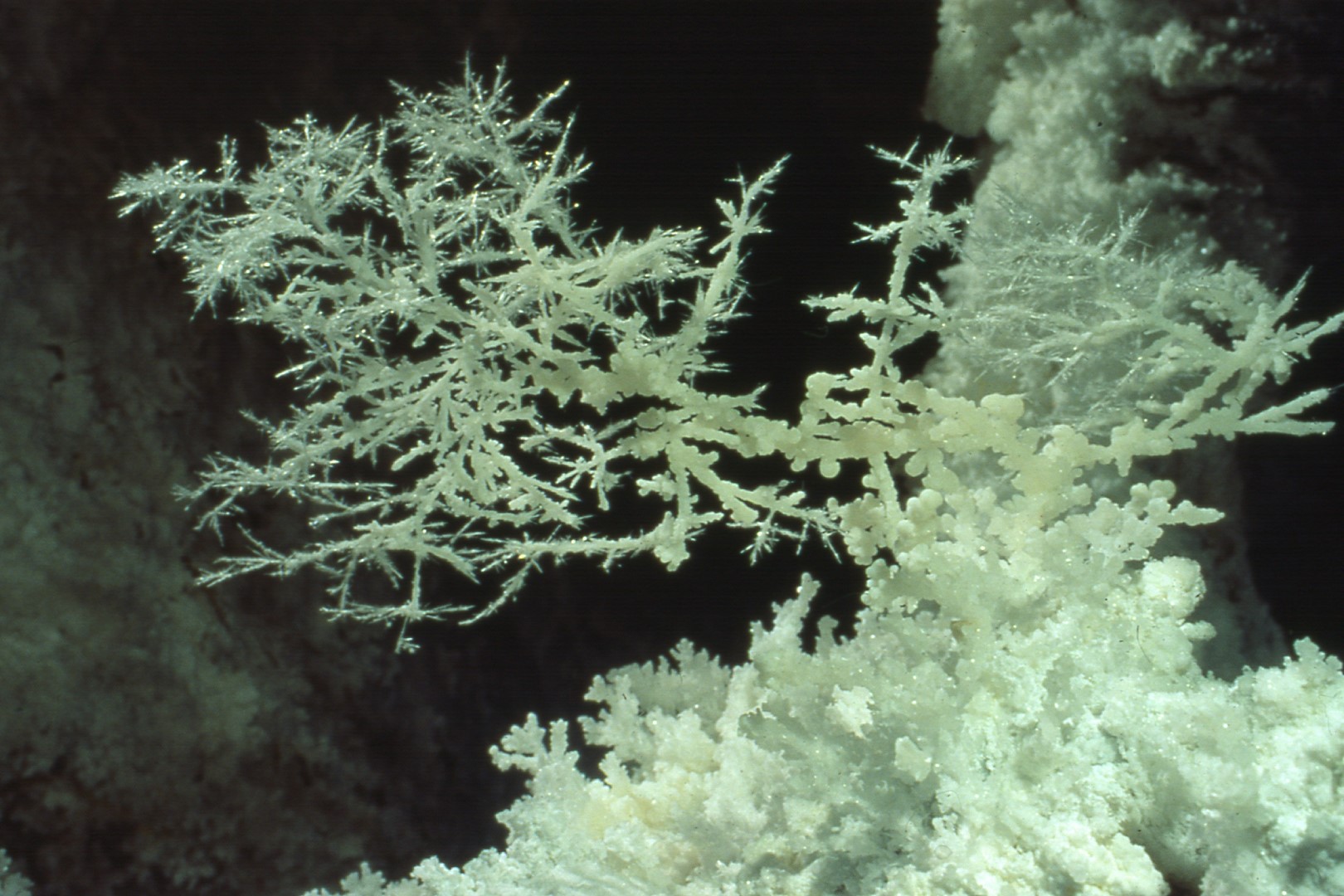 [Speaker Notes: One of the most impressive aragonite bushes is found in the Far East. The "plate" is remarkably two dimensional and almost 2' high.]
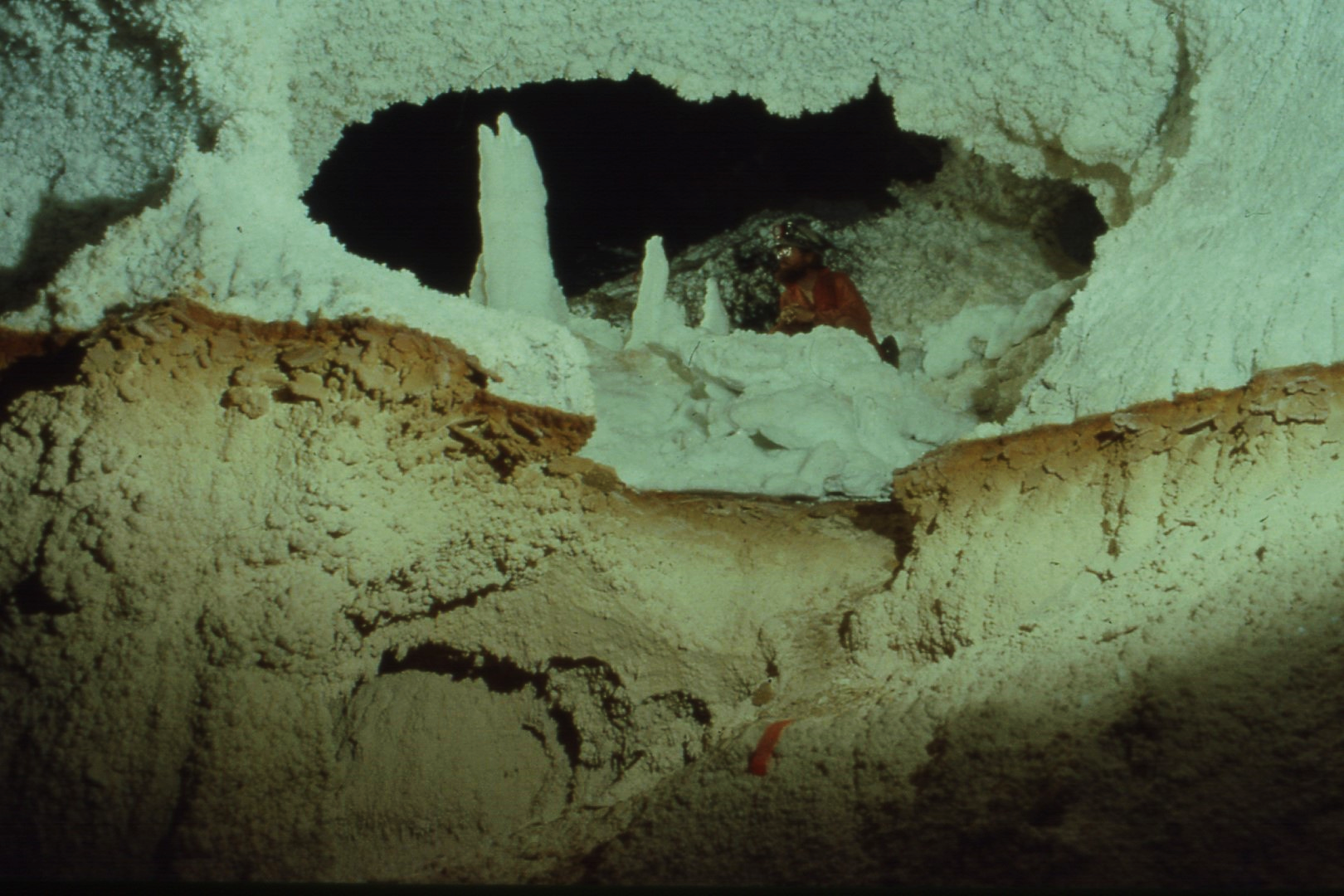 [Speaker Notes: Just beyond the Far East camp, a gypsum-lined passage leads into dry pool basins.]
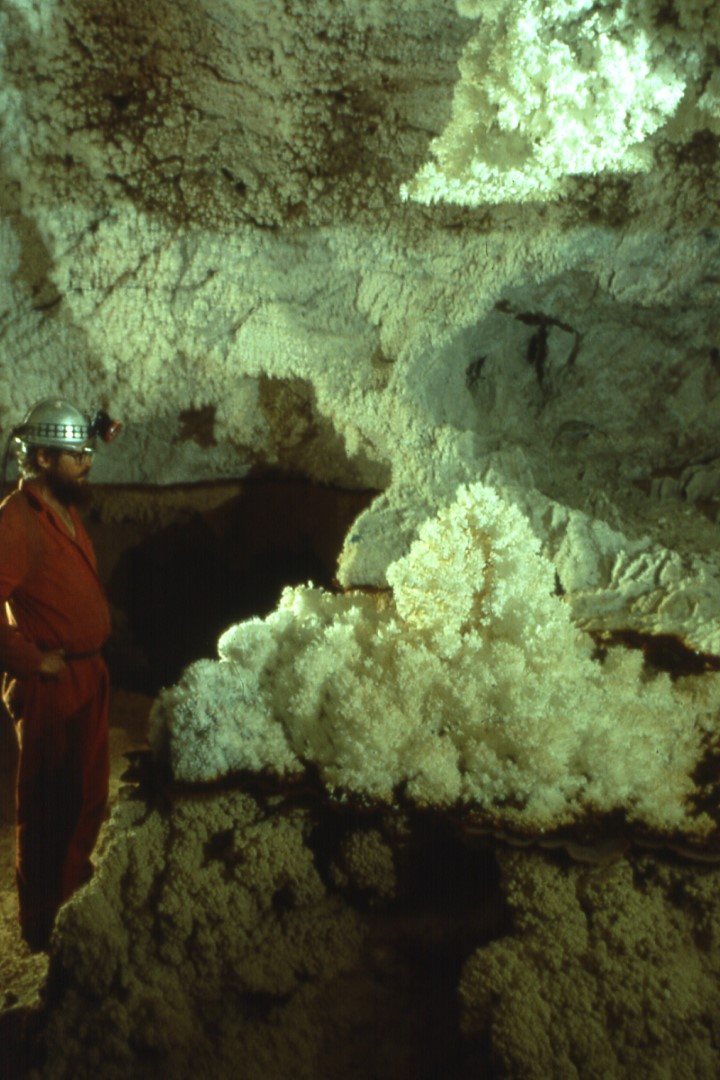 [Speaker Notes: Donald Davis admires aragonite bushes on red shelfstone in the dry pool basins.]
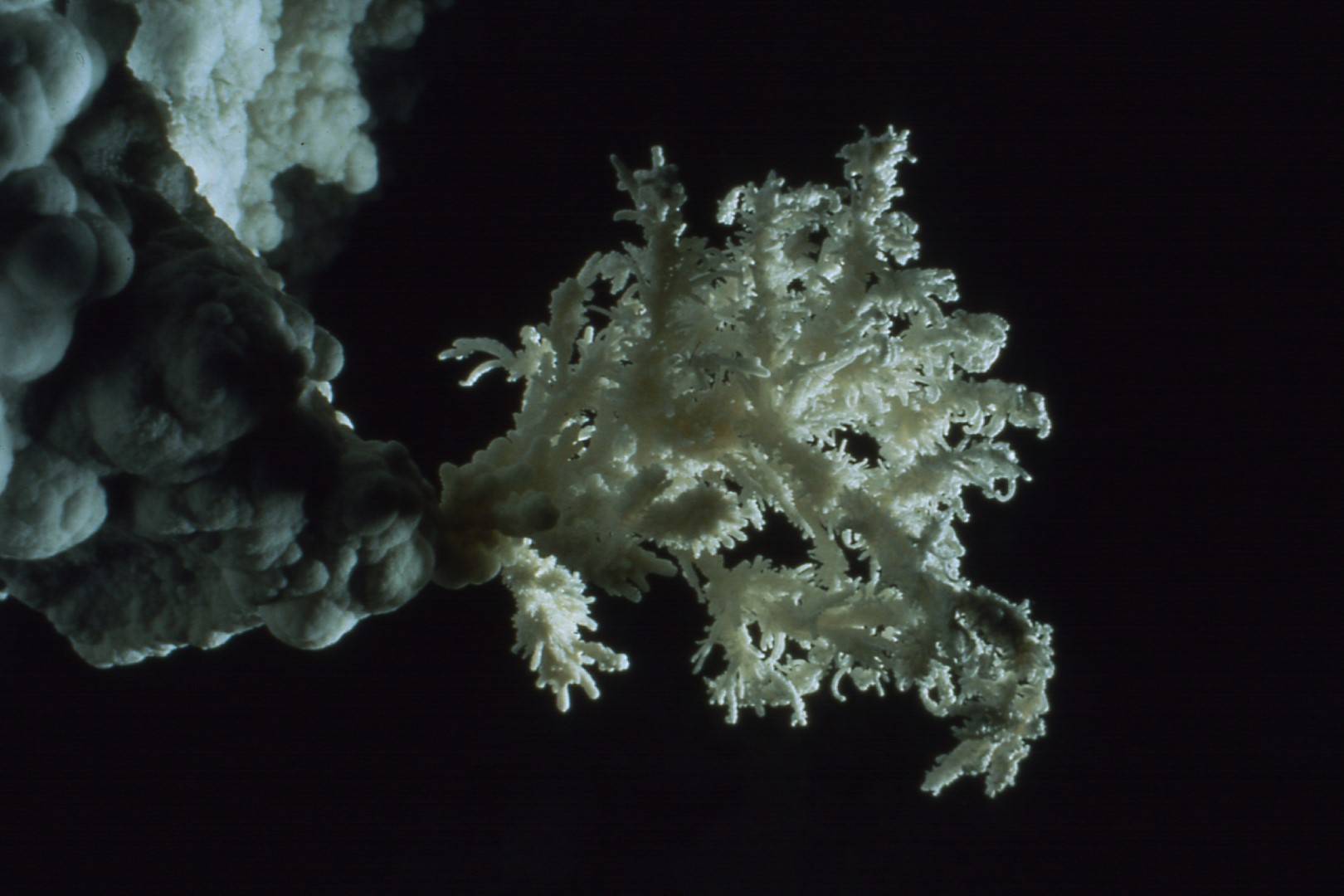 [Speaker Notes: A rare form of "feathered" aragonite in the Far East]
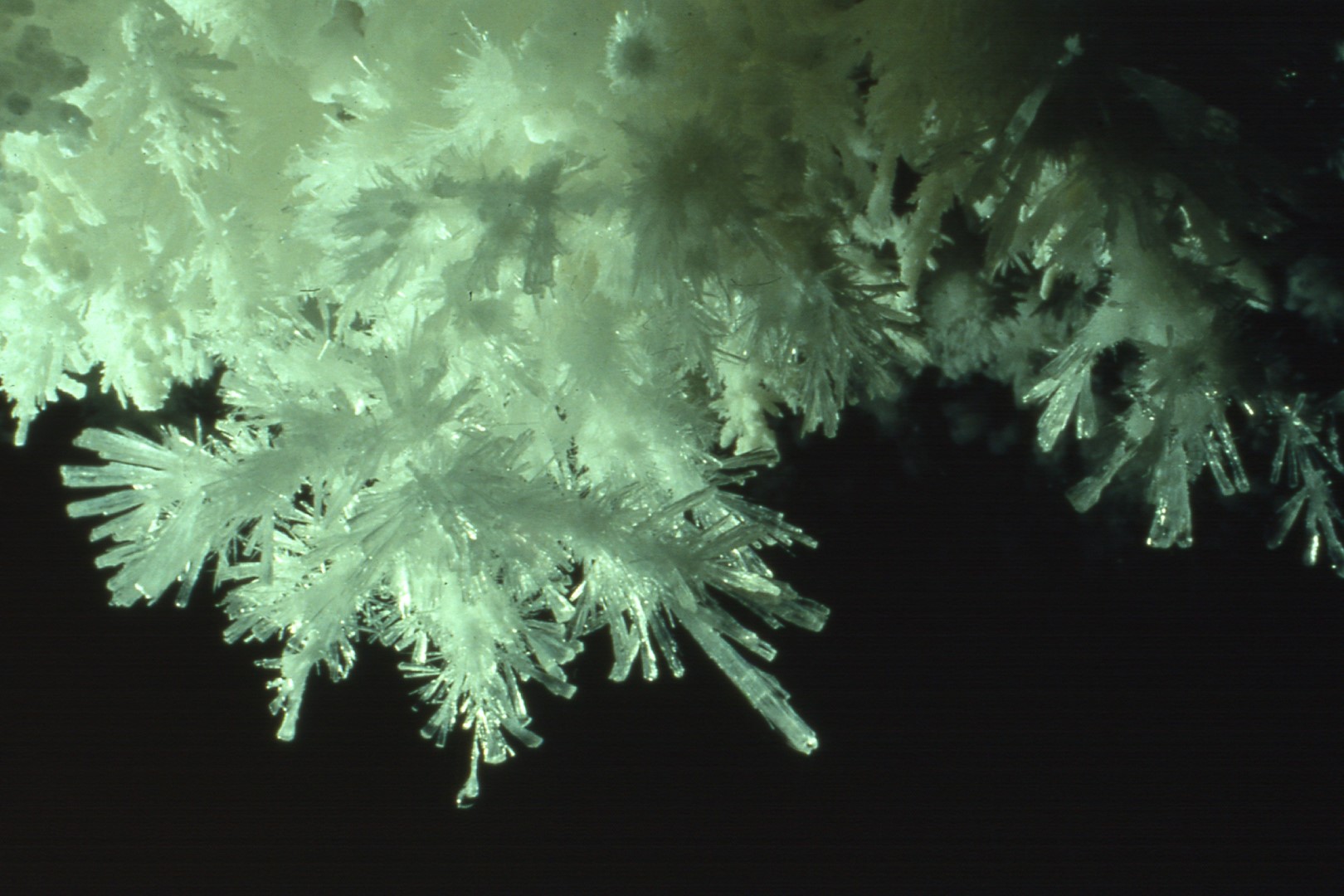 [Speaker Notes: Gypsum crystals in the Far East]
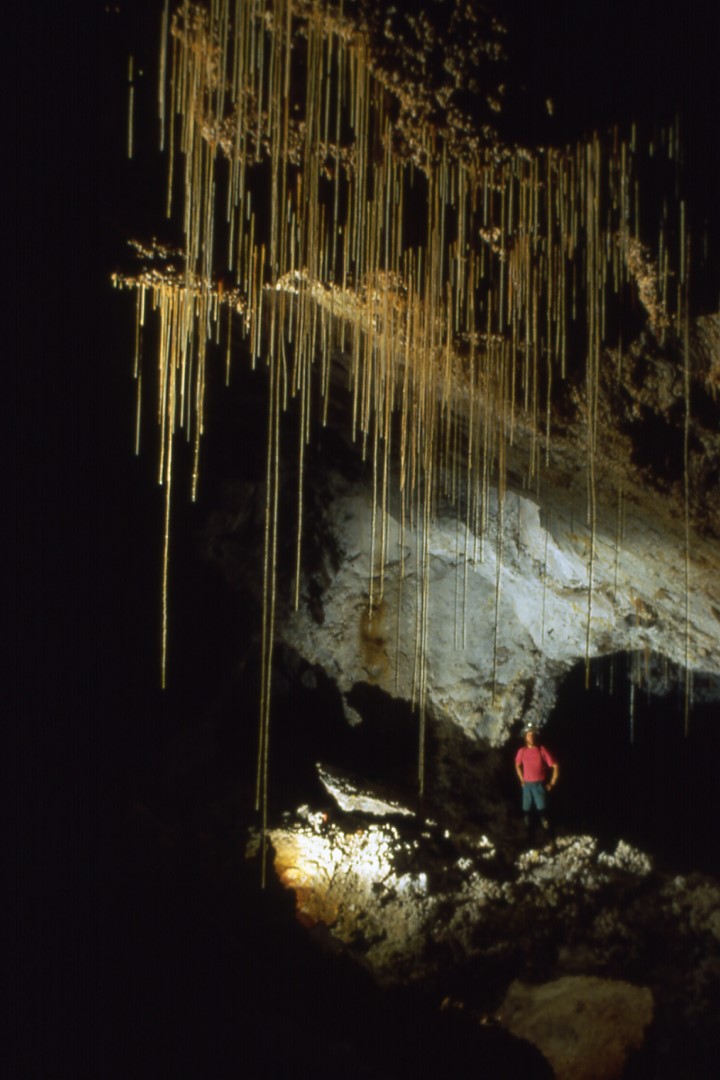 [Speaker Notes: The Swinging Soda Straw Room in the Far East]
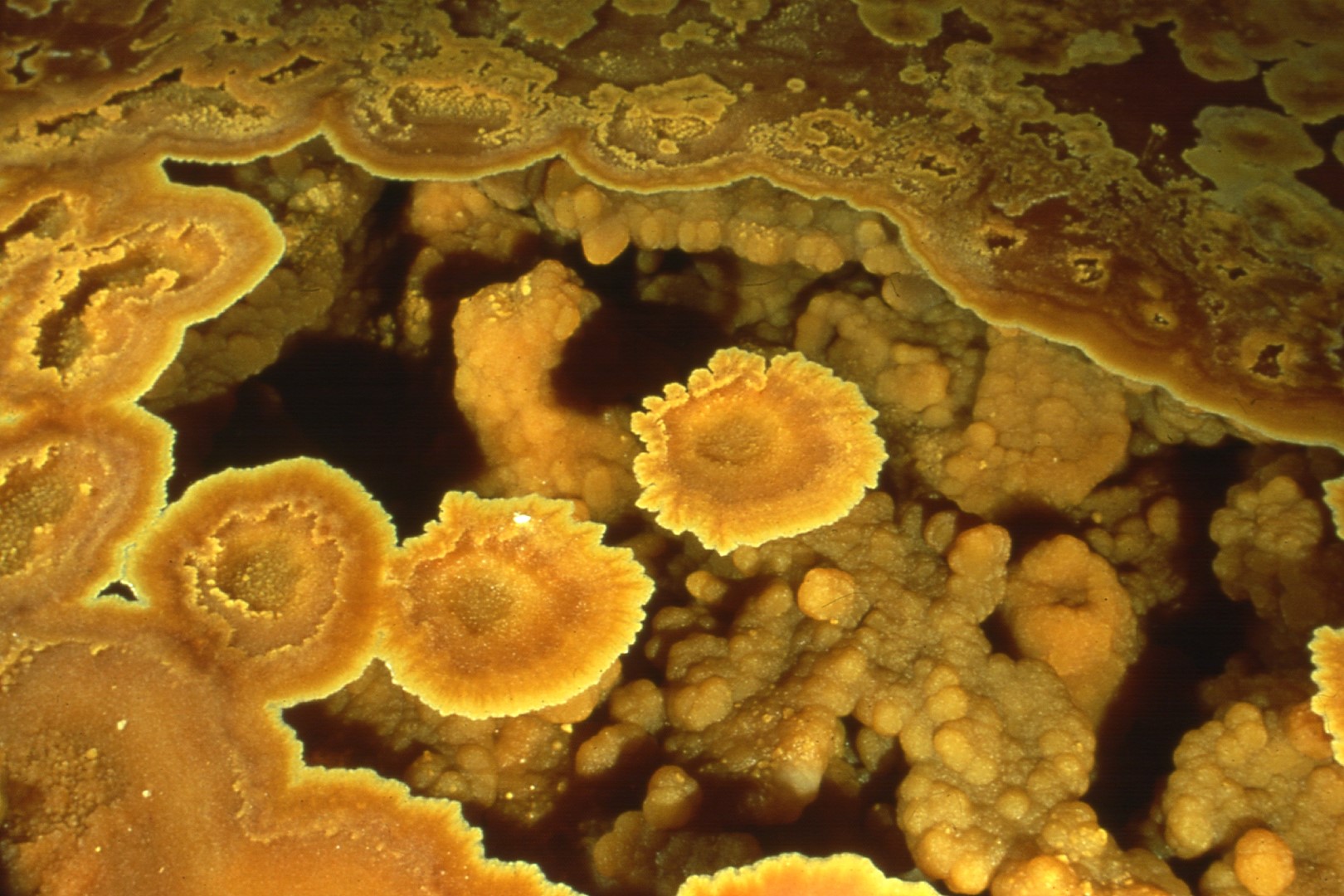 [Speaker Notes: Shelfstone on a dry pool basin in Boundary Waters, Far East]
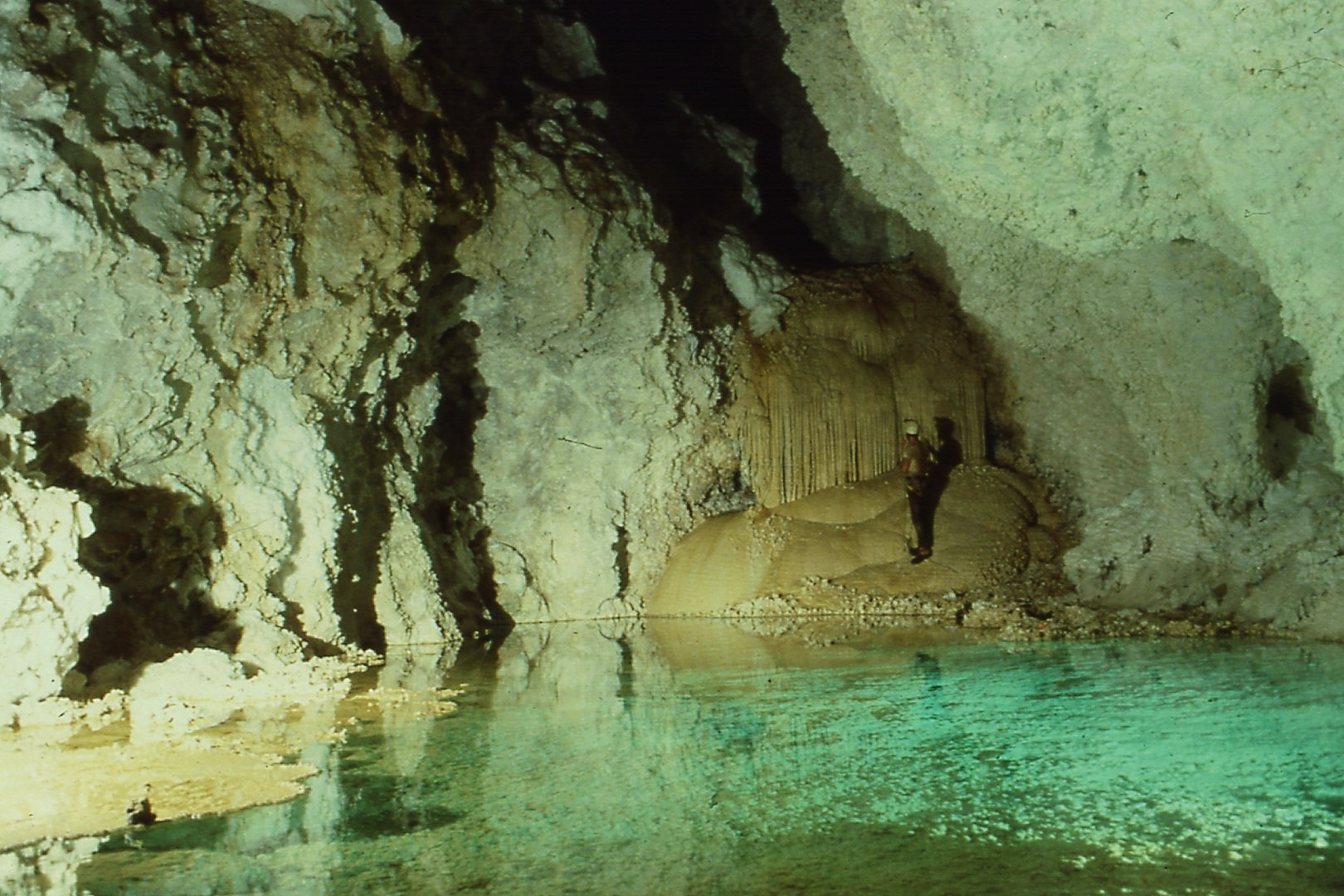 [Speaker Notes: The third and most spectacular arm of the cave, the F-survey, is reached by a series of drops ending at Lake Lebarge.]
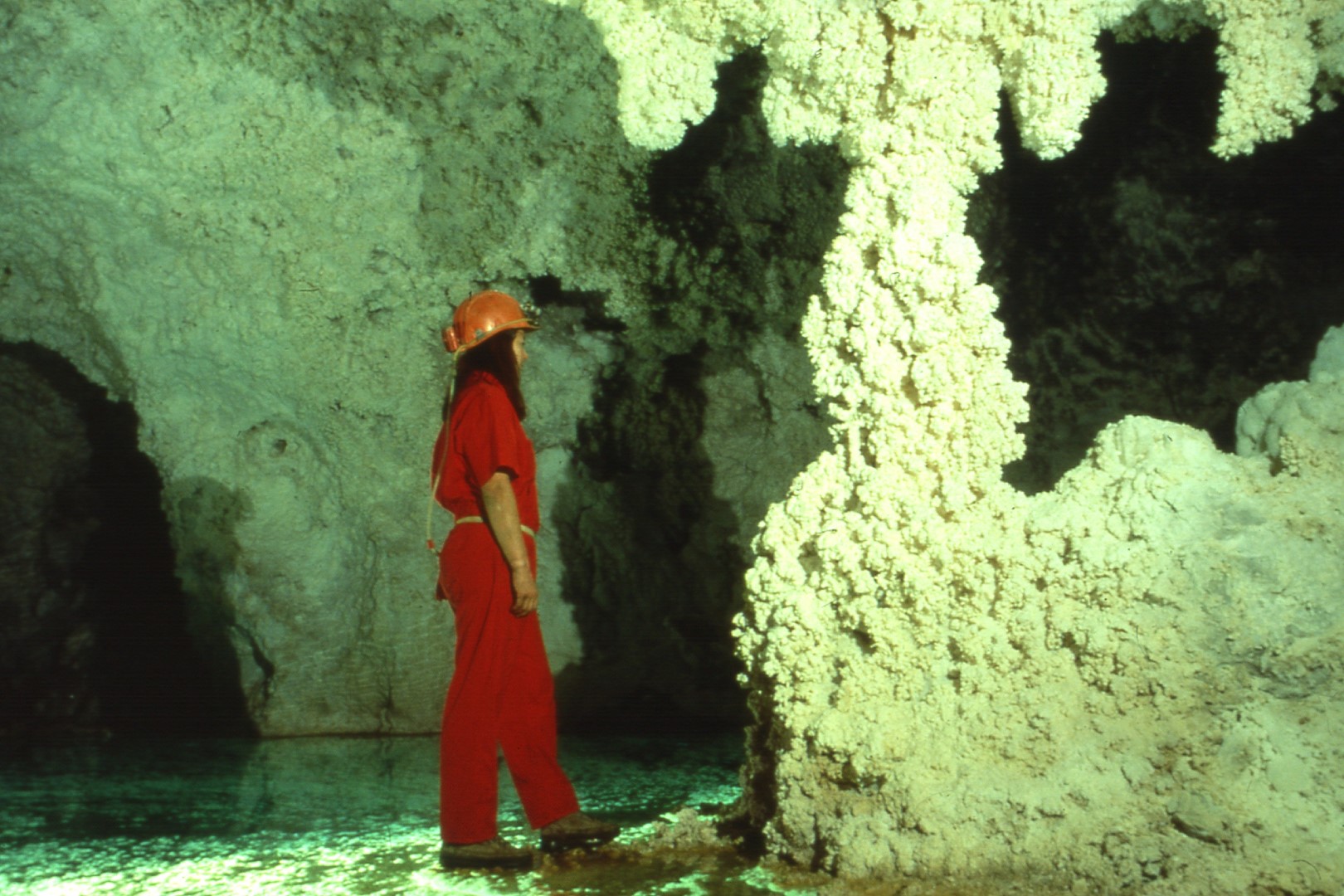 [Speaker Notes: On the far side of Lake Lebarge is this aragonite-encrusted column.]
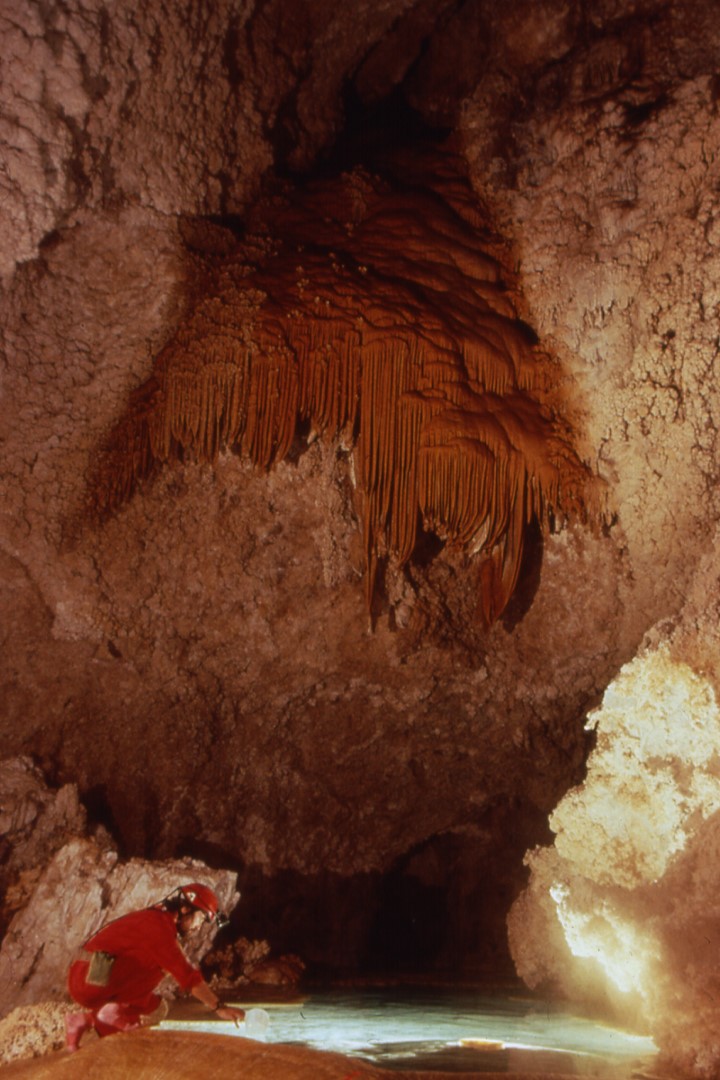 [Speaker Notes: Separated from Lake Lebarge by a huge boulder is a smaller lake Chandelar. Here a caver dips drinking water from the lake.]
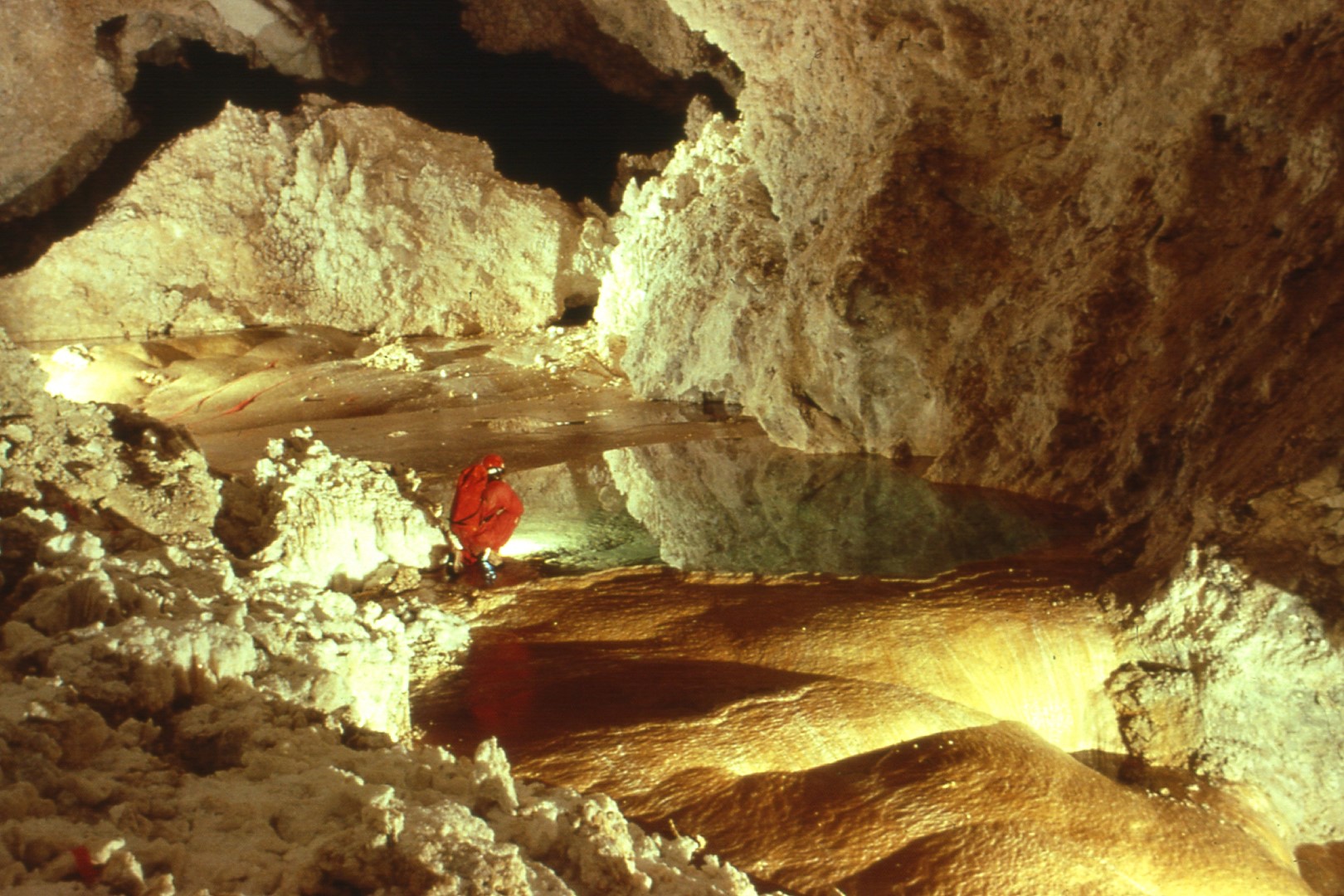 [Speaker Notes: The Yellow Brick Road is an orange flowstone cascade extending hundreds of feet.]
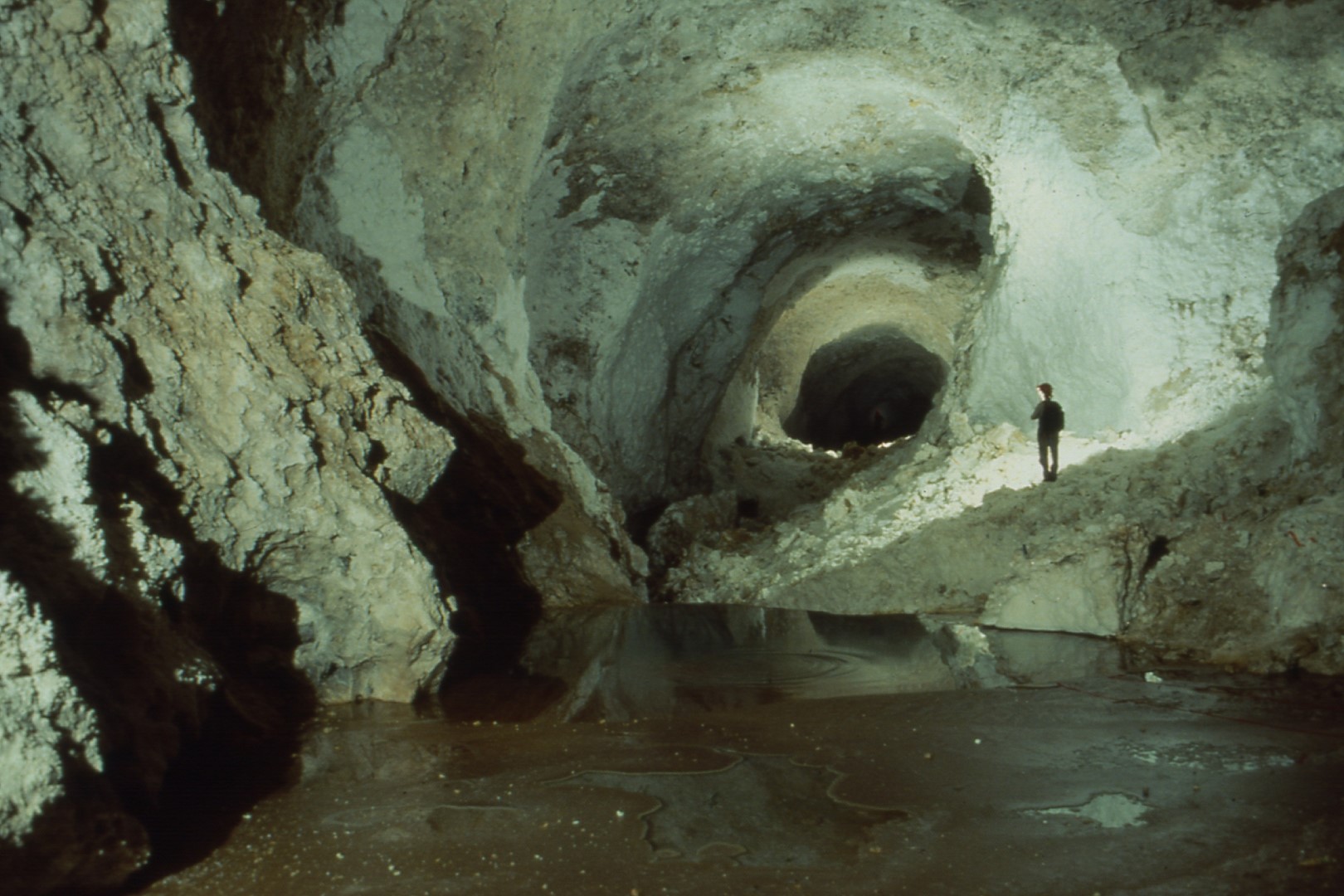 [Speaker Notes: The Lebarge Borehole is a gypsum-lined passage paralleling the Yellow Brick Road.]
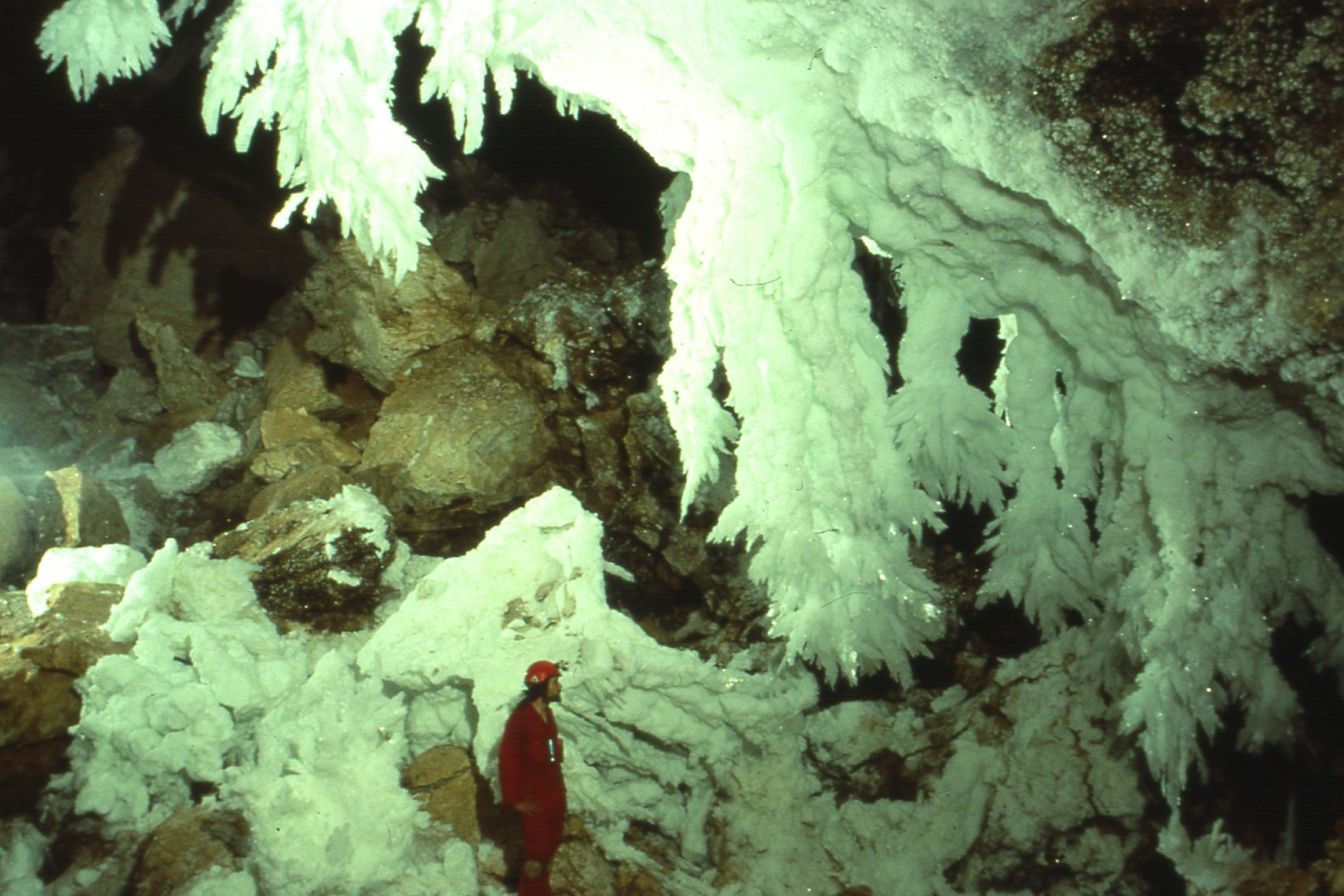 [Speaker Notes: The Chandelier Ballroom is the first large chamber beyond the Borehole. Some of the chandeliers are over 15' long, ending in selenite crystals.]
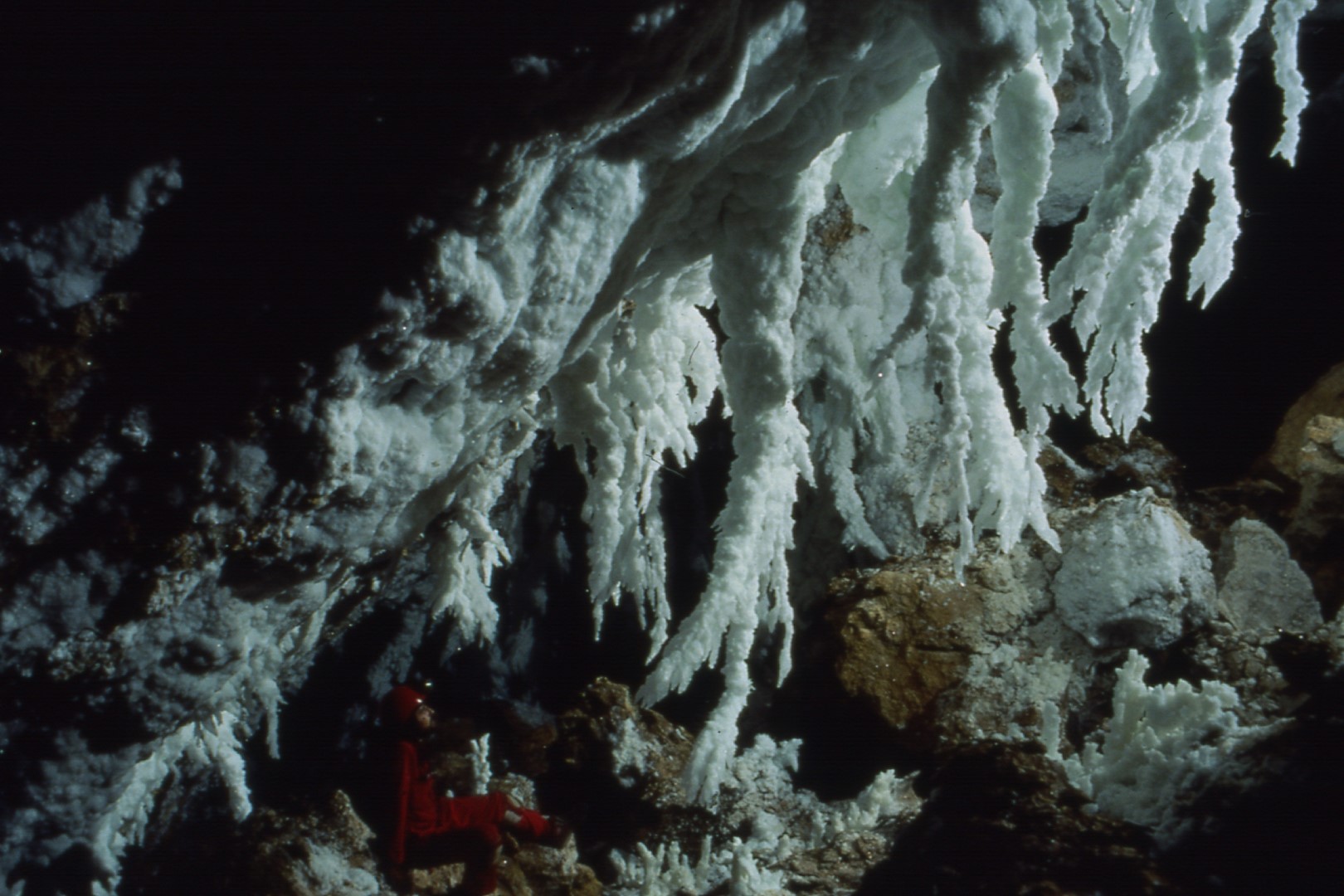 [Speaker Notes: There are several clusters of chandeliers in the room. This cluster lacks the large sprays of selenite crystals at the tip.]
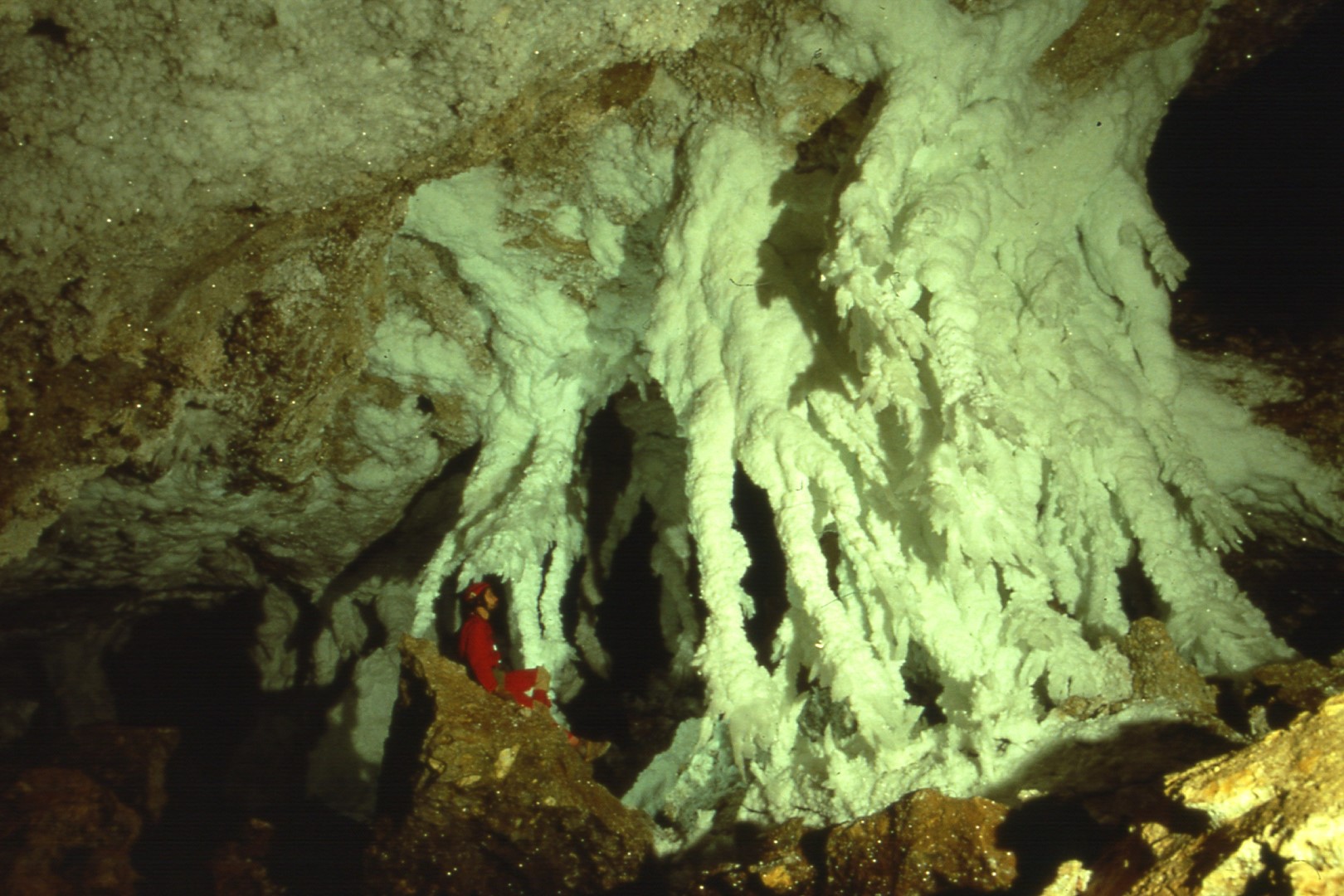 [Speaker Notes: This is another cluster of chandeliers which have formed columns.]
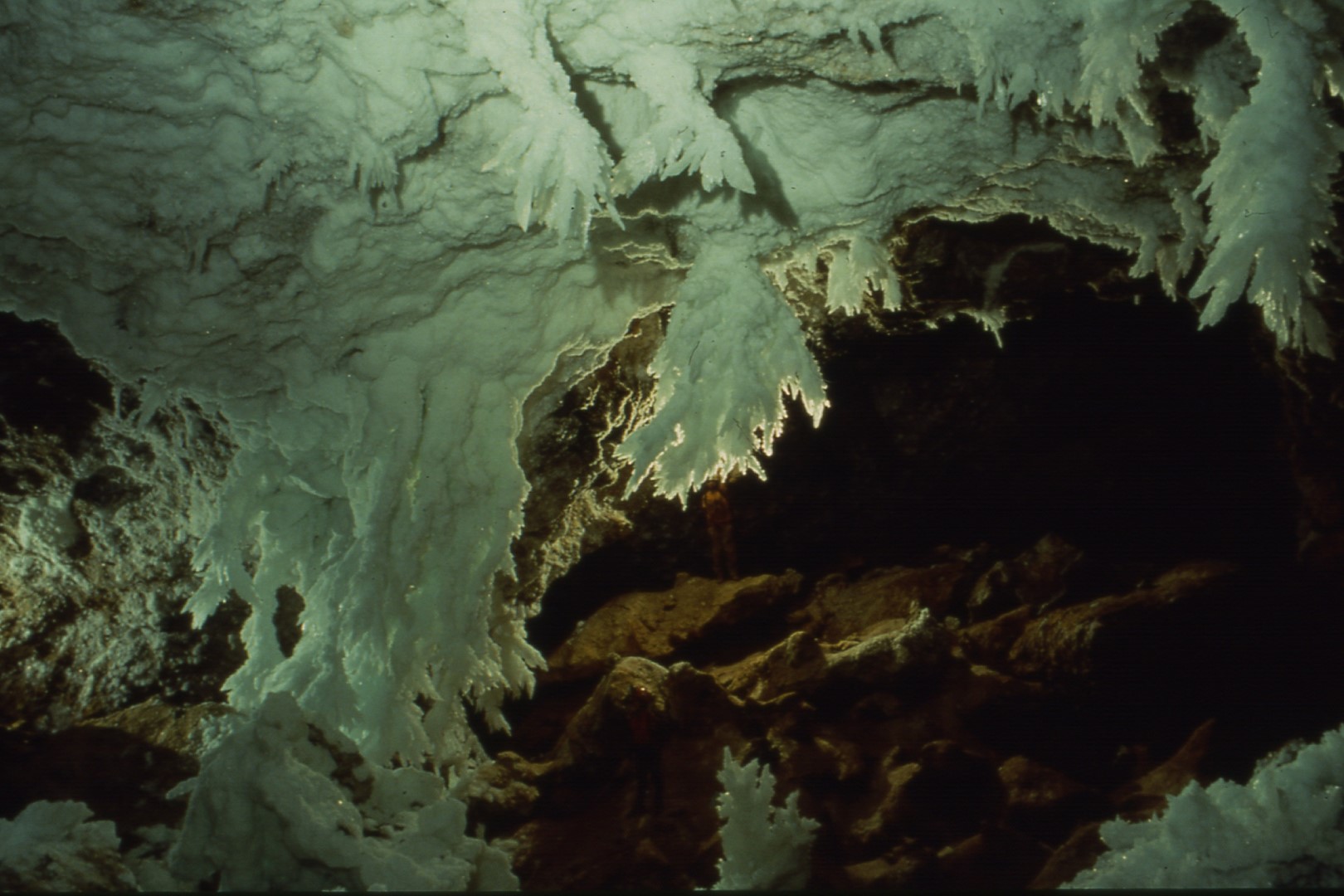 [Speaker Notes: A larger-scale view of the lower end of the Chanelier Ballroom, taken from high and to the right of the group in #47. Note the two cavers for scale.]
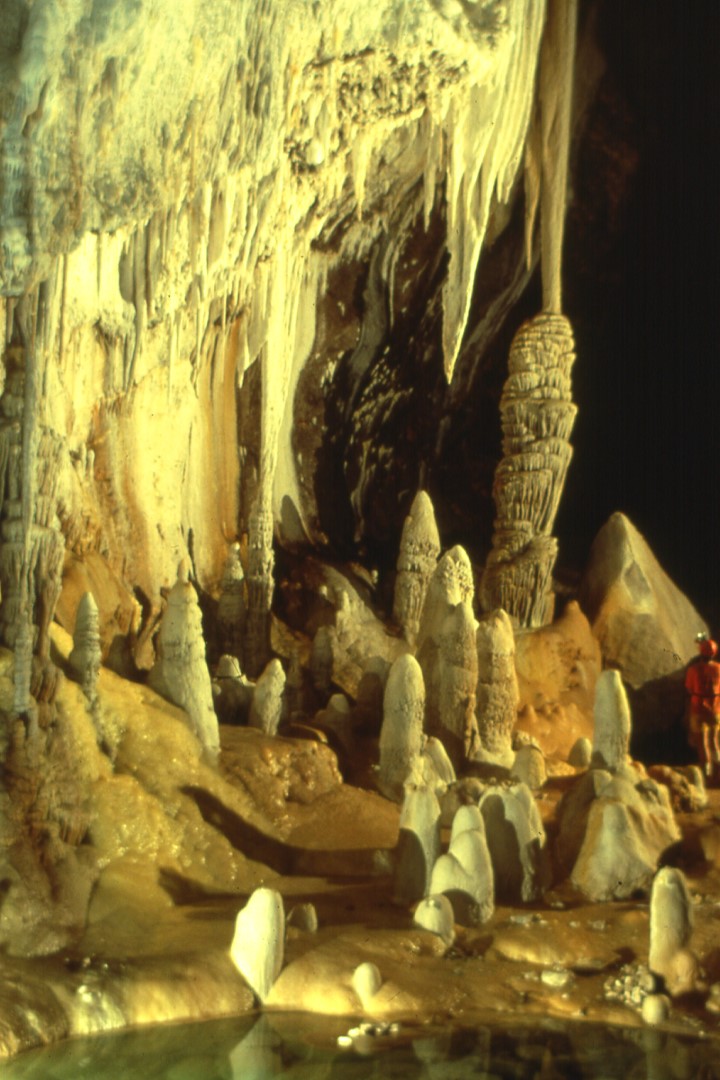 [Speaker Notes: A fifteen-minute trip from the Ballroom leads to the Pearlsian Gulf, with a blue-green lake and impressive columns.]
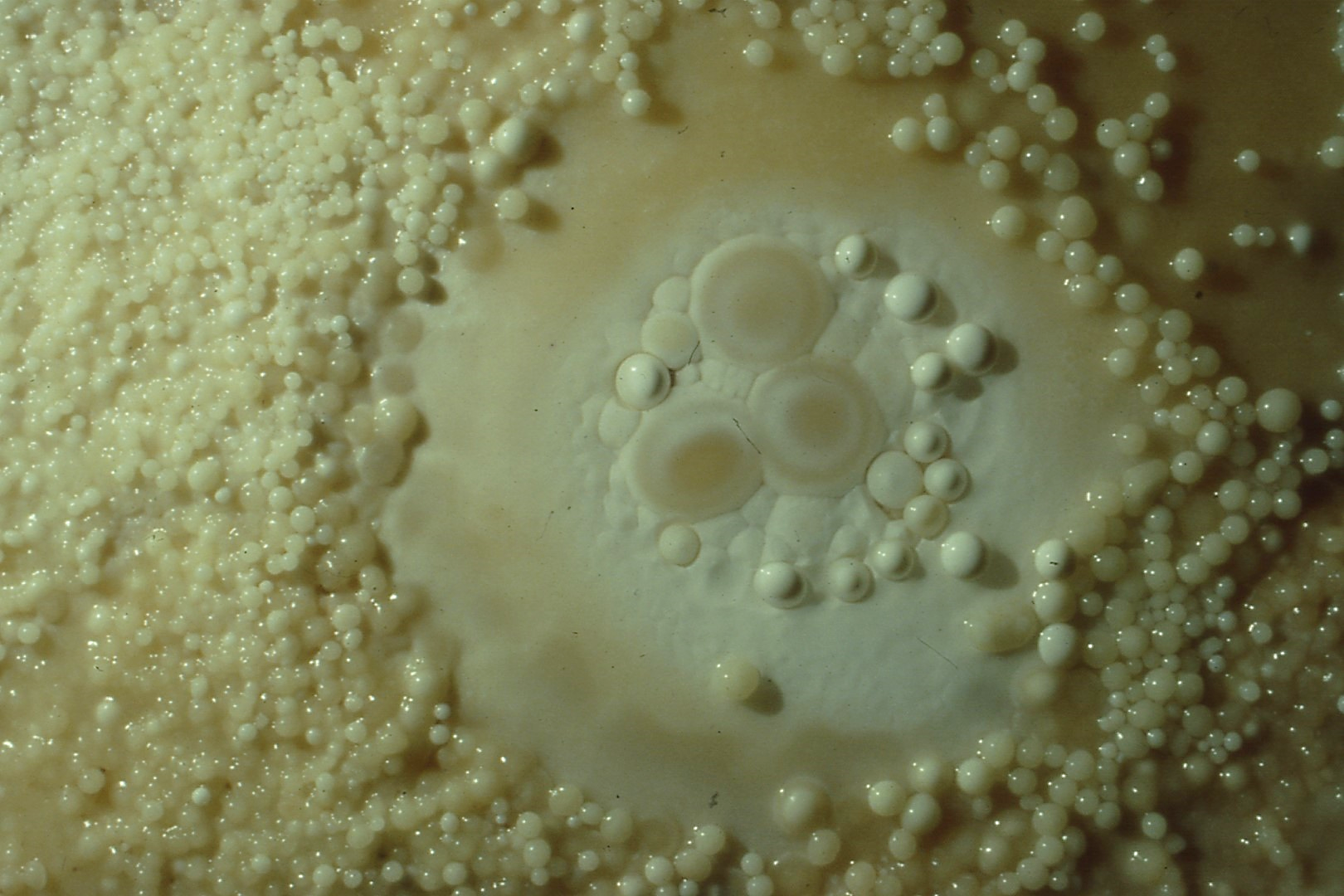 [Speaker Notes: A wide variety of pearls is found in the Pearlsian Gulf. Many are tiny, such as these.]
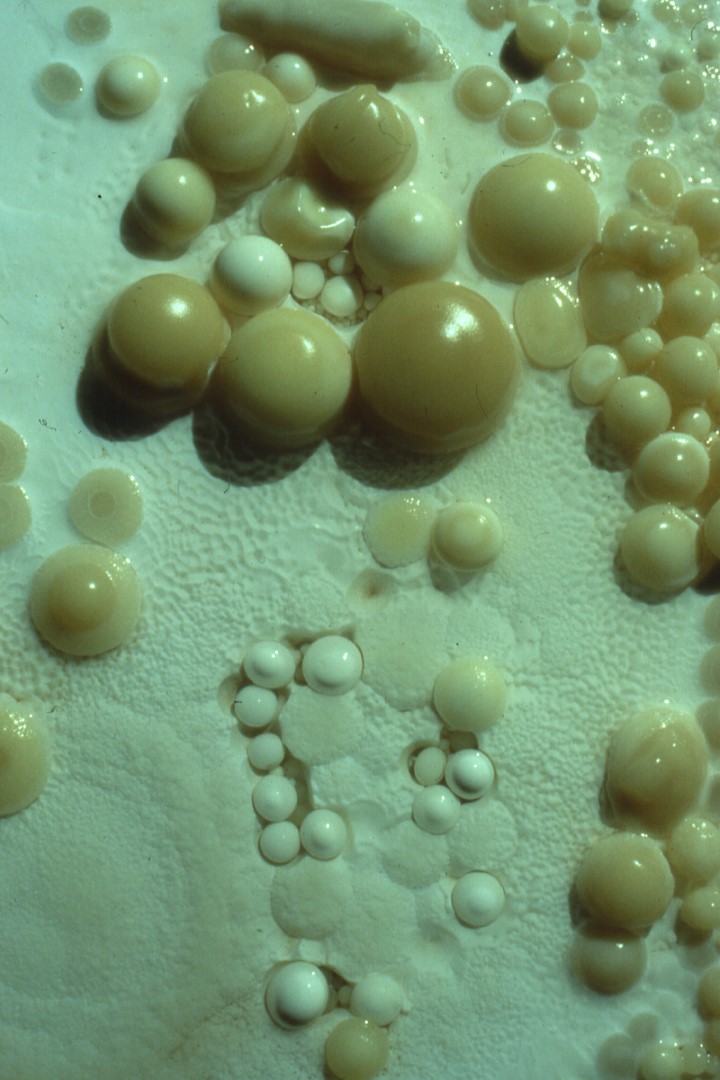 [Speaker Notes: Some of the larger, "toasted" pearls have been cemented in.]
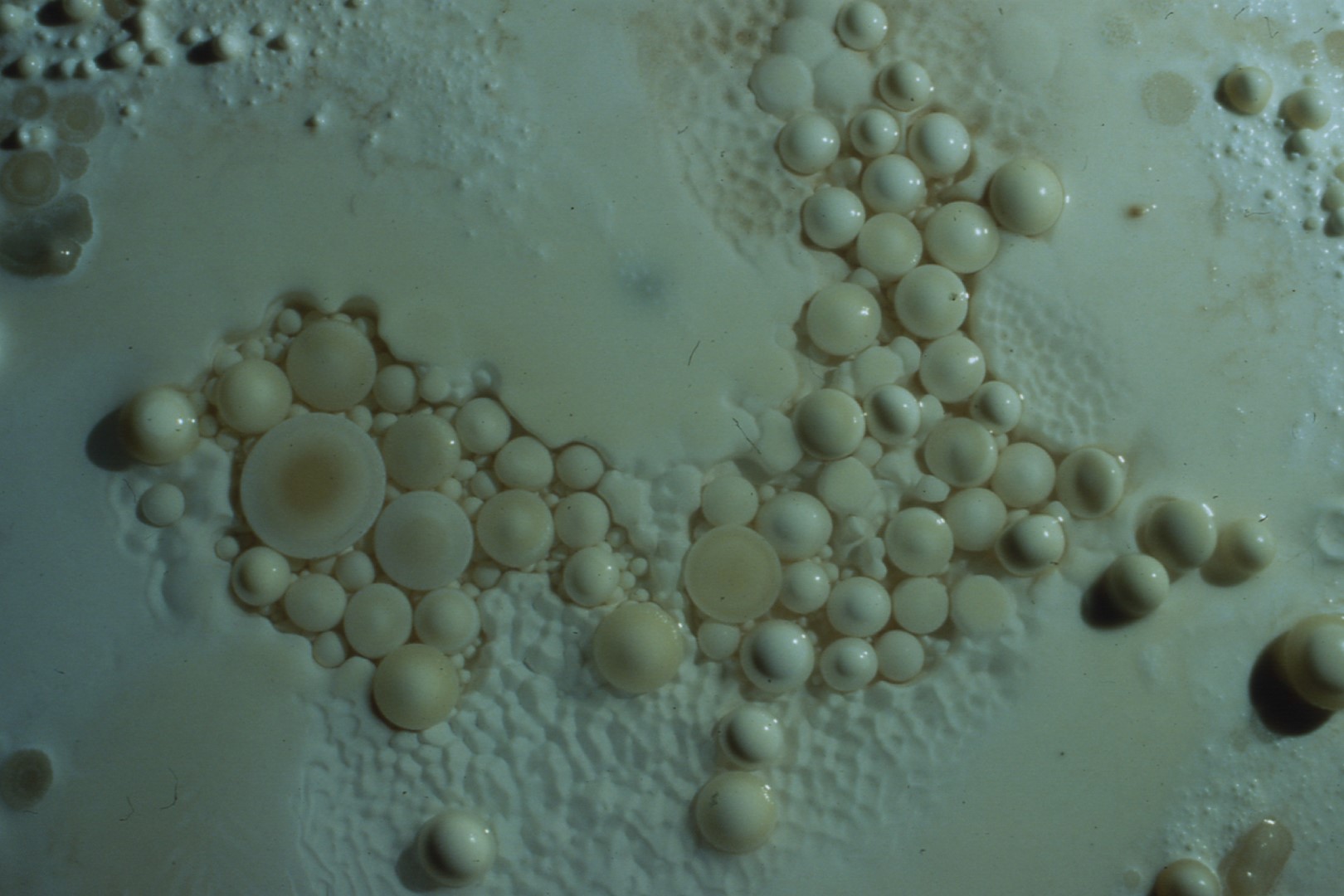 [Speaker Notes: Some of the more unusual pearls at the Gulf look as though they have been cut from cylinders of calcite.]
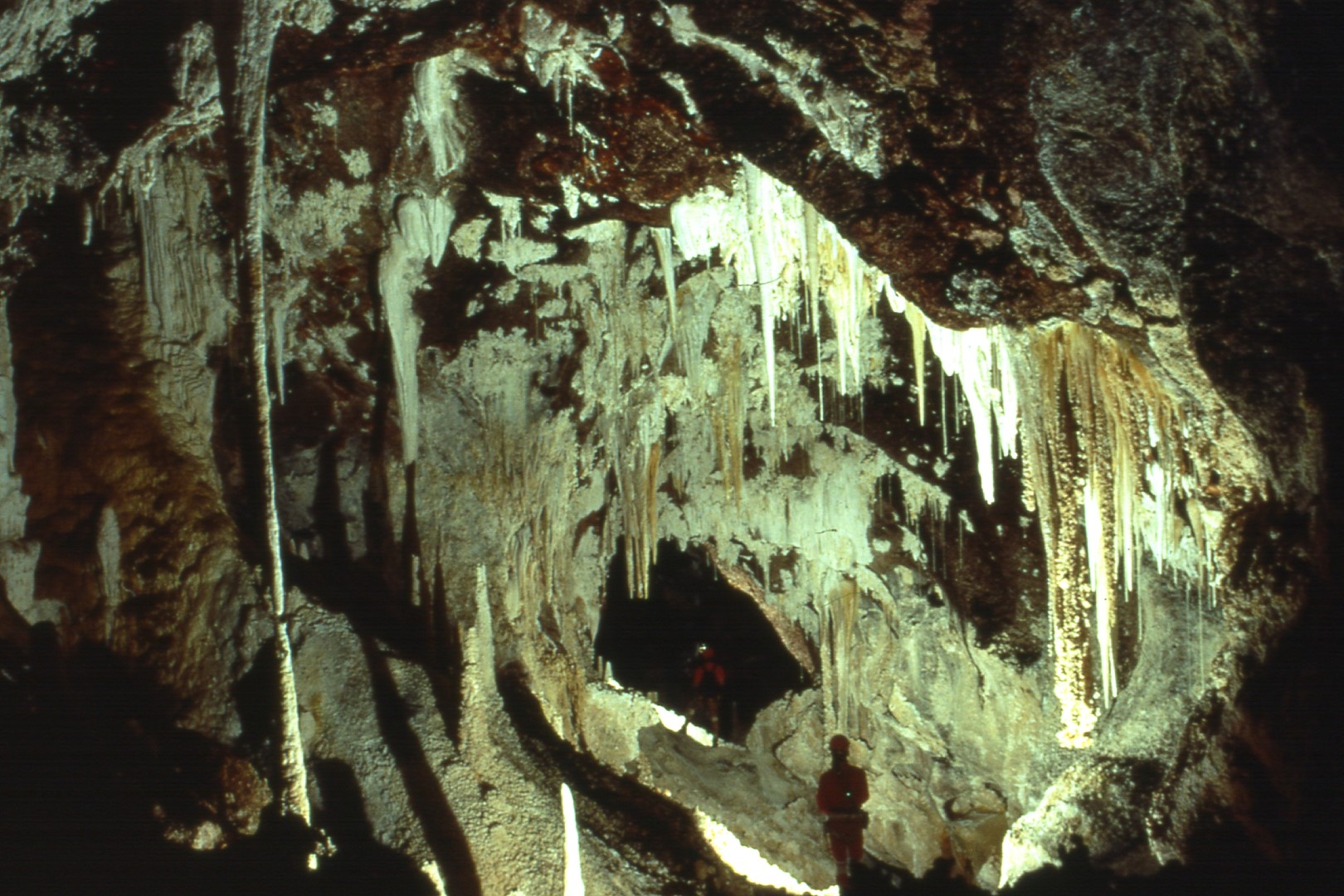 [Speaker Notes: Above the Pearlsian Gulf is a heavily decorated region known as Yo Acres.]
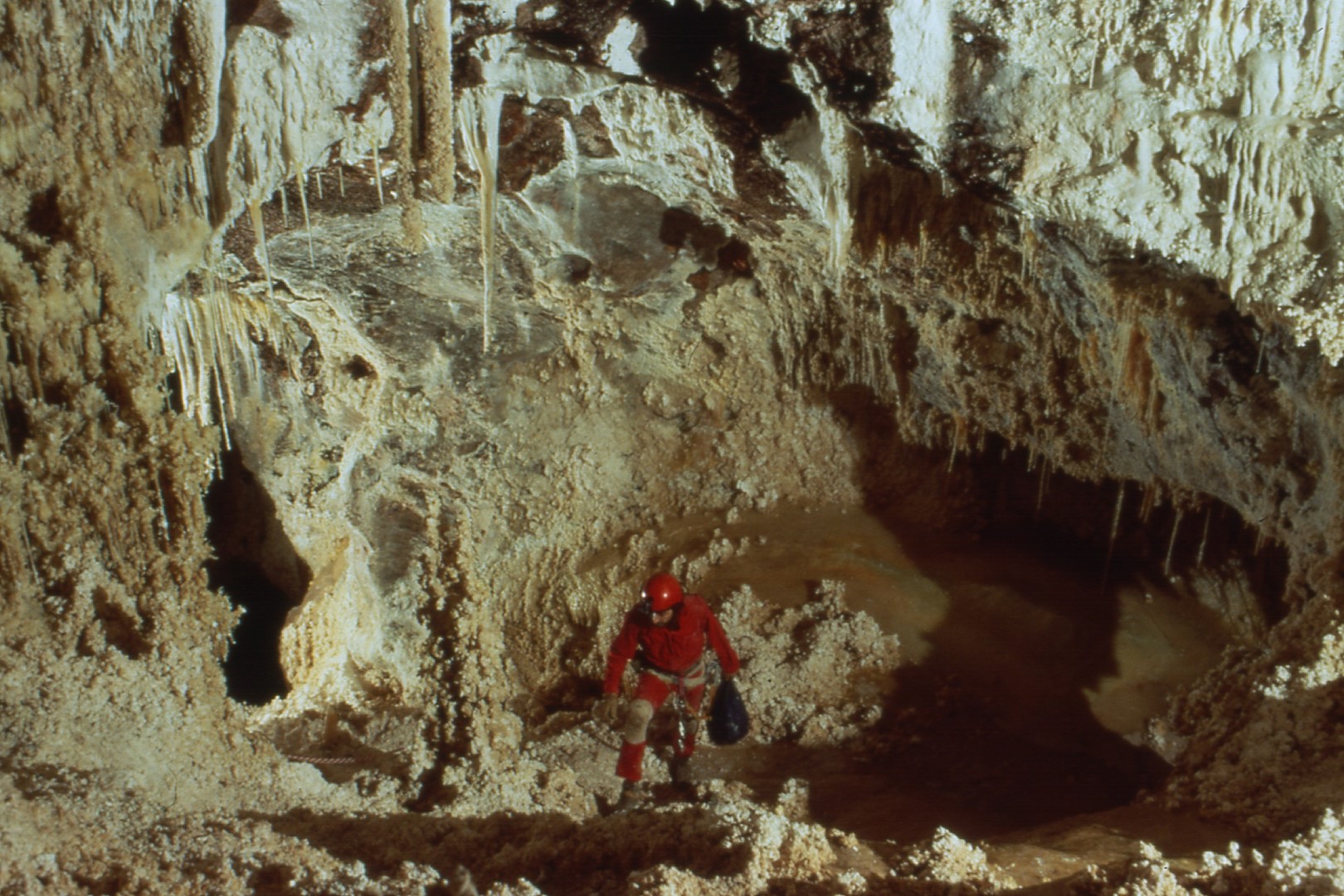 [Speaker Notes: Yo Acres ascends steeply through forests of formations.]
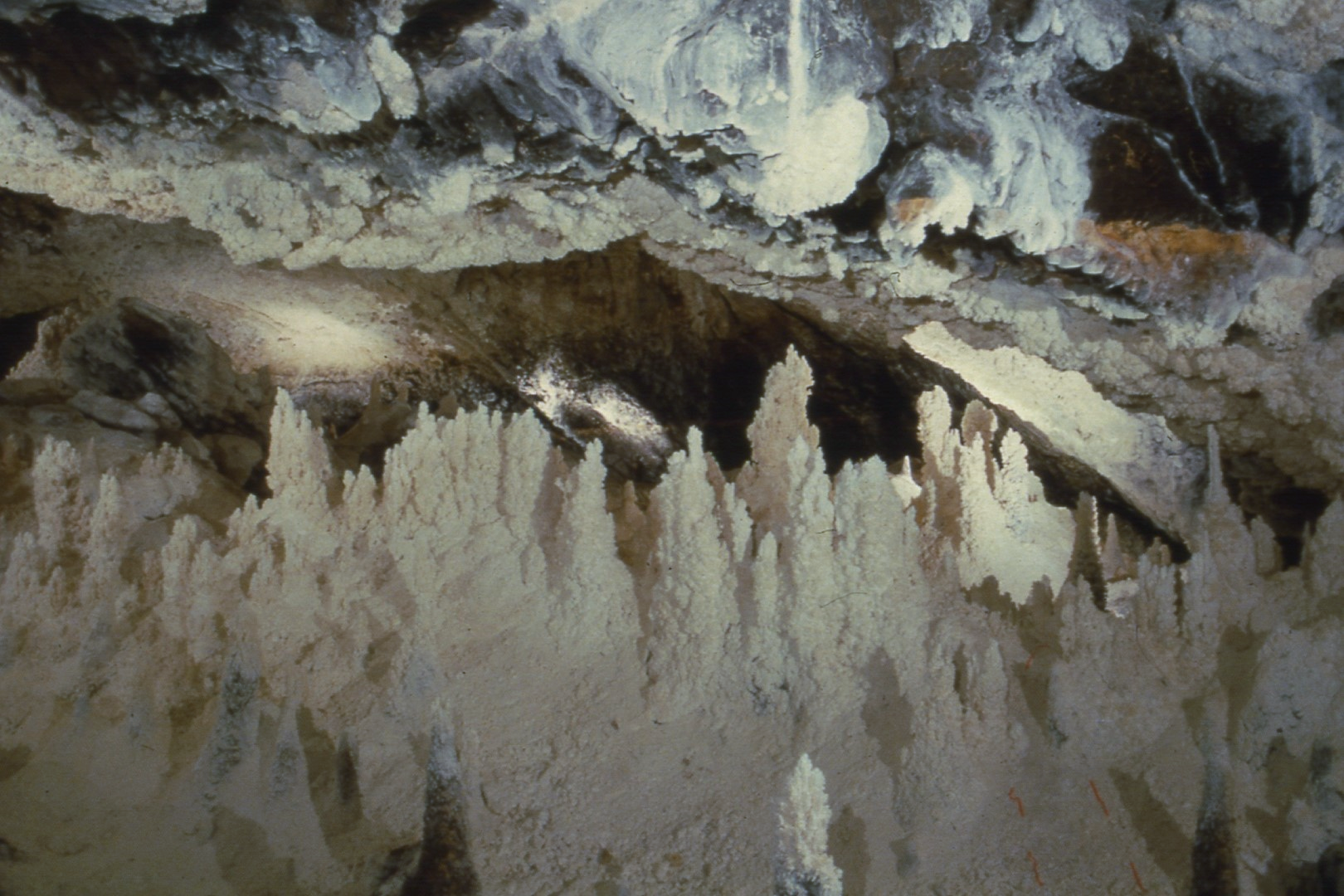 [Speaker Notes: Another large chamber near the Ballroom is Hoodoo Hall, named for its aragonite-encrusted raft cones. Note the caver in the middle distance.]
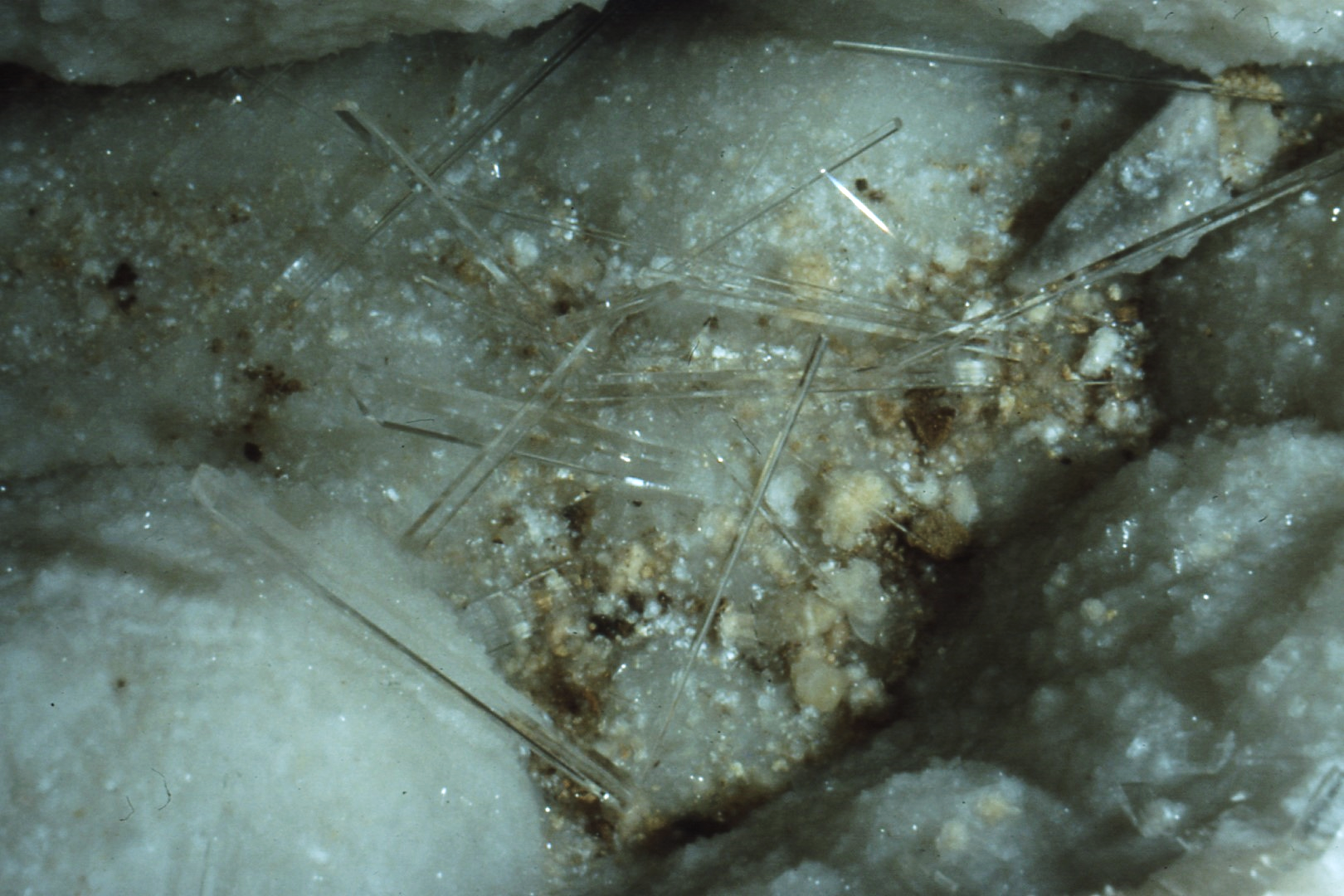 [Speaker Notes: The F-survey boasts a variety of bizarre gypsum forms. These are the Dilithium Crystals, sub-aqueous selenite.]
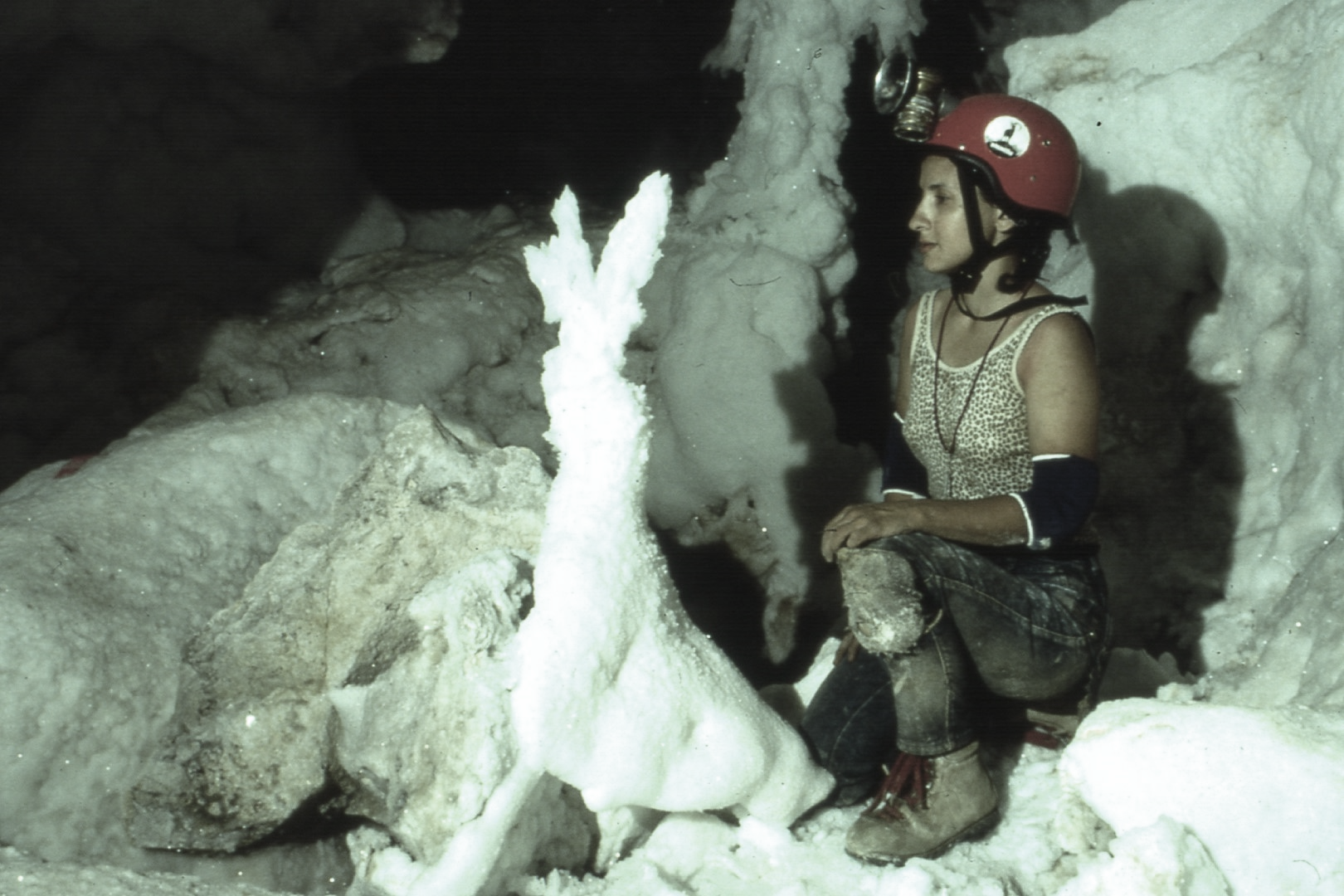 [Speaker Notes: This gypsum formation is fondly known as the Easter Bunny]
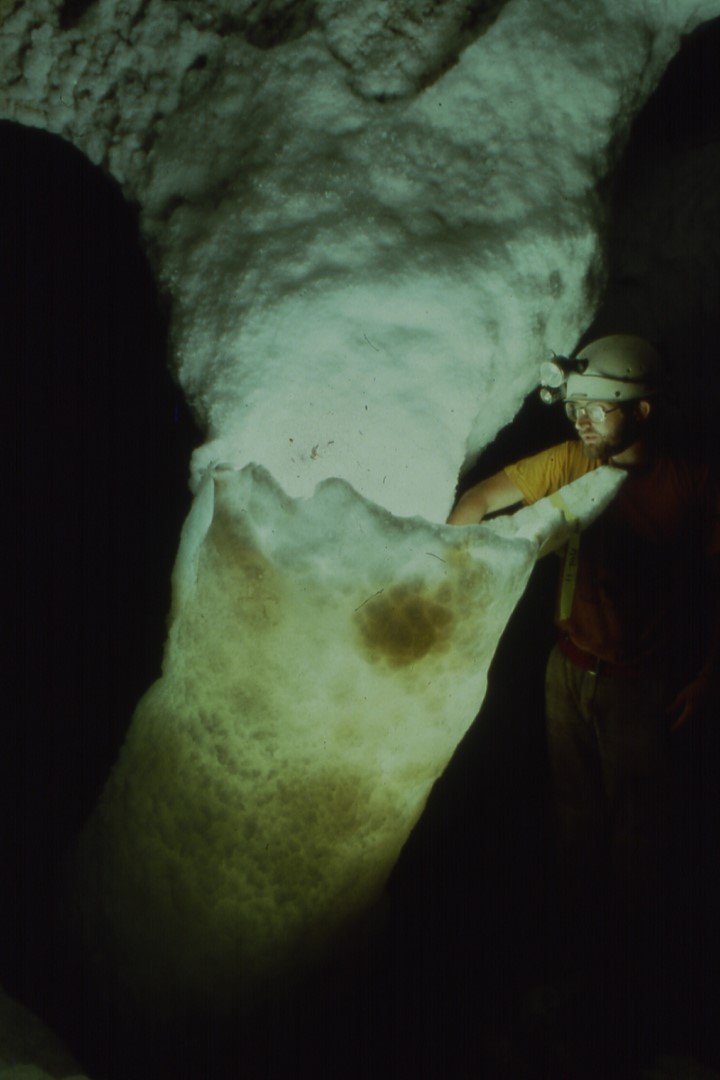 [Speaker Notes: Here a gypsum rim is separating from a gypsum column.]
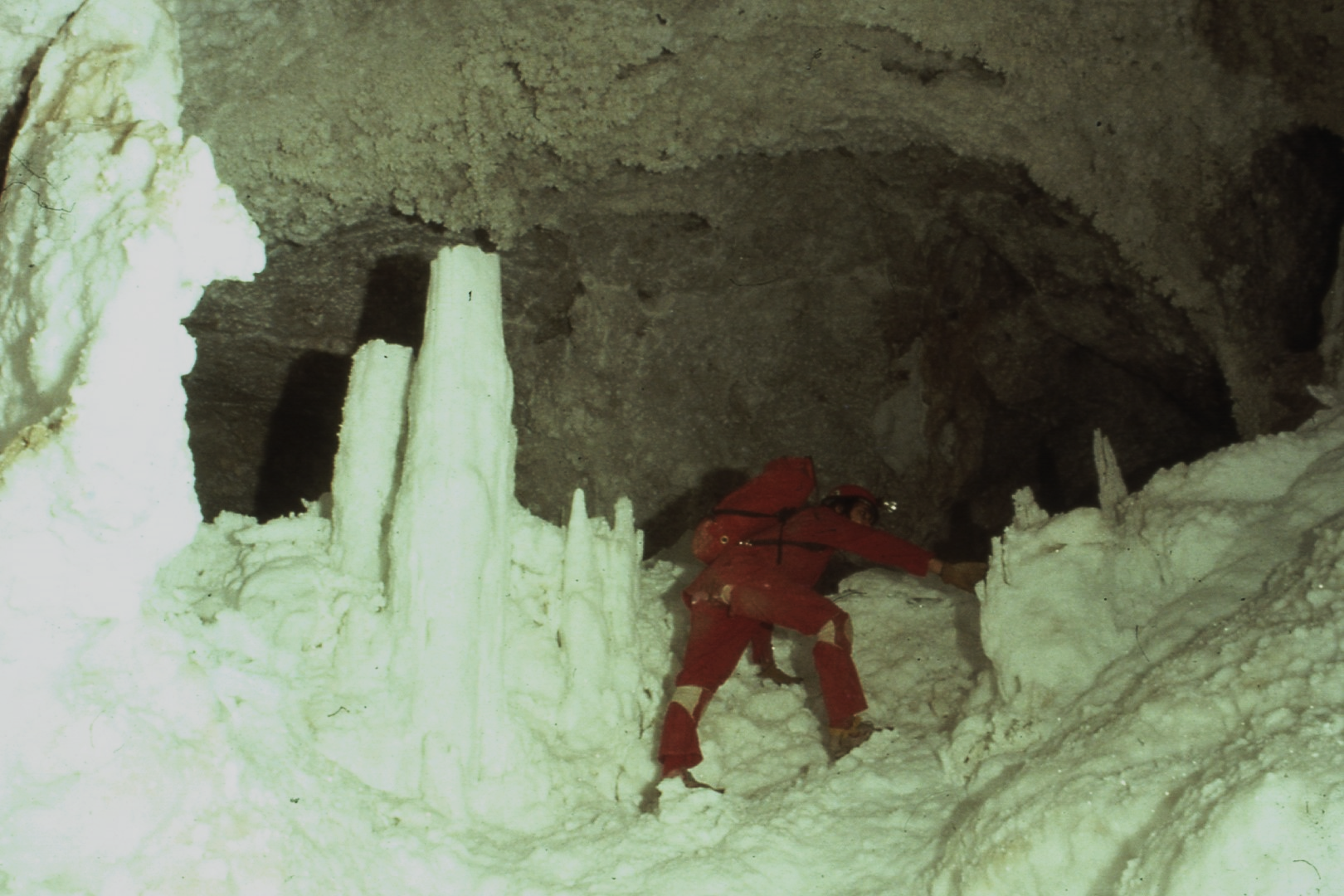 [Speaker Notes: These impressive gypsum drip formations are on the slope above the Chandelier Ballroom.]
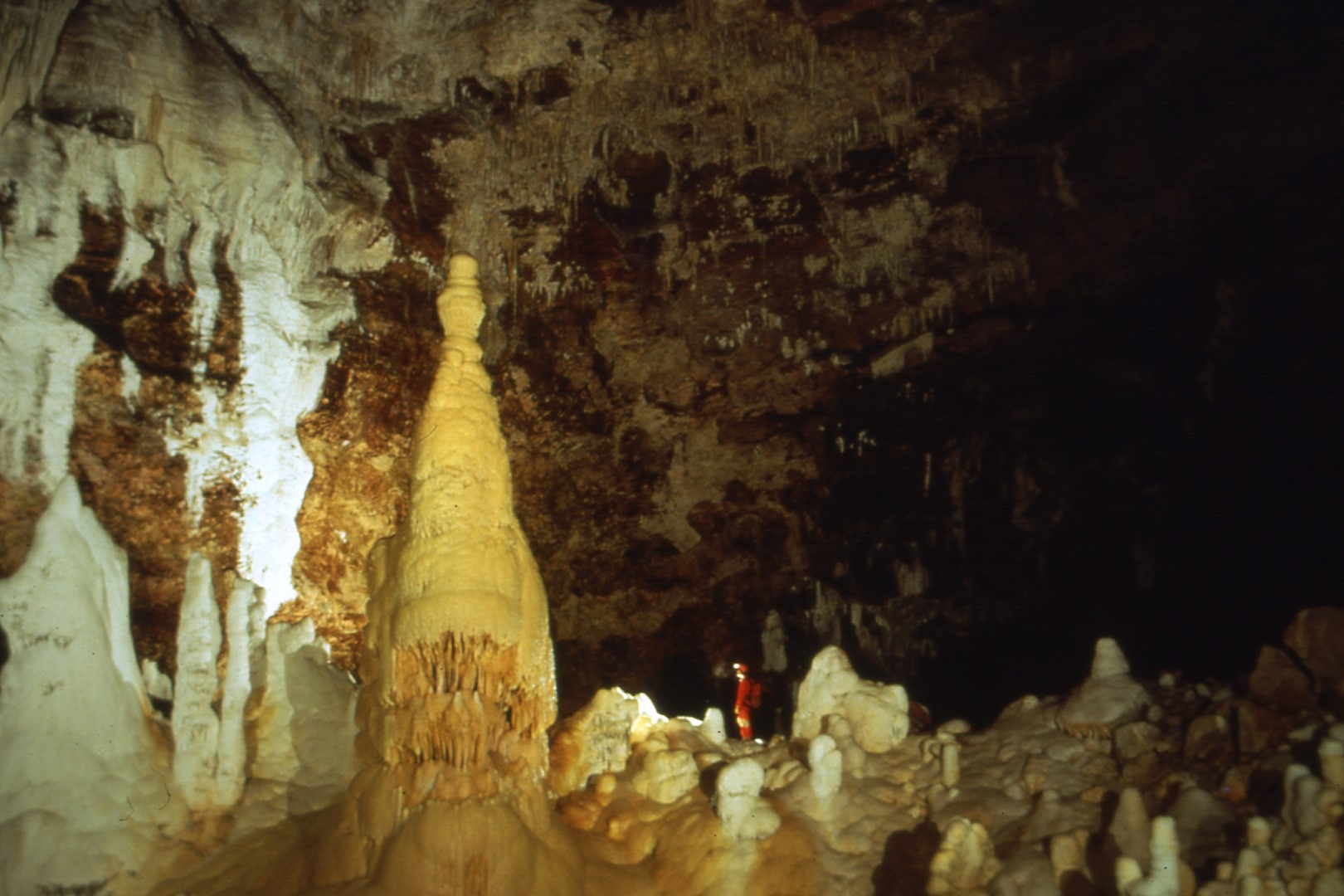 [Speaker Notes: Between the camera and the caver is a 250' drop called Hotlanta Well, while this room is called Underground Atlanta.]
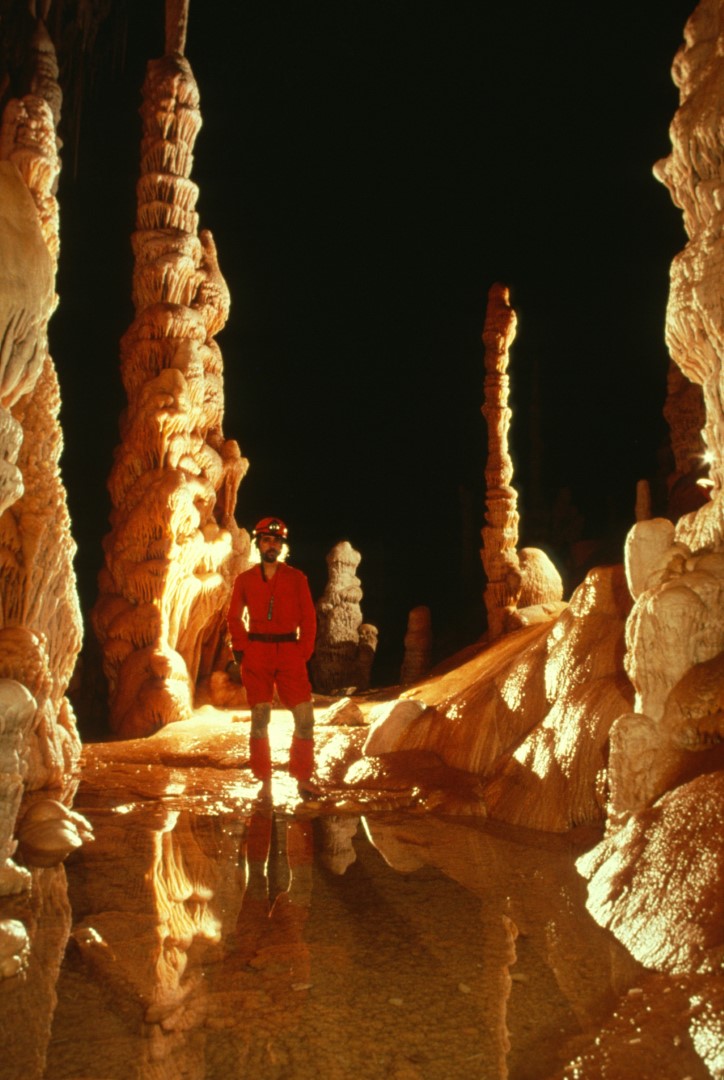 [Speaker Notes: Above Underground Atlanta is the most impressive dripstone area in the cave, Tower Place. This is the view heading in.]
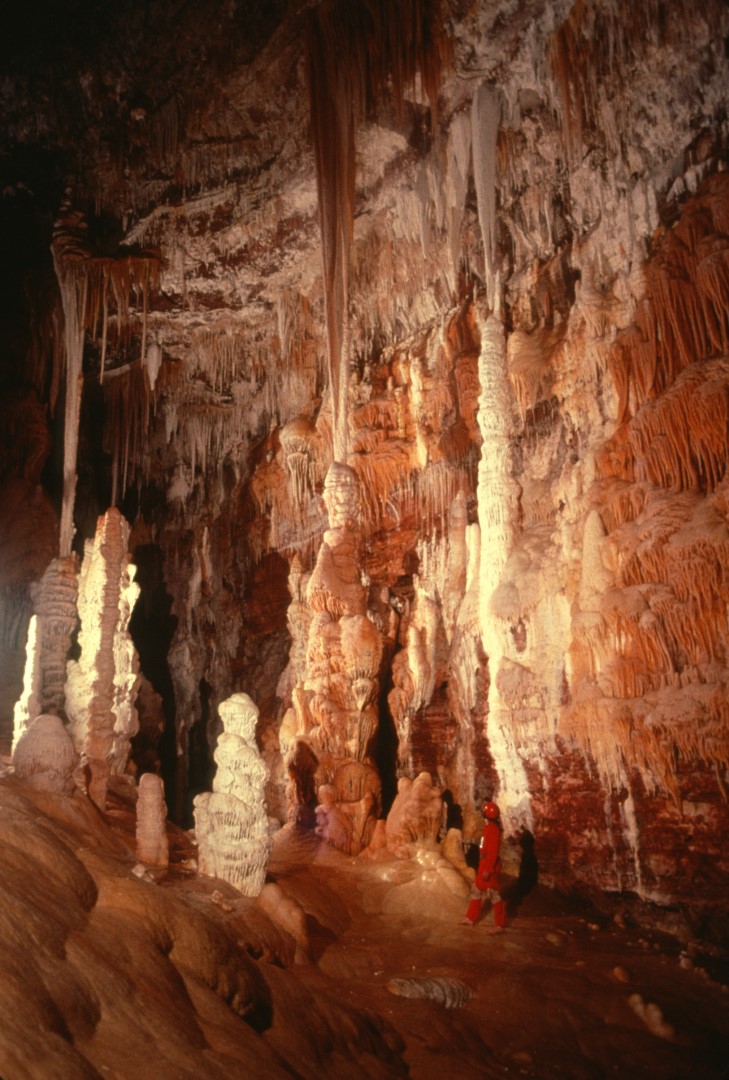 [Speaker Notes: Large columns and stals in Tower Place.]
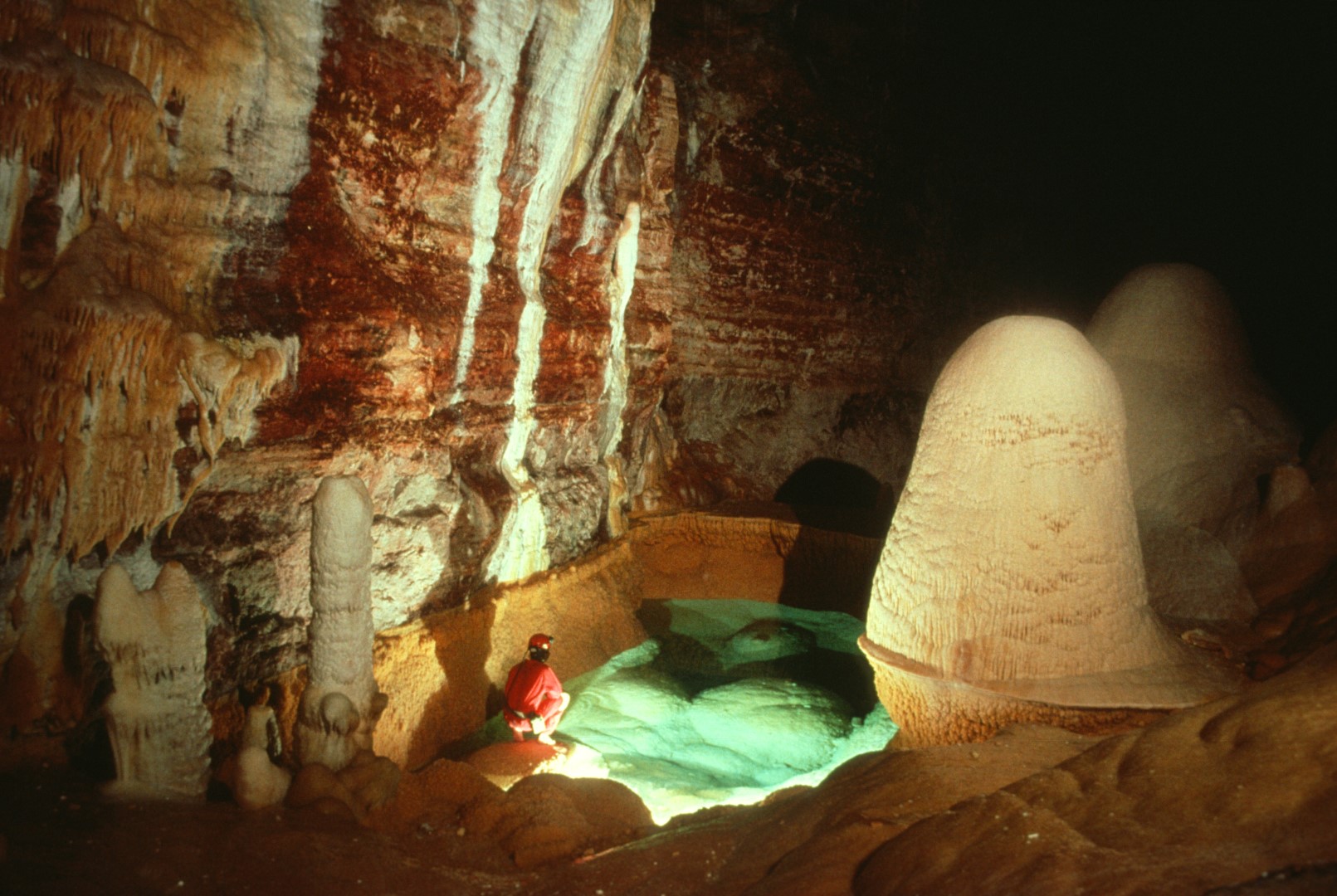 [Speaker Notes: This pretty pool contains the Breast of Venus and collects the drip water in the very active Tower Place.]
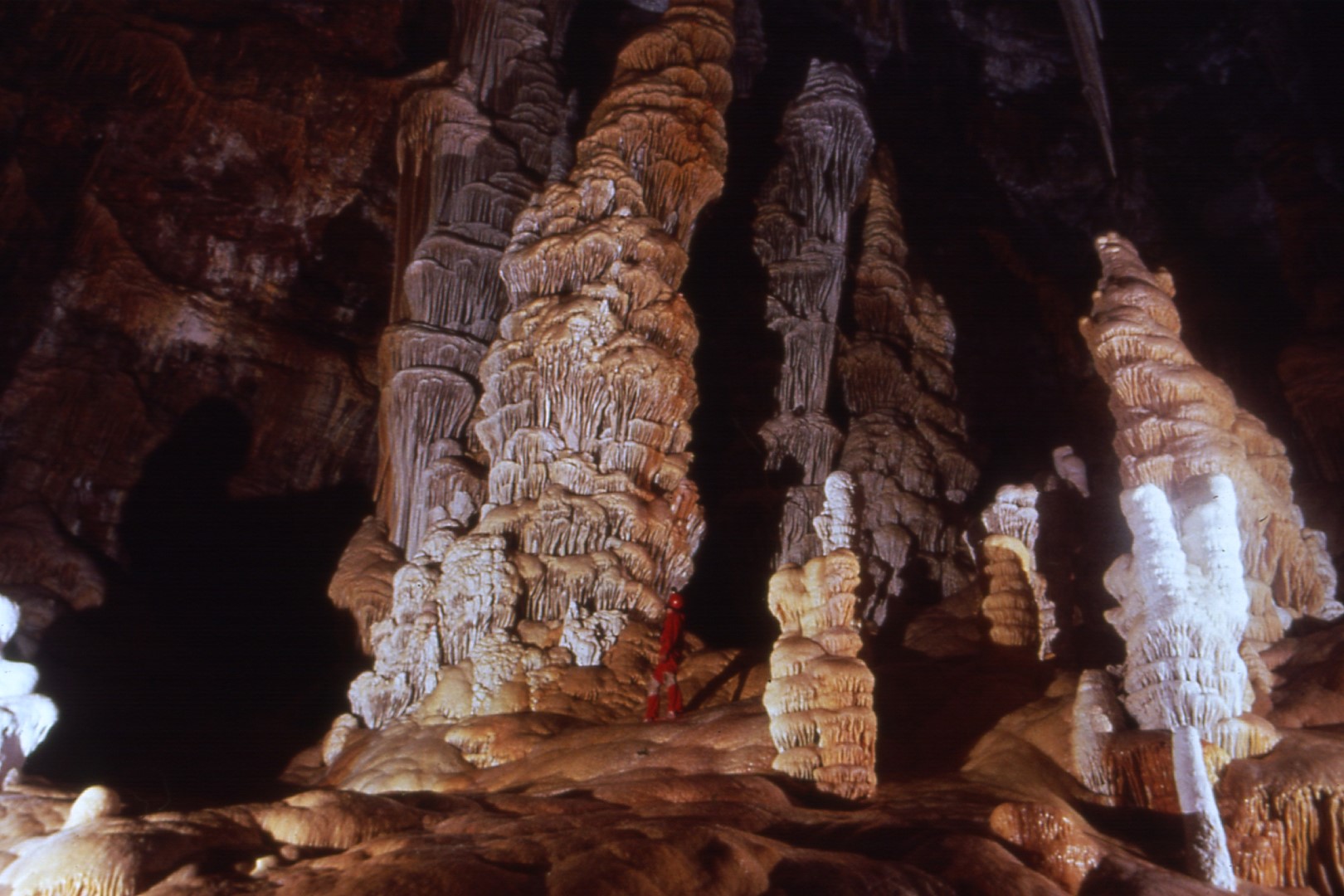 [Speaker Notes: Some of the more massive columns in Tower Place.]
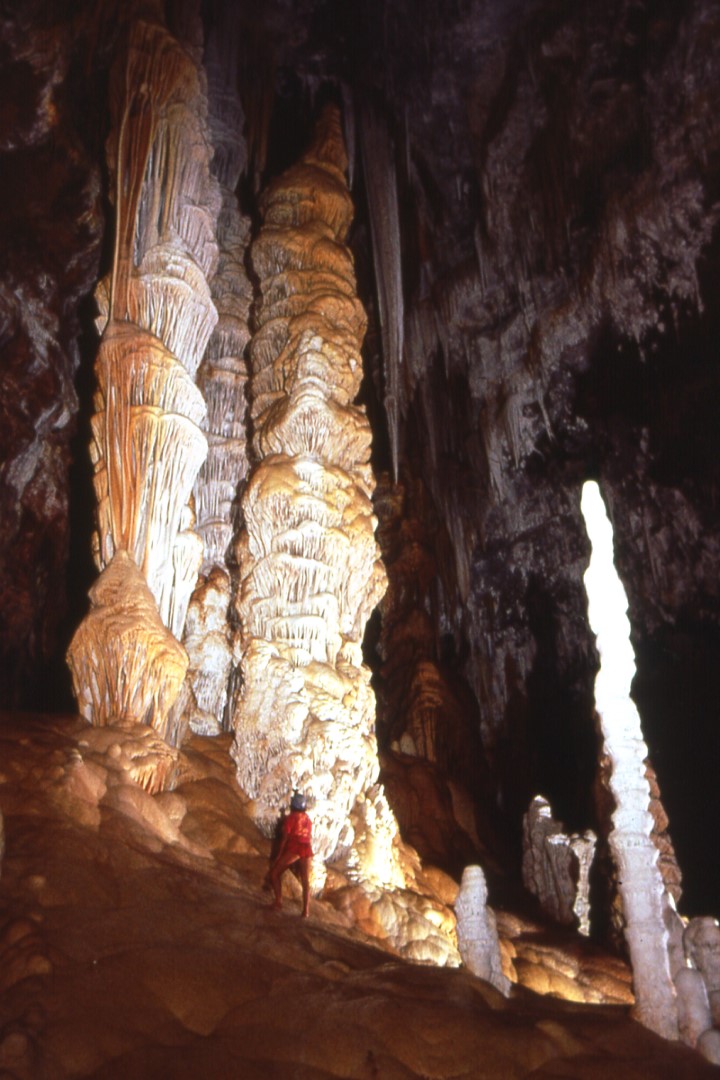 [Speaker Notes: Another view of the columns in #65.]
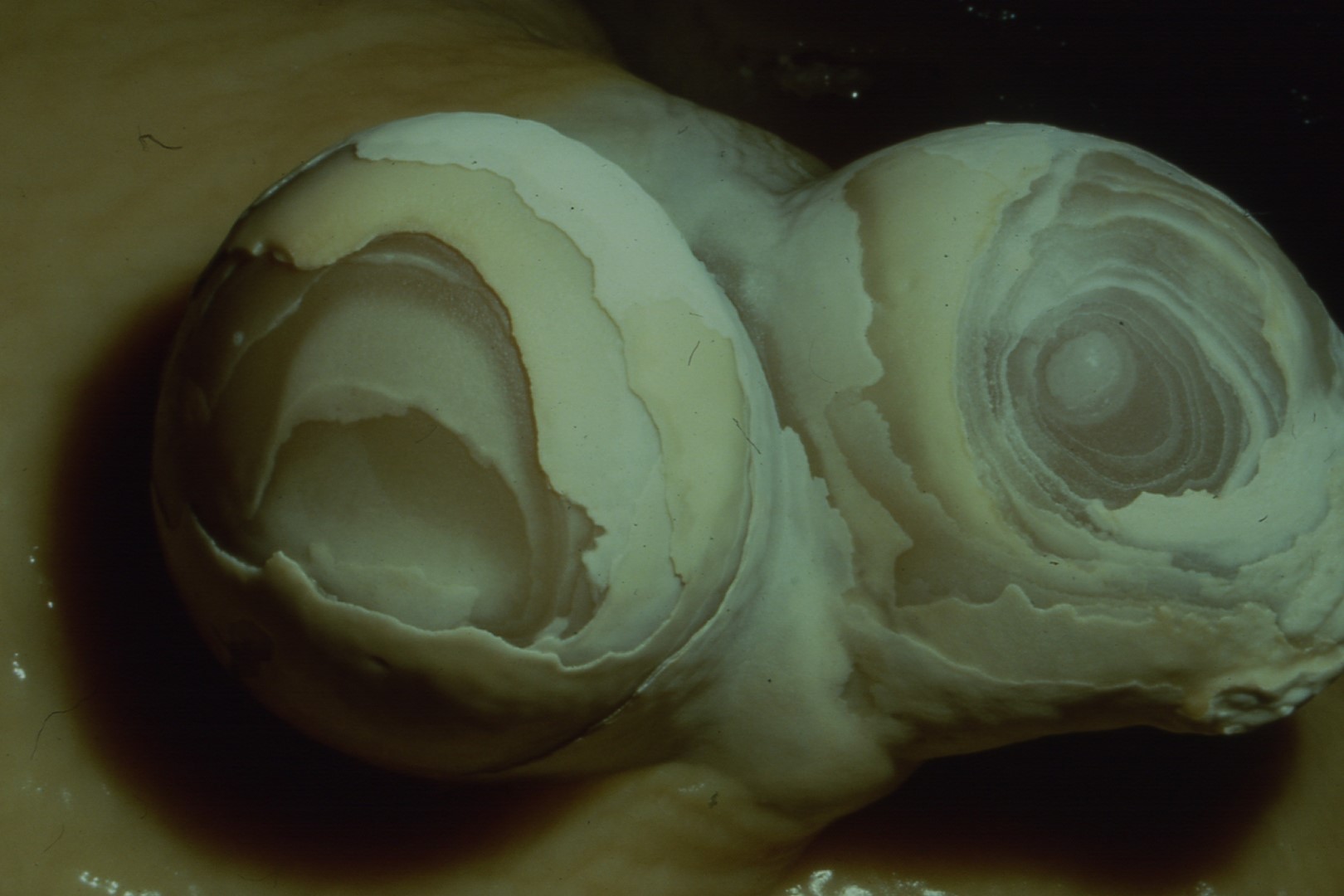 [Speaker Notes: Tower place also contains some bizarrely eroded stals, such as these alien twins.]
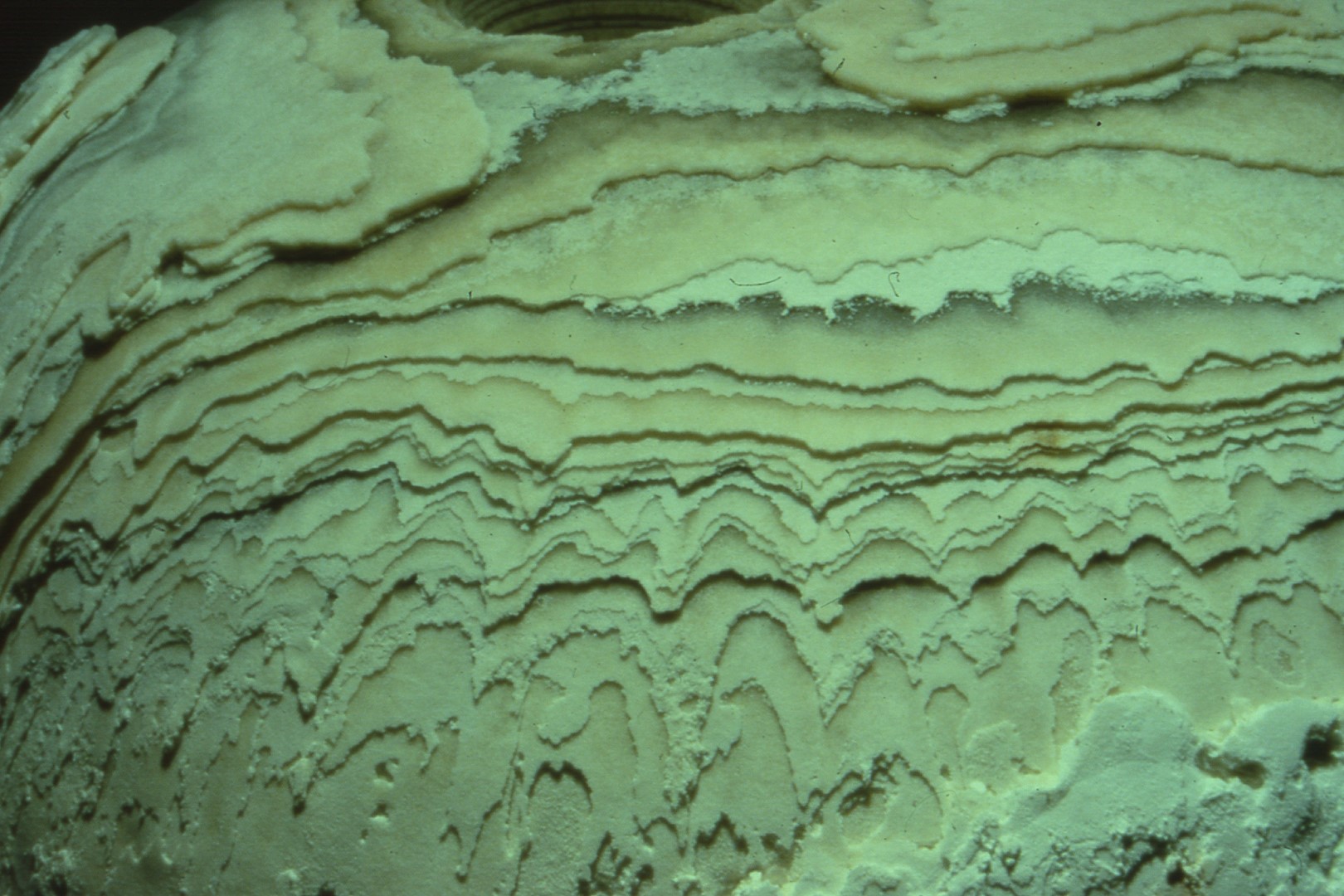 [Speaker Notes: Pretty patterns in an eroding stal in Tower Place. Note the drill-hole on top.]
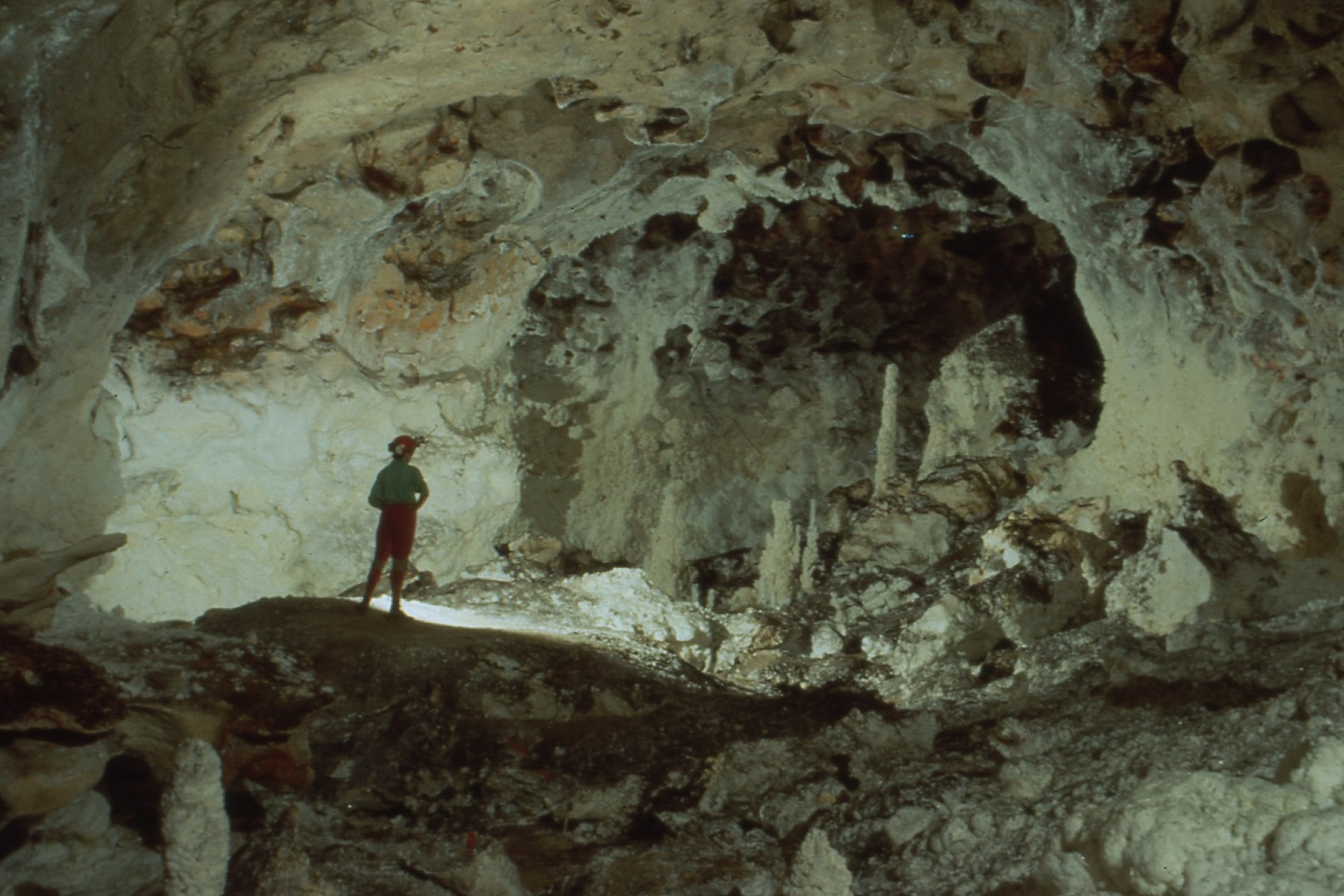 [Speaker Notes: Down a drop and back up another rope leads to the High Hopes area, beginning with a fine borehole in boneyard.]
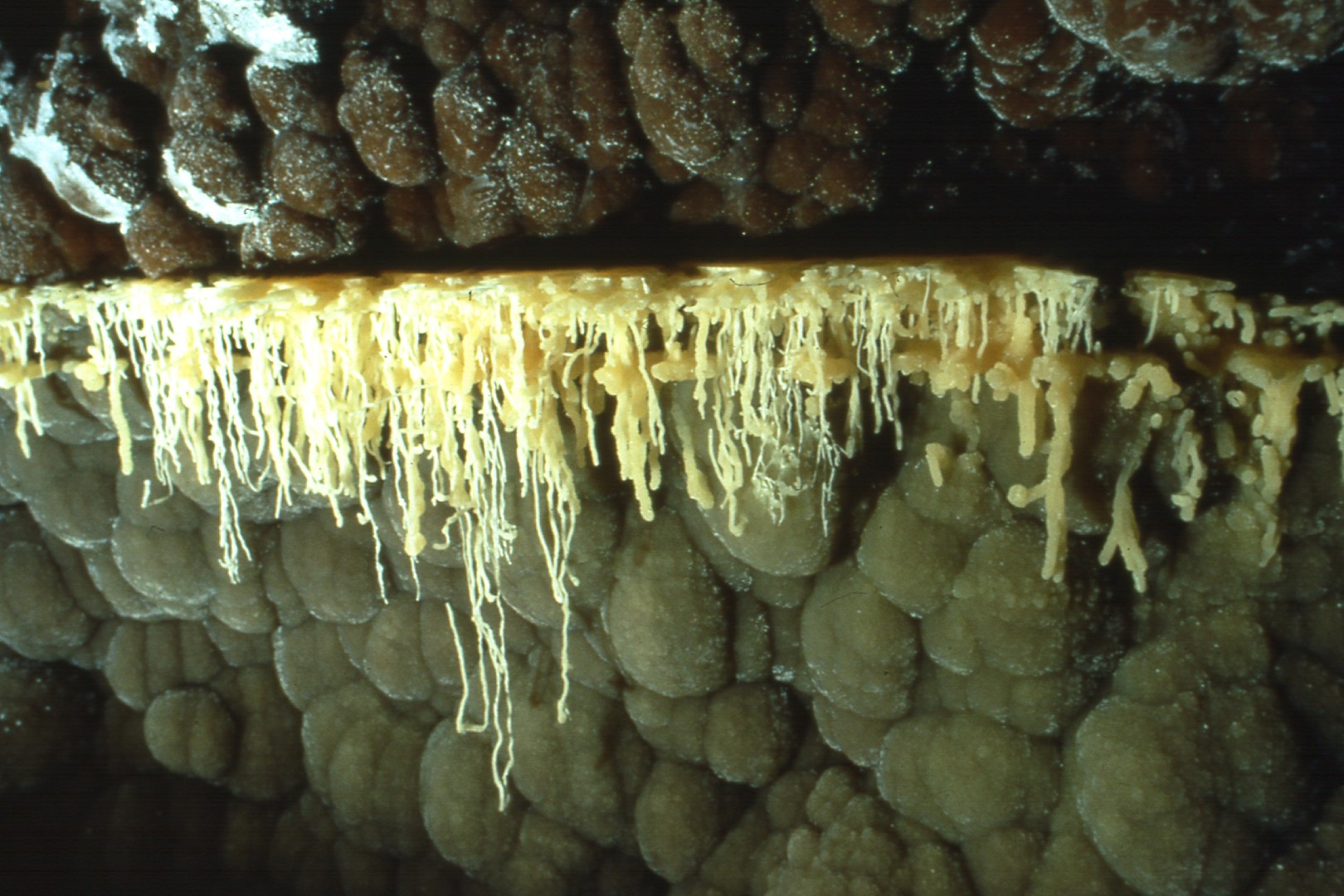 [Speaker Notes: This is perhaps the most impressive display of subaqueous helictites anywhere and is about 3’ wide.]
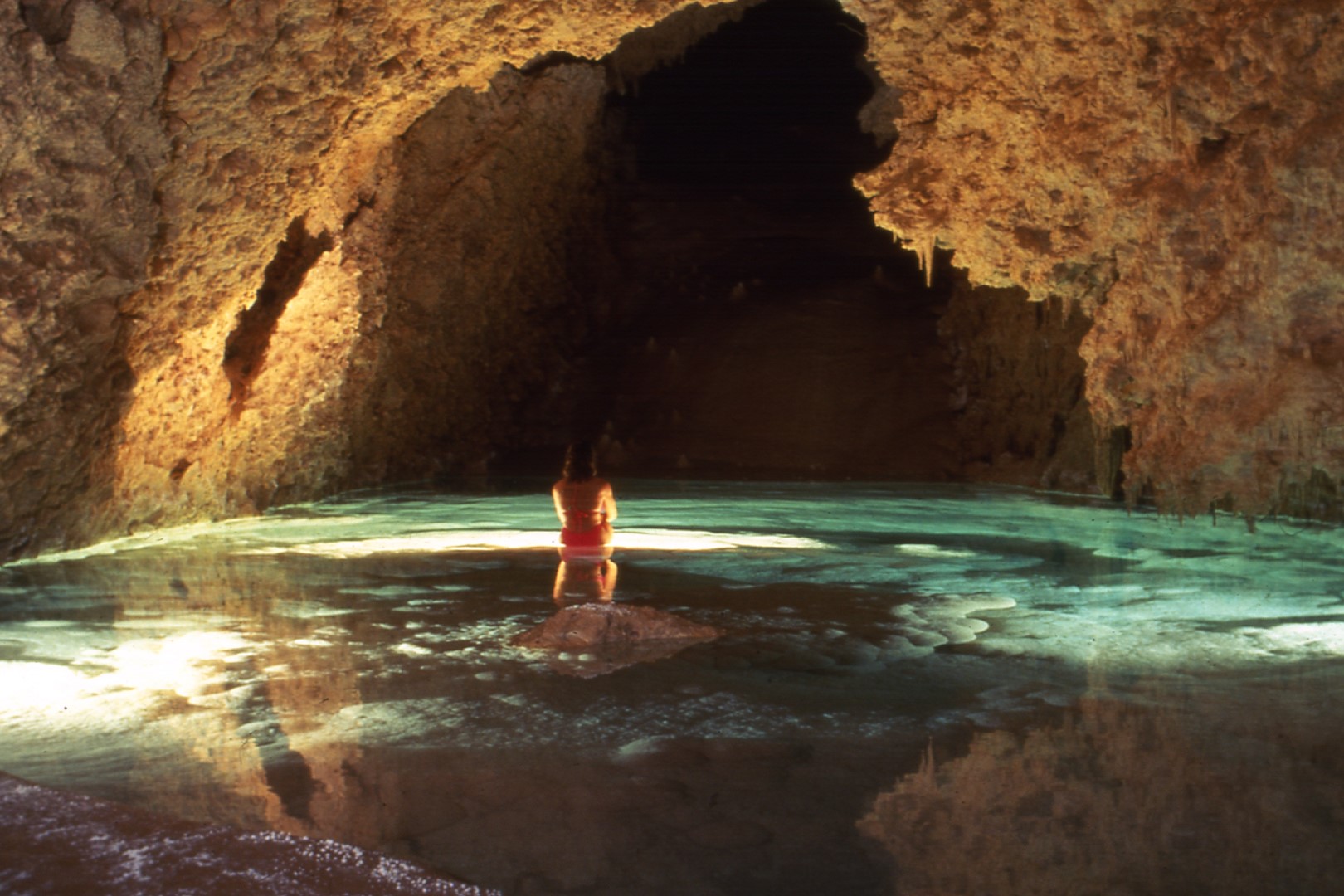 [Speaker Notes: The beautiful Lake Aqua Velva lies at the foot of a long flowstone slope known as Ultra Primo.]
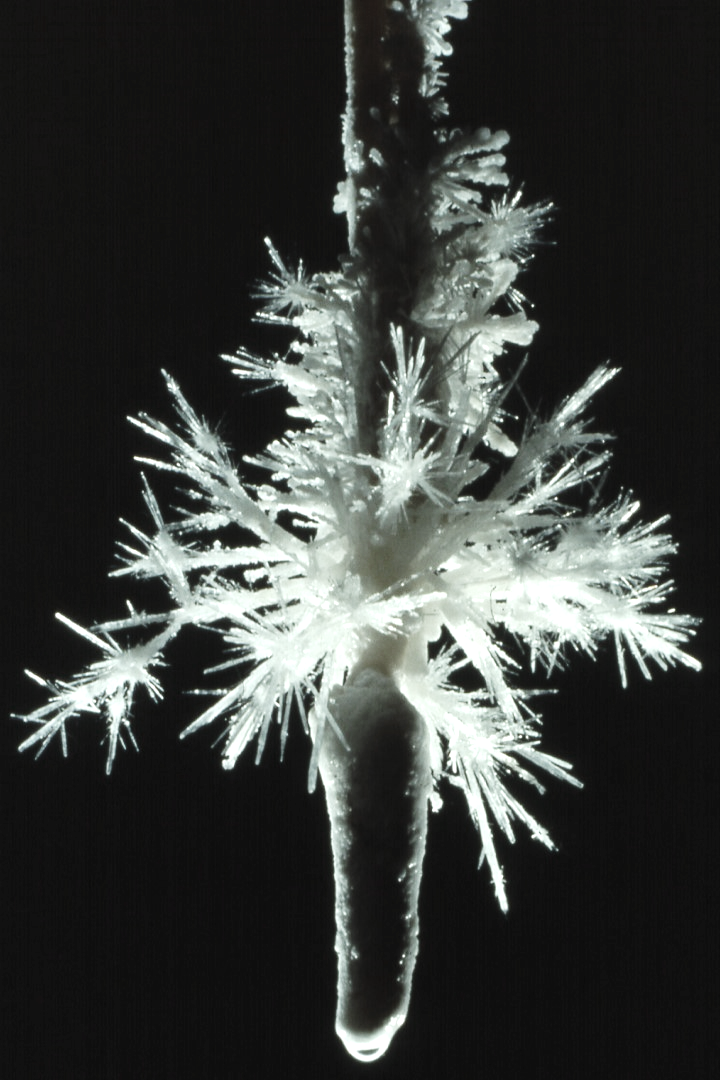 [Speaker Notes: Just outside of Vesuvius is this aragonite-tipped straw we call "The Tickler".]
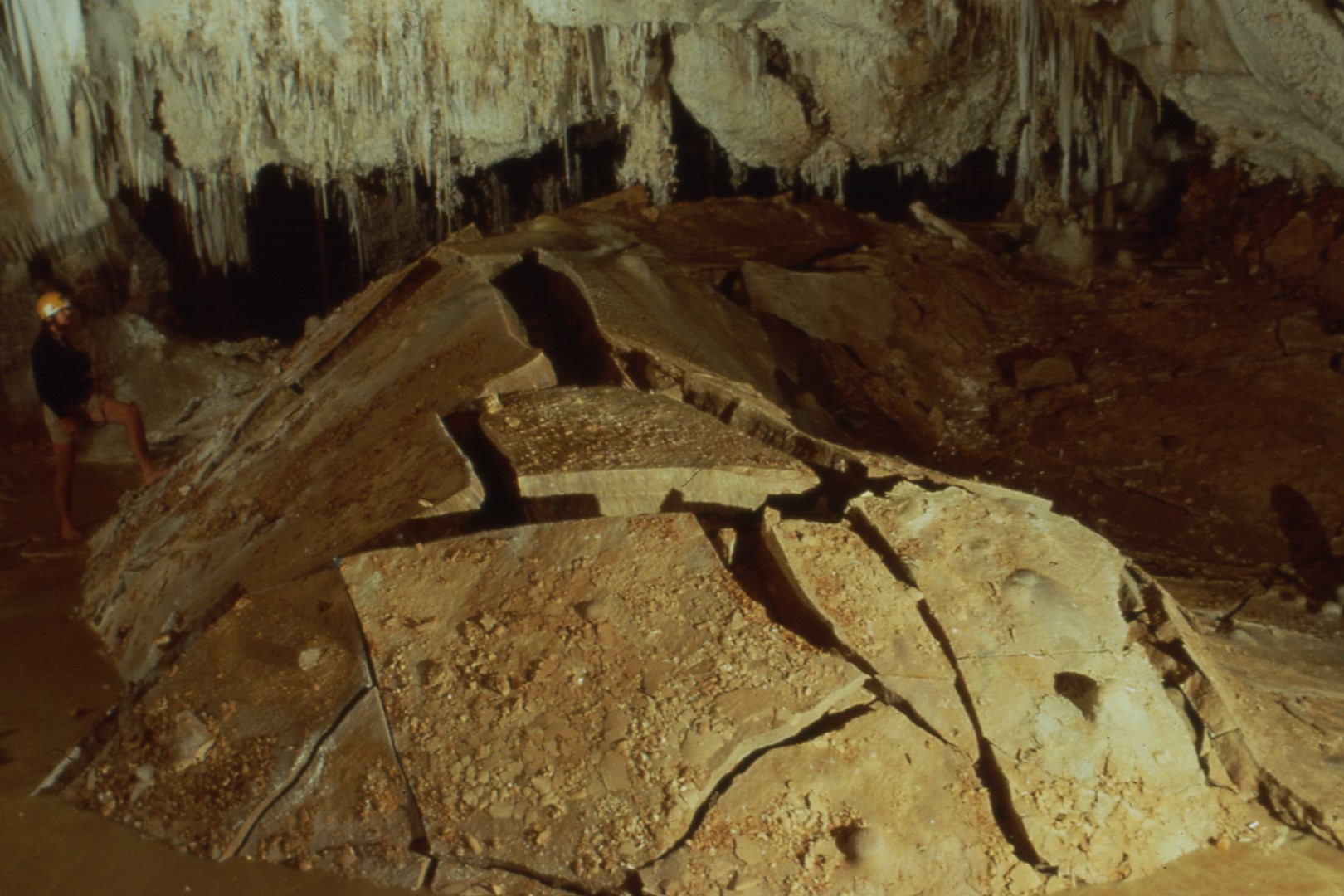 [Speaker Notes: Vesuvius is a chamber named for this eruption through its flowstone floor, caused by expansion of clay.]
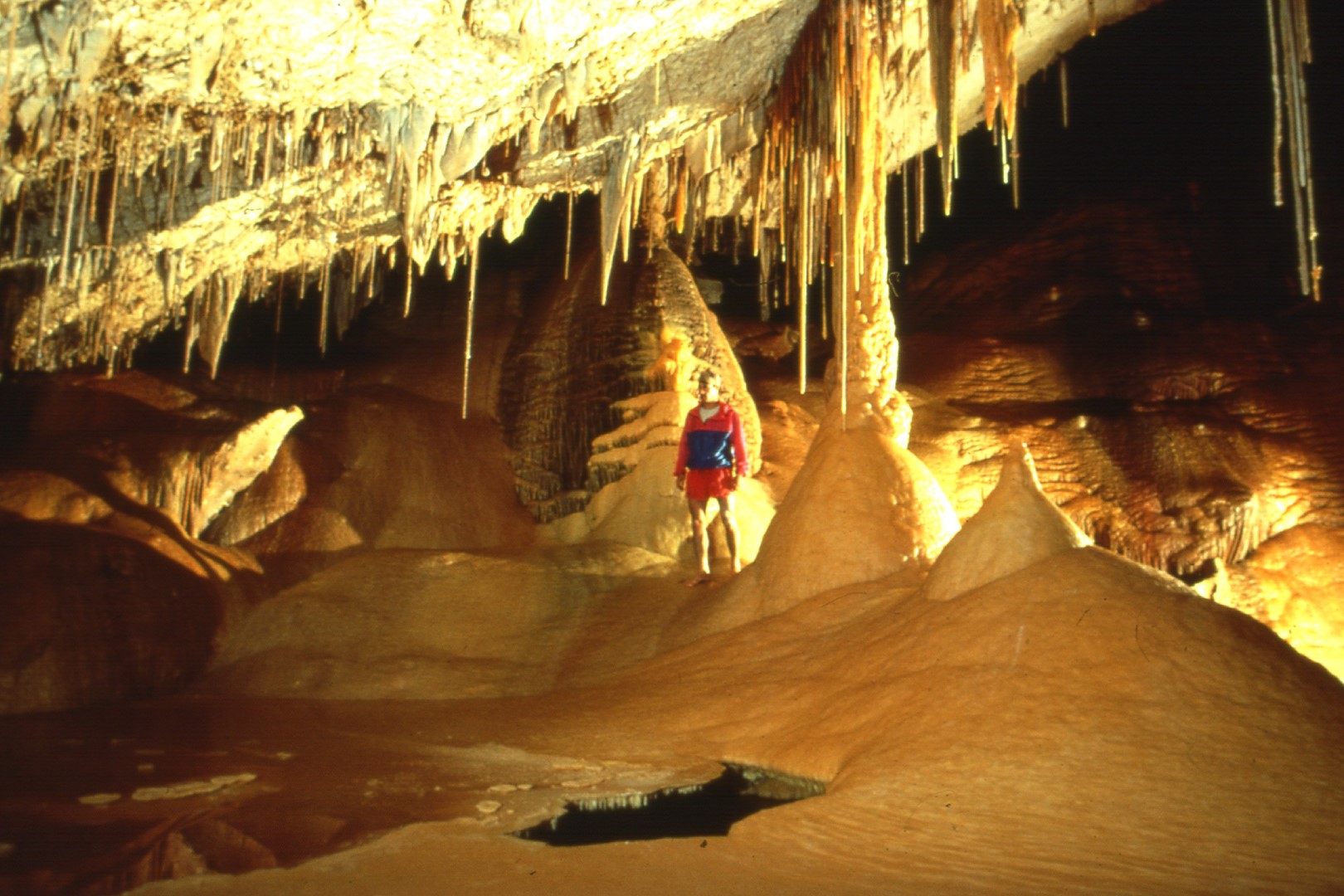 [Speaker Notes: The rest of Vesuvius is a well decorated area. Access throughout  is strictly "boots-off'.]
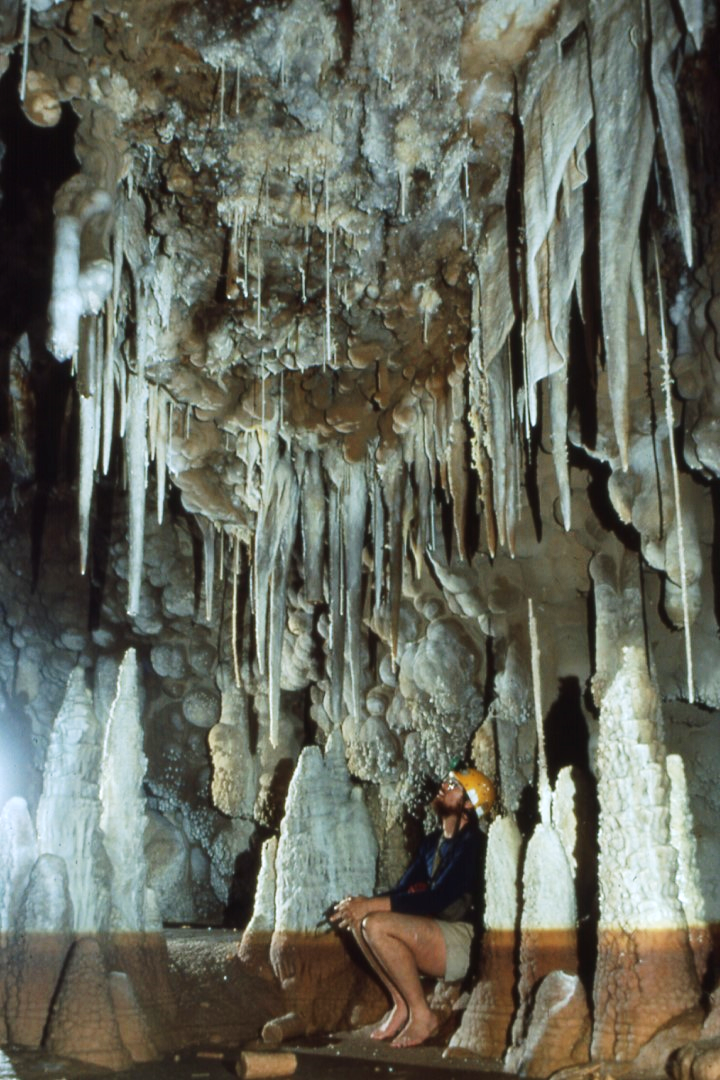 [Speaker Notes: Beyond Vesuvius is the Jungle Room, named for its forest of soda straws, war-club stals, and fat helictites.]
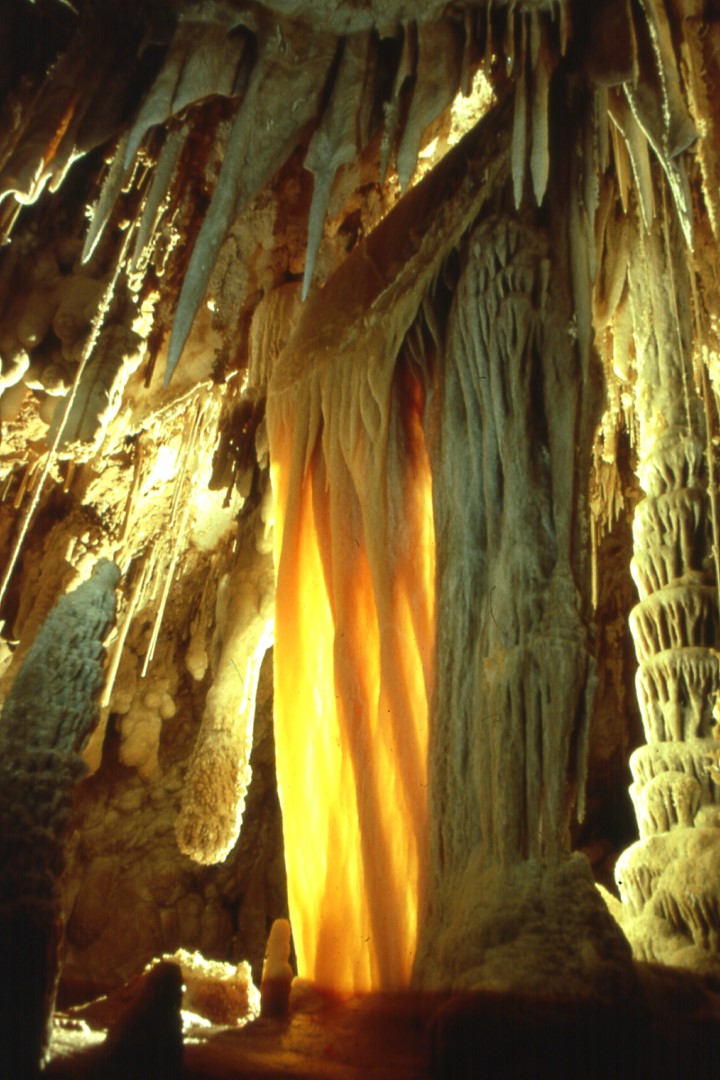 [Speaker Notes: A 1O' tall shield in the Jungle Room.]
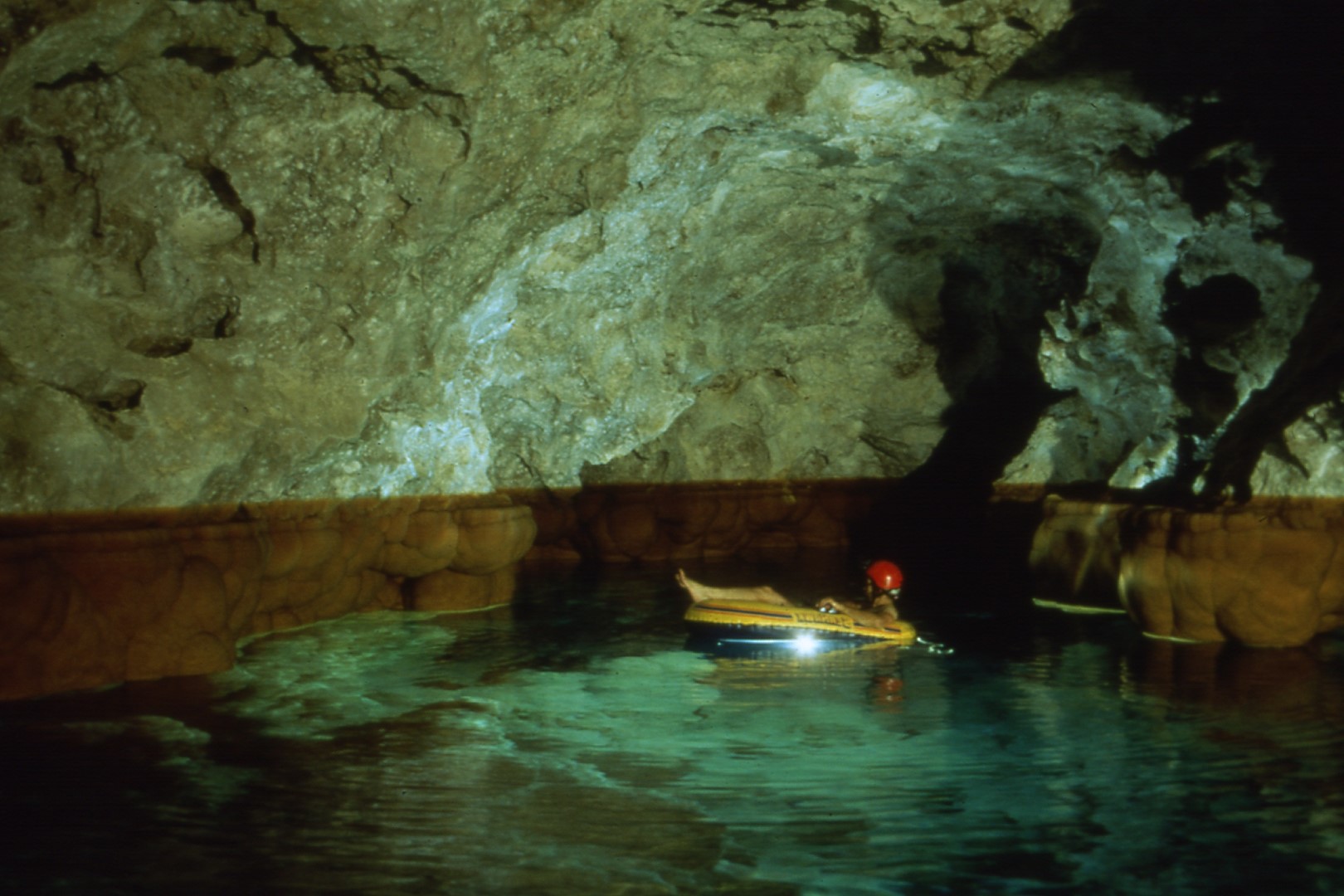 [Speaker Notes: We end our tour of Lechuguilla with a visit to our favorite region, Lake Castrovalva, below the Chandelier Ballroom.]
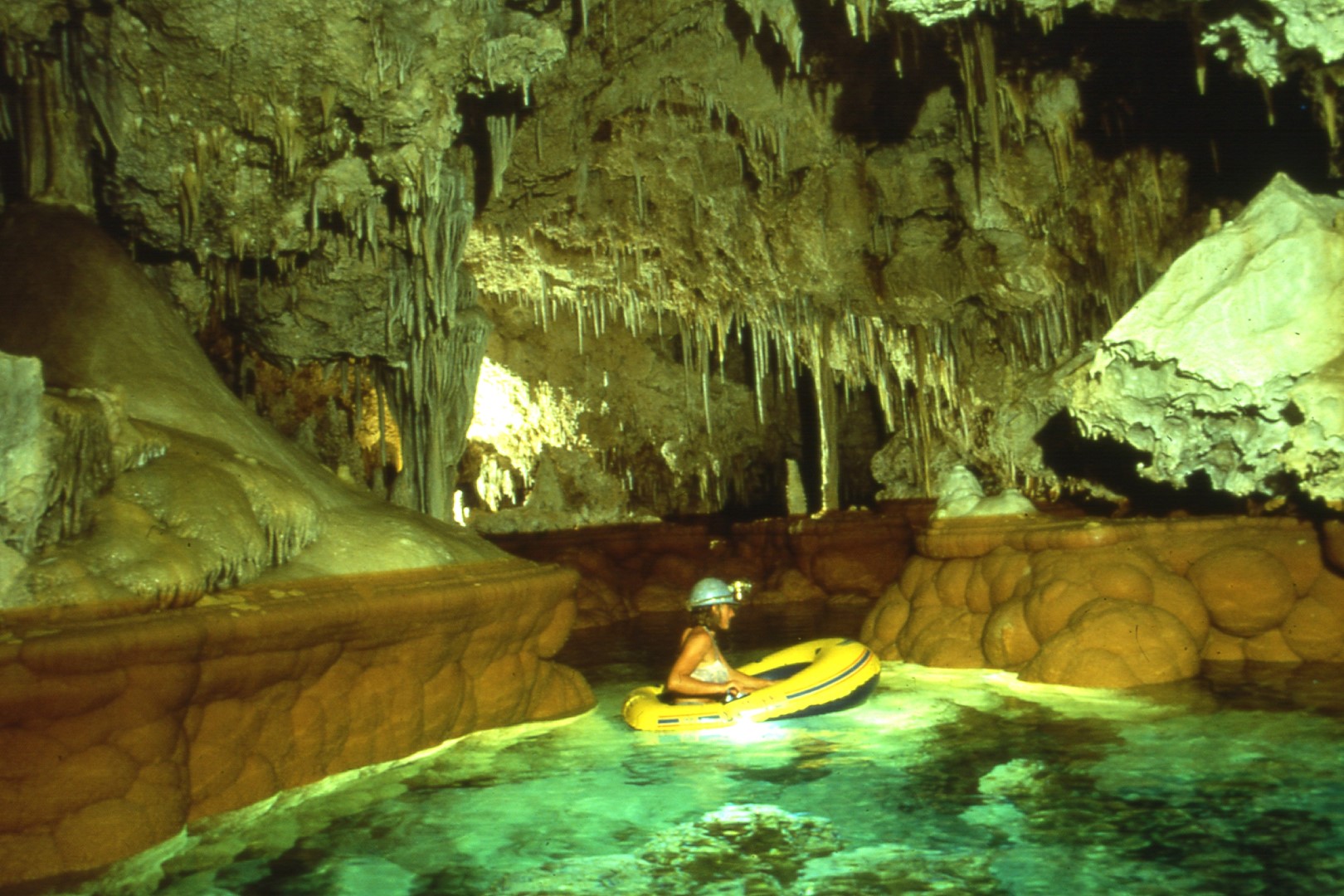 [Speaker Notes: One must swim or raft across the 100' wide lake. On the far shore is a passage leading to a spectacular chamber.]
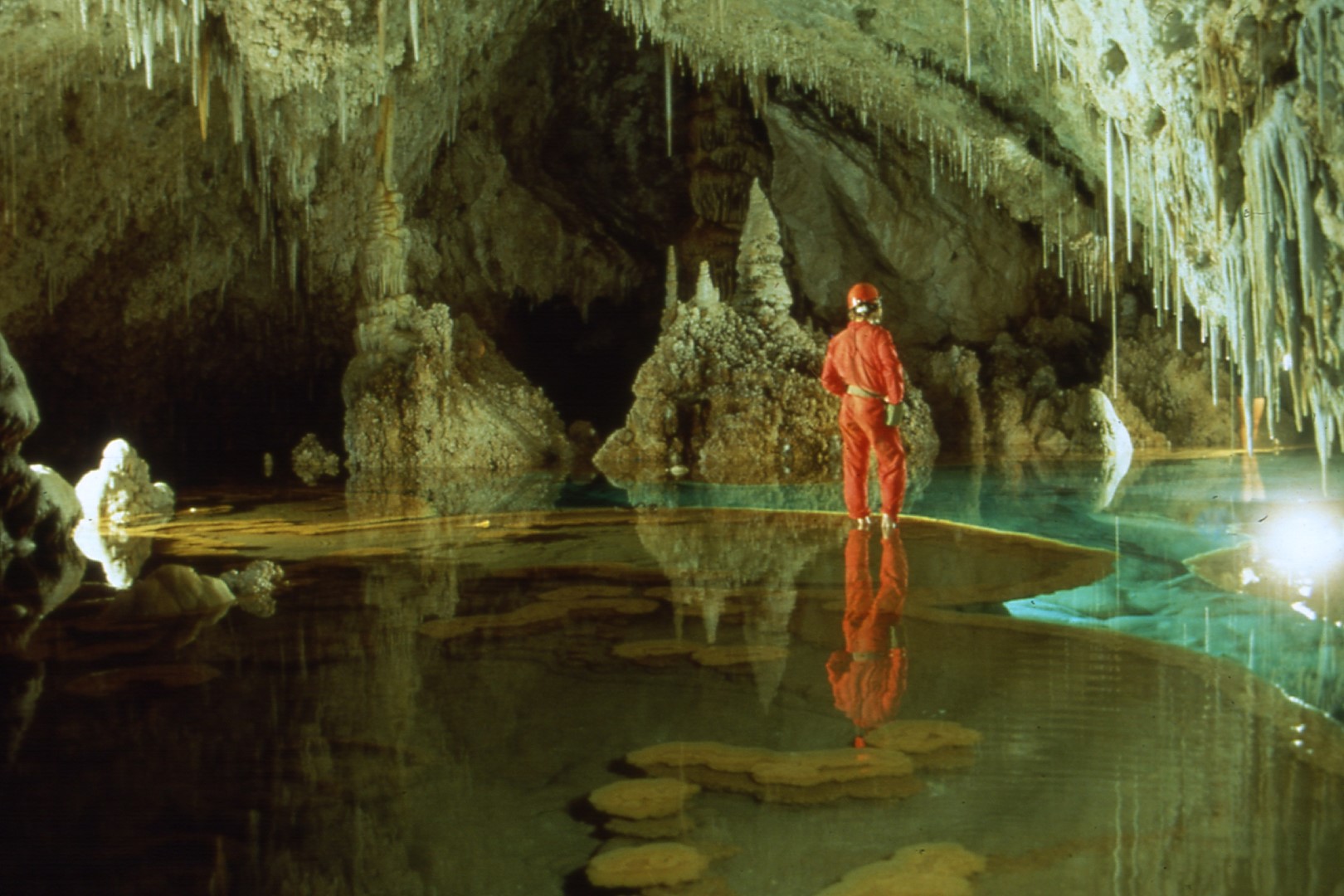 [Speaker Notes: Most of this chamber is floored with ankle deep water over shelfstone, with several "cut-outs" into 1O' deep water]
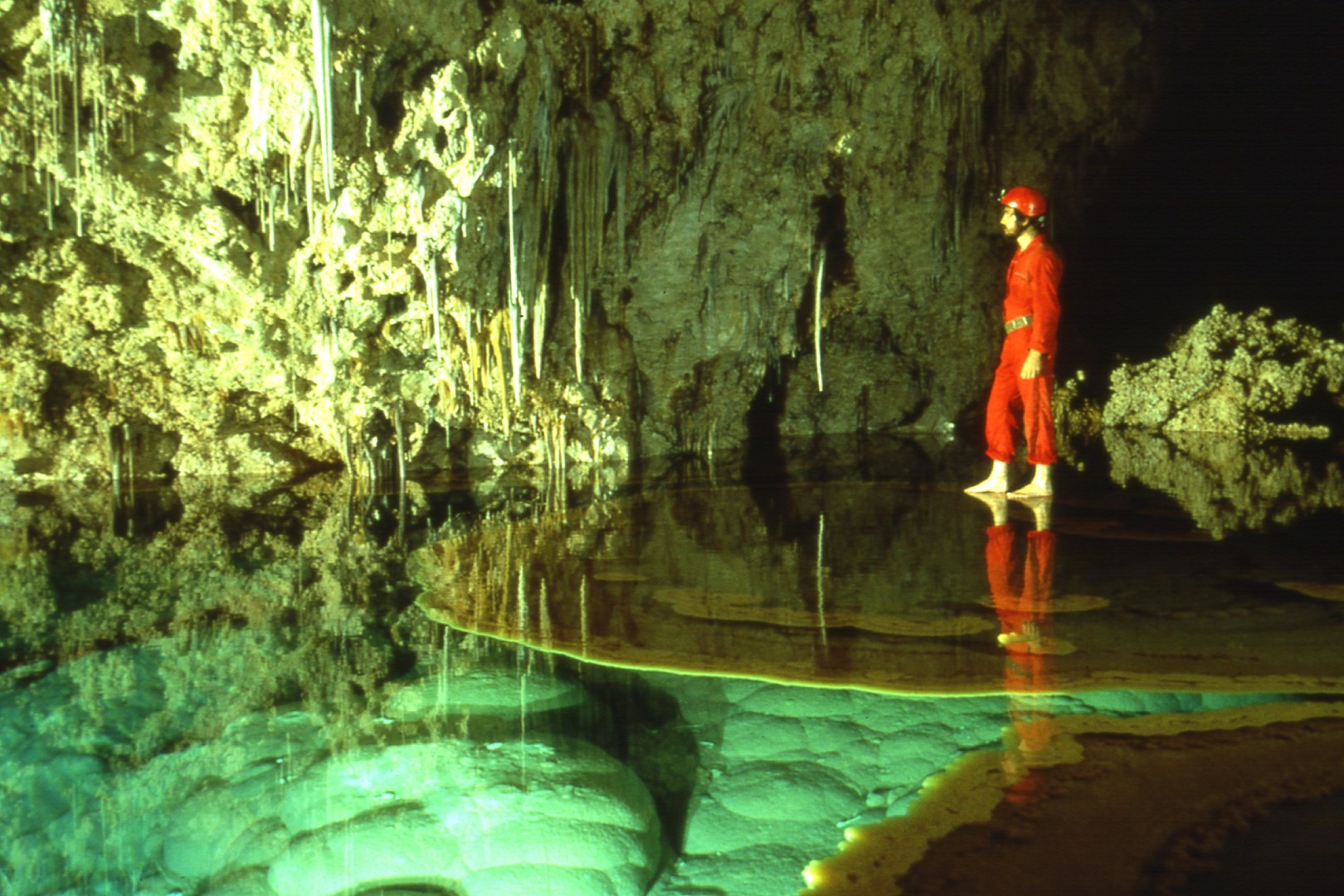 [Speaker Notes: One of the largest pieces of shelfstone anywhere on the planet is at the back of the chamber, which ends just beyond.]
The End